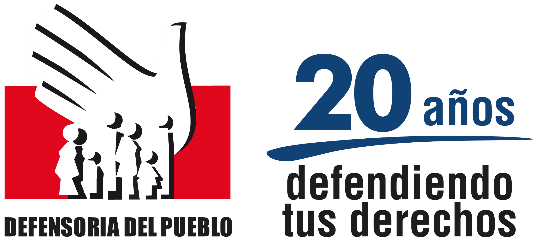 Lucha contra la corrupción, ética pública, y transparencia y acceso a la información
Rol de la Defensoría del Pueblo
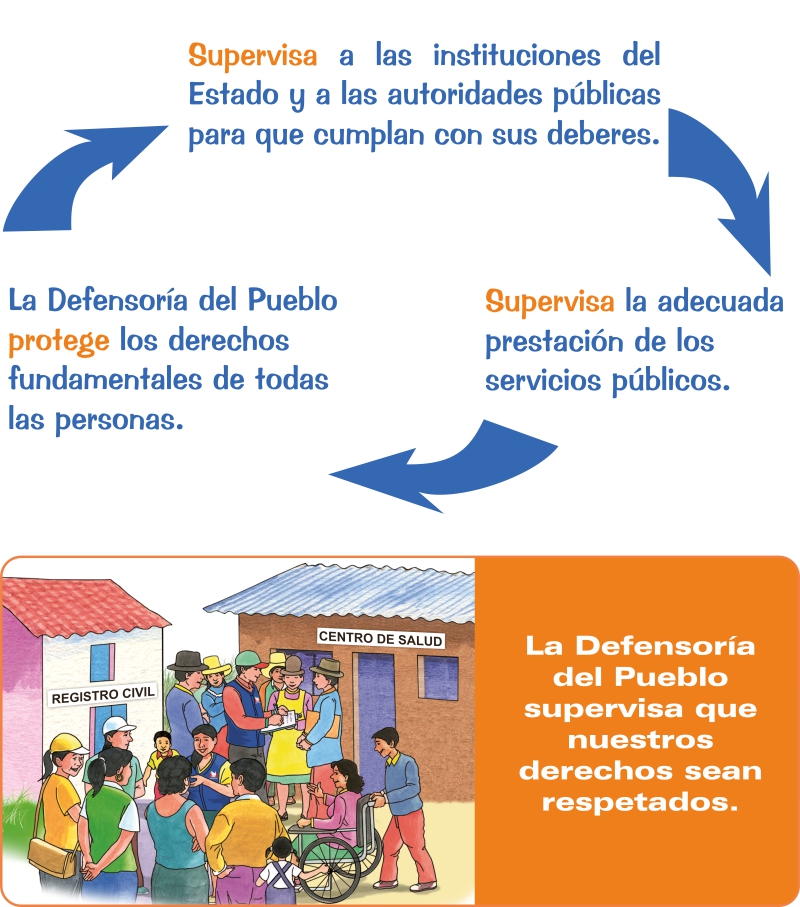 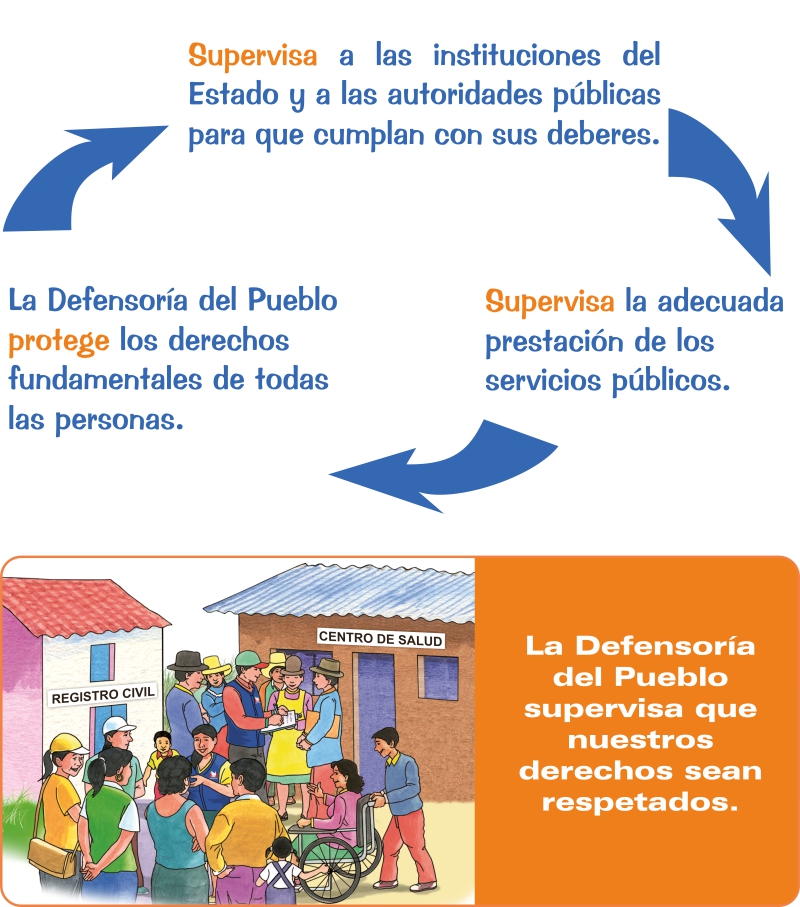 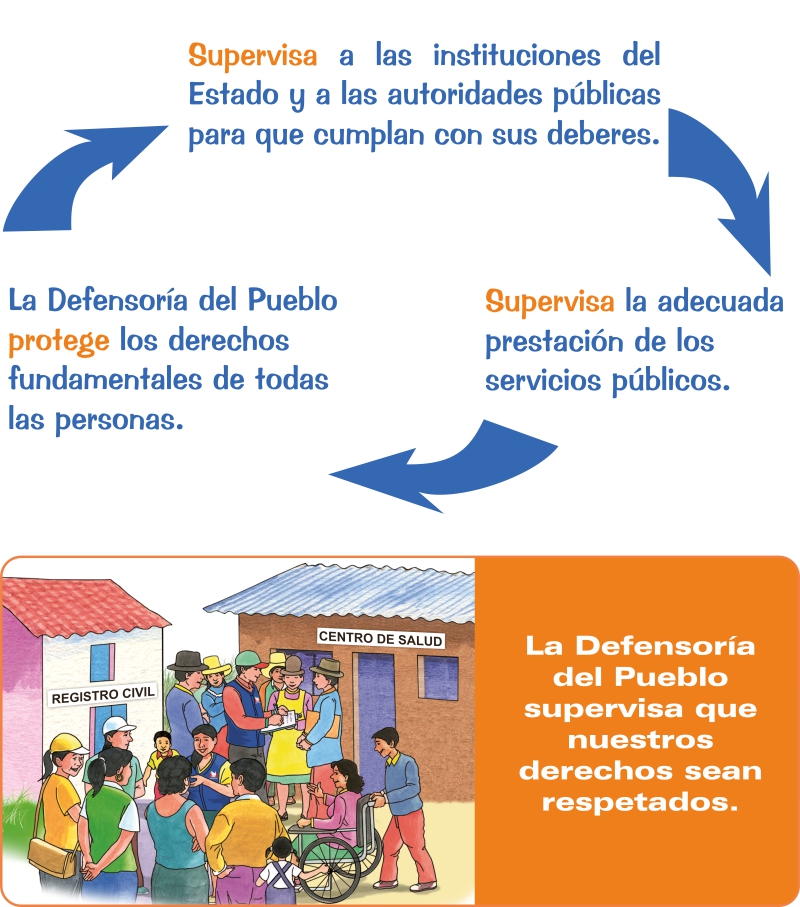 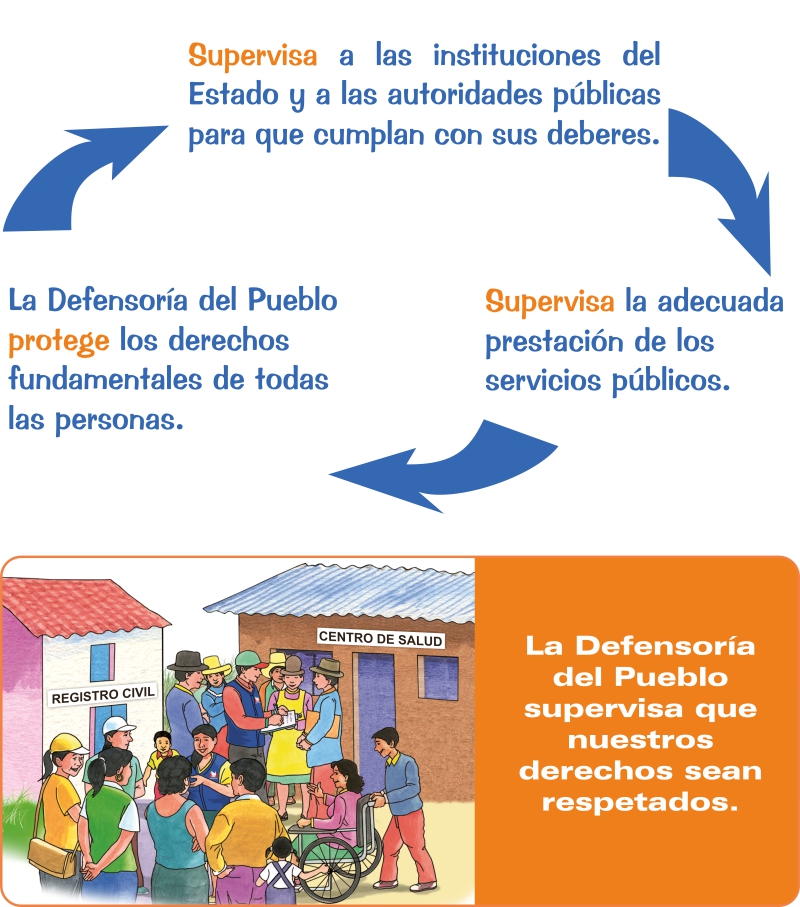 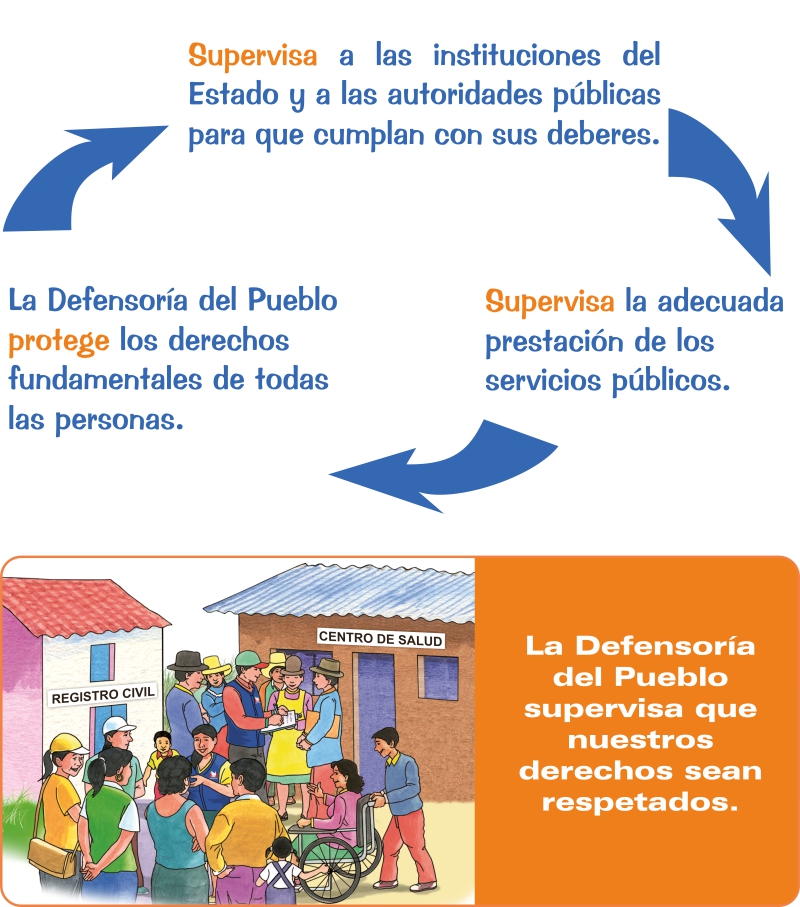 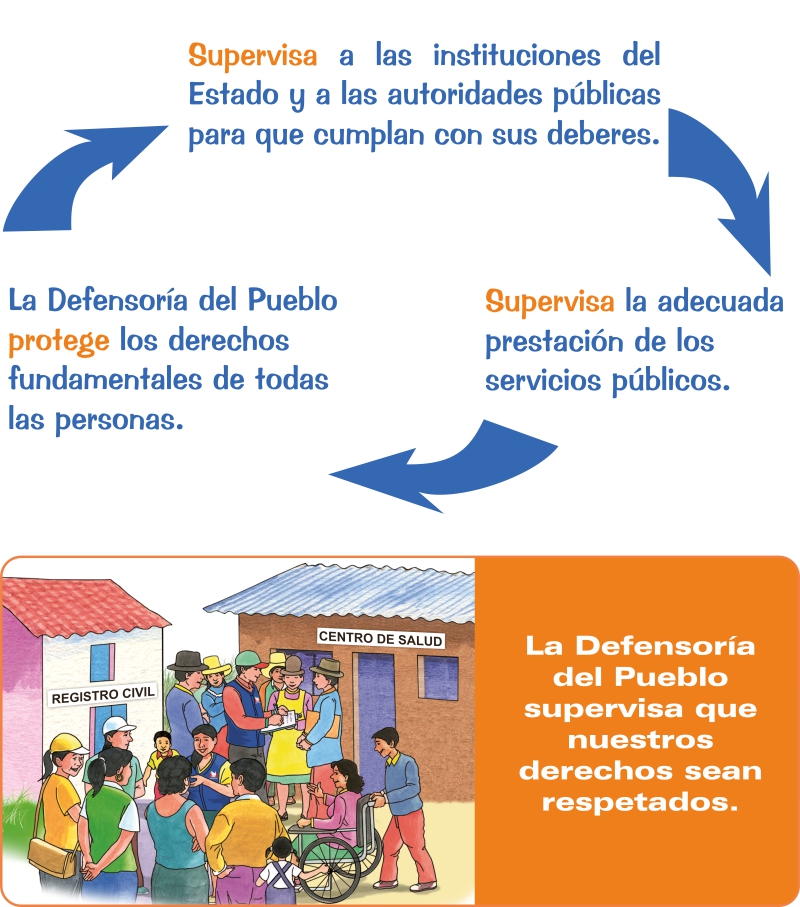 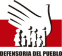 2
#2
Los actos de corrupción y los mecanismos de denuncia
#1
El panorama de la corrupción
#3
Ética aplicada a
la función pública
#4
Transparencia y acceso a la información
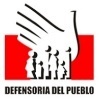 Programa de Ética Pública, Prevención de la Corrupción y Políticas Públicas
# 1El panorama de la corrupción
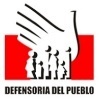 Índice de Percepción de la Corrupción 2018
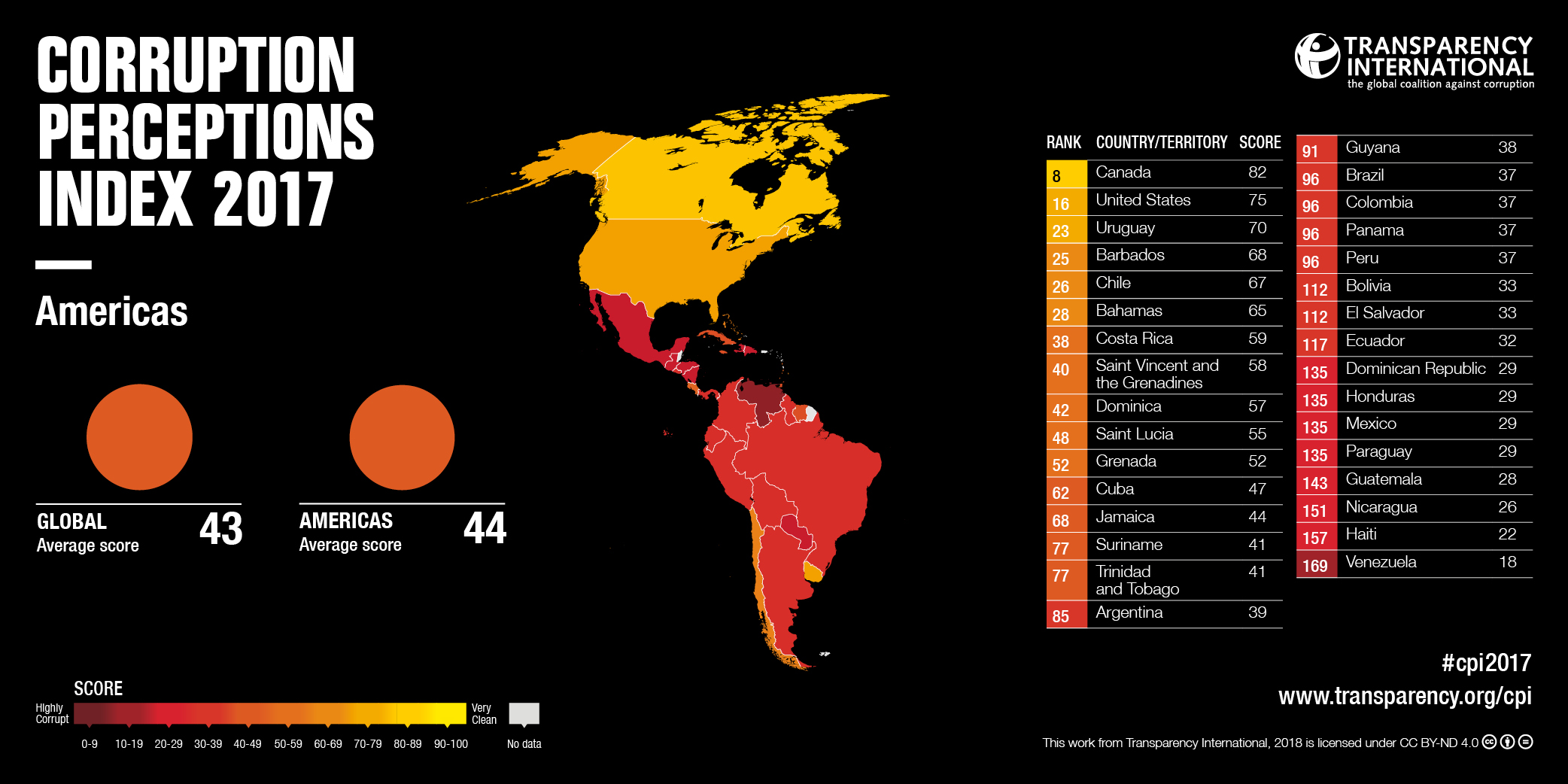 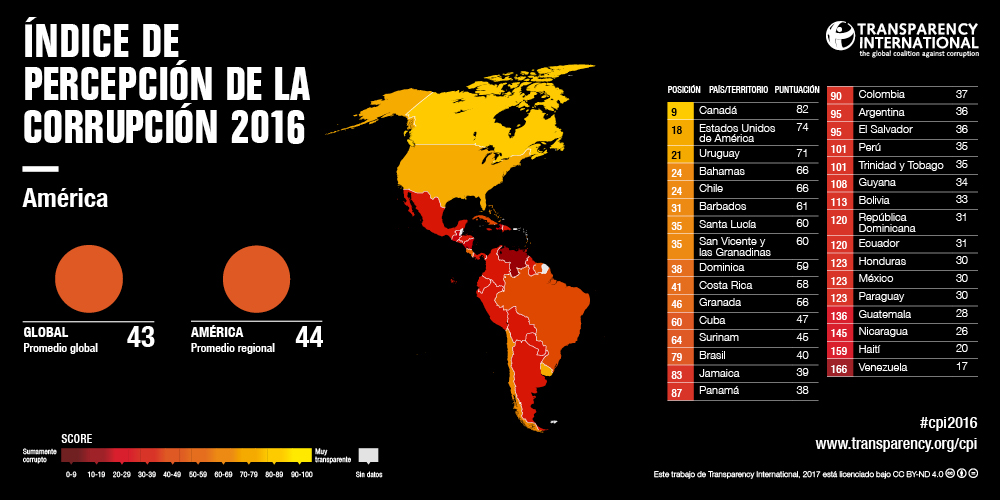 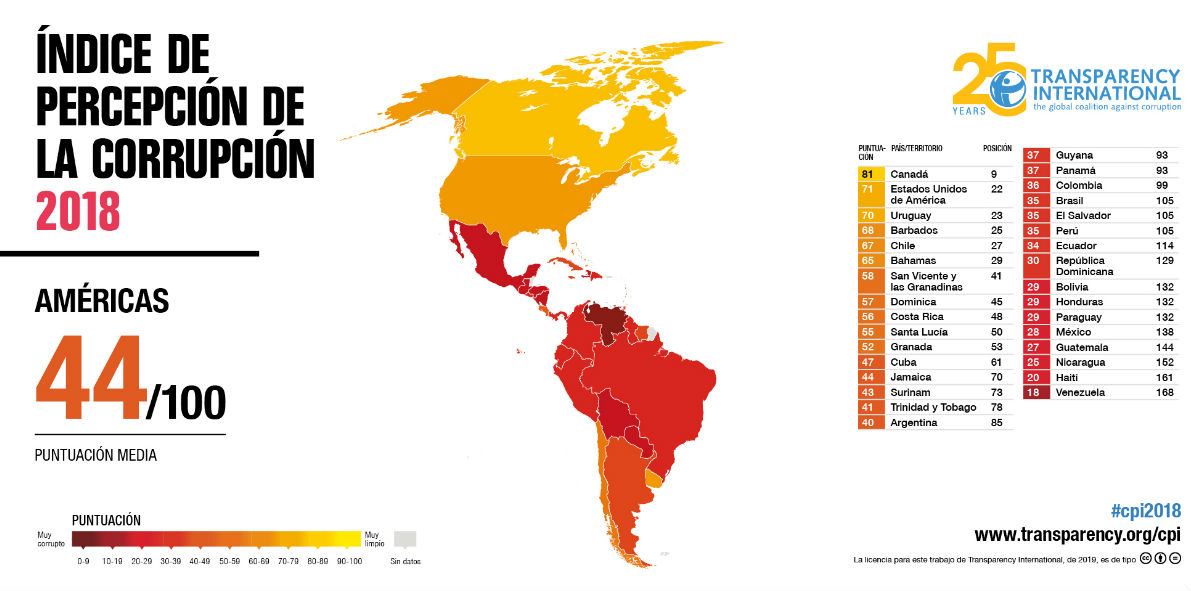 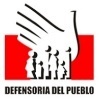 Política Nacional de Integridad y Lucha contra la Corrupción
Programa de Ética Pública, Prevención de la Corrupción y Políticas Públicas
Fuente: Transparencia Internacional
[Speaker Notes: Transparencia Internacional es una ONG que estudia, investiga y promueve medidas contra los delitos corporativos y la corrupción política; es decir la corrupción que se da en el ámbito publico.
Desde 1995 elabora el IPC que es un indicador que, como su nombre lo dice, mide la percepción de corrupción de los ciudadanos respecto de sus administraciones públicas y las compara con otros países.
Este indicador va de 0 a 100 en donde 0 implica un país altamente corrupto y 100 un país libre de corrupción (Dinamarca y Nueva Zelanda, con 88 y 87 enteros, y la cierran Somalia y Siria, con 10 y 13)
En el 2018 el Promedio Global en los casos de América fue de 44.
Venezuela y Nicaragua son los países más corruptos de América Latina, mientras que Uruguay y Chile sobresalen por sus bajos niveles
En el caso de Perú el indicador es de 35 y nos ubicamos en el puesto 105 de 180 países: lo cual refiere que en nuestro país hay niveles altos de percepción de corrupción.]
Índice de Percepción de la Corrupción 2018
Evolución anual del IPC 2012-2018 
Perú
Escala del IPC: 0(malo) a 100(bueno)
A mayor valor del índice, menor percepción de la corrupción. 
A mejor posición en la tabla, menor percepción de corrupción
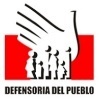 Fuente: Transparencia Internacional
[Speaker Notes: En el caso de la Evolución Anual del IPC de Perú entre el periodo 2012 – 2017

Se observa  que en el periodo comprendido entre el 2012 y el 2014 se observa que el indicador se ha mantenido estable en 38 puntos y nuestro puesto oscila entre el 83 y el 85.
En el año 2015 el indicador descendió a 36; sin embargo nuestra posición en la tabla no vario significativamente. Esto se puede deber a que para ese año algunos países no fueron considerados por no contar con información.
En cambio en el 2017 descendió a 37 y subimos 12 posiciones ubicándonos en el puesto 96. 
En el 2018 el Perú se ubico en el puesto 105 en el ranking, descendiendo así nueve ubicaciones. Esto quiere decir que la percepción de la corrupción creció en el país durante el 2018.
Cabe tener en cuenta que como este indicador mide la percepción, se ve altamente influenciado por la coyuntura
El destape de la red conocida como los cuellos blancos del puerto, que supuestamente buscaba capturar puestos claves en las entidades autónomas de justicia, y conformada por altos magistrados, debe haber impactado en el comportamiento del índice.]
Hay noción del problema y pesimismo frente a su resolución
¿Cuáles son los tres principales problemas del país en la actualidad?
-Medición comparativa-
X Encuesta Nacional sobre Corrupción 2017, elaborada por Ipsos Perú por  encargo de Proética
[Speaker Notes: La Encuesta Nacional sobre Percepciones de la Corrupción es una de las más completas en temas anticorrupción.
Esta es elaborado por IPSOS por encargo de Proética y se realiza cada 2 años.

Una de las Primeras preguntas refiere a los problemas más importantes del país… ¿…?
El 57% de participantes refirió que la delincuencia era uno de los 3 principales problemas que afecta al país…

Lo interesante de este cuadro es que permite ver como ha evolucionado la preocupación de la ciudadanía respecto a los problemas mas importantes del país.
Entre los años 2002 y 2006 se observa que los problemas principales eran la pobreza y el desempleo; mientras que en los últimos años la delincuencia y la corrupción figuran como los problemas mas importantes del país, y de estos 2 la corrupción con una tendencia al alza.

Otro punto importante a destacar es la transversalidad de la problemática de corrupción: la corrupción esta vinculada con otros problemas de la administración publica; es decir los problemas de salud, educación, justicia, seguridad, se explican en parte porque en estos sectores hay mucha corrupción.]
Hay noción del problema y pesimismo frente a su resolución
La corrupción, por primera vez, desplaza a la delincuencia como principal problema del país
En su opinión ¿Cuáles son los principales problemas del país?
56.4%
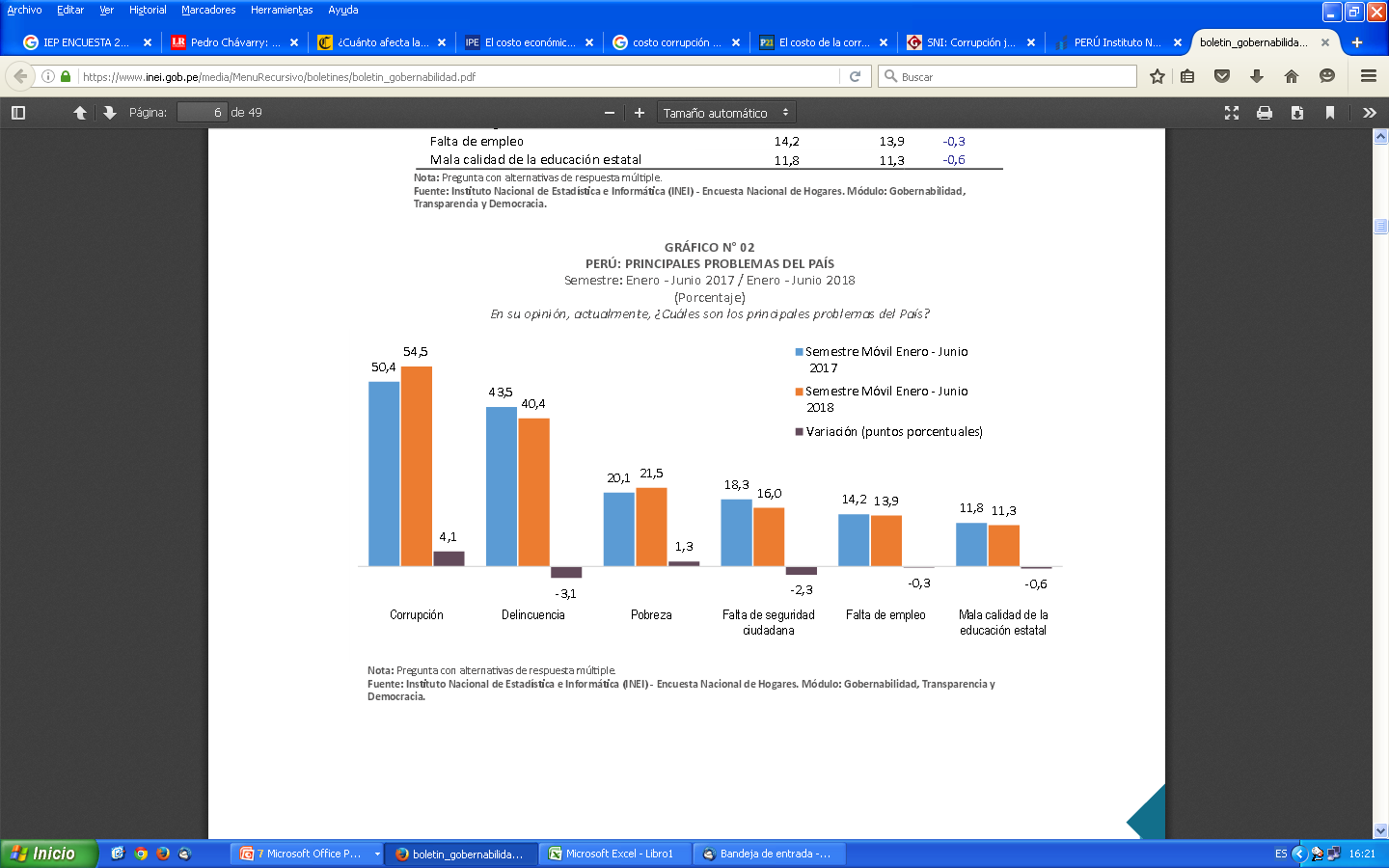 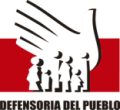 Fuente: Instituto Nacional de Estadística e Informática (INEI) – Encuesta Nacional de Hogares. Módulo: Gobernabilidad, transparencia y democracia Octubre 2018
[Speaker Notes: La Encuesta Nacional de Hogares también presenta algunos datos sobre corrupción.

En esta encuesta también se le pide a los participantes que señalen cuales son los principales problemas del país.

En este caso la corrupción ocupa el primer lugar con 54.5 %, la Delincuencia el segundo...

Esta encuesta tiene una particularidad, que probablemente influya en los resultados: distingue entre Delincuencia y Falta de seguridad ciudadana; probablemente si estos dos problemas hubiesen sido considerados en una categoría, esta sería el principal problemas del país. 

Sin embargo el dato parece interesante porque refuerza la idea de que la corrupción es uno de los problemas mas importantes del país y porque EN COMPARACION CON AÑOS ANTERIORES es la primera vez que la corrupción desplaza a la delincuencia como principal problema del país.]
Hay noción del problema y pesimismo frente a su resolución
¿Cuál es el principal problema percibido en el Estado peruano?
X Encuesta Nacional sobre Corrupción 2017, elaborada por Ipsos Perú por  encargo de Proética
[Speaker Notes: En la Encuesta de Proetica también se le pregunta a los participantes cual es el principal problema del Estado peruano, refiriéndose específicamente a la administración pública.

En este caso problemas tan importantes como ineficiencia de funcionarios y autoridades, falta de coordinación entre instituciones o escasez de recursos económicos quedan relegados a un segundo plano con porcentajes mínimos de 15, 9 y 7 respectivamente

Mientras que el 62% de los participantes señalo que la corrupción de funcionarios y autoridades es el principal problema de la administración pública

Además se observa que esta percepción se ha mantenido a lo largo del tiempo y registra una tendencia al alza.]
Hay noción del problema y pesimismo frente a su resolución
¿Cree que en los últimos 5 años la corrupción en el Perú ha aumentado, sigue igual o ha disminuido?
(Ahora vs años anteriores)
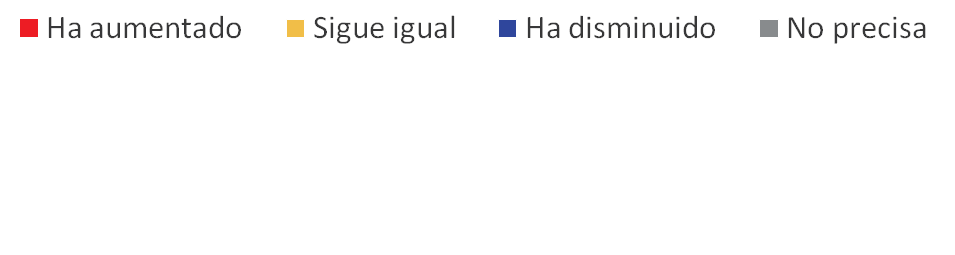 95%
6%
X Encuesta Nacional sobre Corrupción  2017, elaborada por Ipsos Perú por  encargo de Proética
[Speaker Notes: También se le pide a los entrevistados que comparen la corrupción de ahora versus la corrupción de años anteriores

Se le pregunta: ¿Cree que en los últimos 5 años la corrupción en el Perú ha aumentado, sigue igual o ha disminuido?

El 71% de participantes consideró que la corrupción ha aumentado
…
…

Si sumamos las percepciones negativas tenemos que el 95% de participantes considera que la corrupción ha aumentado o sigue igual respecto de hace 5 años.

La percepción del año 2015 es similar con la excepción de que un 6% que en el 2015 pensaba que «había aumentado»; en el 2017 considera que «sigue igual»]
Hay noción del problema y pesimismo frente a su resolución
La percepción es pesimista: La mitad considera que la corrupción habrá aumentado y un tercio considera que seguirá igual en los próximos años.
¿Cree que en los próximos 5 años la corrupción en el Perú…?
-Medición comparativa-
84%
X Encuesta Nacional sobre Corrupción 2017, elaborada por Ipsos Perú por  encargo de Proética
[Speaker Notes: También se le pide que comparen la corrupción de ahora respecto de la corrupción de los próximos años: la percepción es pesimista: La mitad considera que la corrupción habrá aumentado y un tercio considera que seguirá igual en los próximos años.

Si sumamos las percepciones negativas, tenemos que el 84% de participantes considera que de acá a 5 años la corrupción habrá aumentado o seguirá igual. 

Además también se observa que el pesimismo ha aumentado en las 3 ultimas encuestas.]
Existe desconfianza en la autoridad y en las instituciones
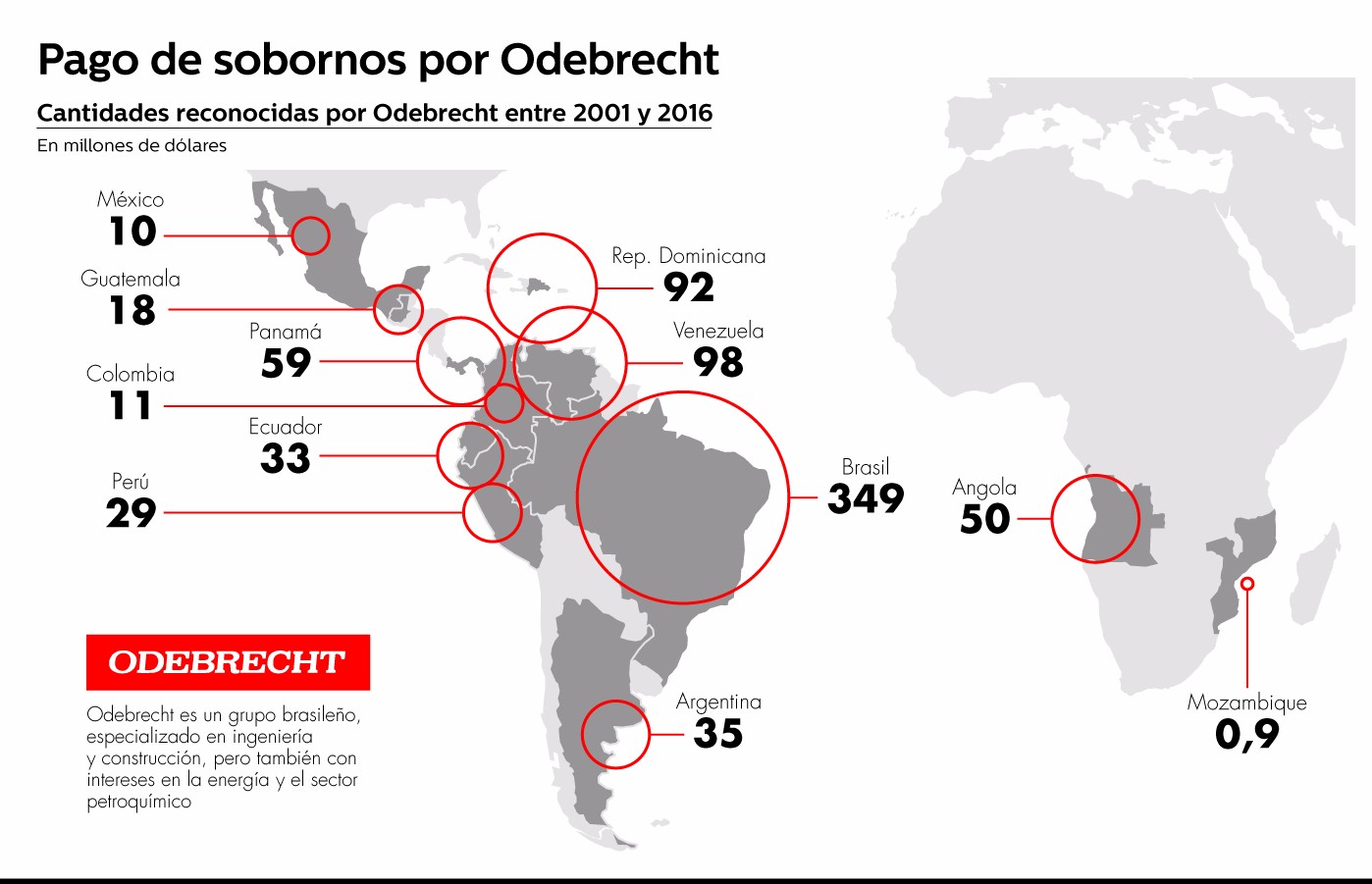 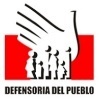 X Encuesta Nacional sobre Corrupción 2017, elaborada por Ipsos Perú por  encargo de Proética
[Speaker Notes: https://www.proetica.org.pe/casos-emblematicos/caso-lava-jato/

¿Cómo operaba Odebrecht?
Odebrecht conseguía inflar los costos de las obras a partir de la firma de numerosas adendas. En el Perú, por ejemplo, la carretera Interoceánica fue valorizada en US$800 millones. Diez años después valía US$2.000 millones. Odebrecht montó un “departamento de coimas” (propinas en portugués) con el nombre formal de Departamento de Operaciones Estructuradas, en paralelo a la contabilidad oficial, para pagar los sobornos a funcionarios dentro y fuera de Brasil. Usó un sistema secreto de comunicaciones —Drousys— para registrar los pagos.

¿Cuánto dinero gastó Odebrecht en coimas?
Ante la justicia estadounidense, Odebrecht reconoció que entre los años 2001 y 2016 pagó US$788 millones en sobornos para más de 100 proyectos en 12 países: Angola, Argentina, Brasil, Colombia, República Dominicana, Ecuador, Guatemala, México, Mozambique, Panamá, Perú y Venezuela. Braskem, el brazo petroquímico de Odebrecht, pagó US$250 millones entre el 2006 y el 2014. Sin embargo, el ex jefe del Departamento de Operaciones Estructuradas (conocido como el departamento de sobornos), Hilberto Mascarenhas da Silva, confesó a las autoridades de Brasil —en el marco de la delación premiada— que entre los años 2006 y 2014 Odebrecht realizó pagos ilícitos por casi US$3.390 millones.

¿Cuánto dinero entregó Odebrecht en sobornos en el Perú?
Ante la justicia estadounidense, Marcelo Odebrecht reconoció el pago de US$29 millones en sobornos a funcionarios de gobierno peruano entre los años 2005 y 2014, que involucra a los ex presidentes Alejandro Toledo, Alan García y Ollanta Humala. En ese lapso, Odebrecht obtuvo US$143 millones en beneficios ilegales. Sin embargo, los sobornos que se conocen hasta ahora alcanzan los US$36 millones: A los ex presidentes Alejandro Toledo, Alan García y Ollanta Humala se les acusa de haber recibido US$20 millones, US$1 millón y US$3 millones respectivamente. A eso se suman US$8 millones para la adjudicación del Metro de Lima y US$4 millones por el proyecto Costa Verde.]
Existe desconfianza en la autoridad y en las instituciones
En nuestro país han sido implicados expresidentes, gobernadores regionales, exministros y funcionarios de los últimos 3 gobiernos por haber recibido sobornos a cambio de concesiones públicas…
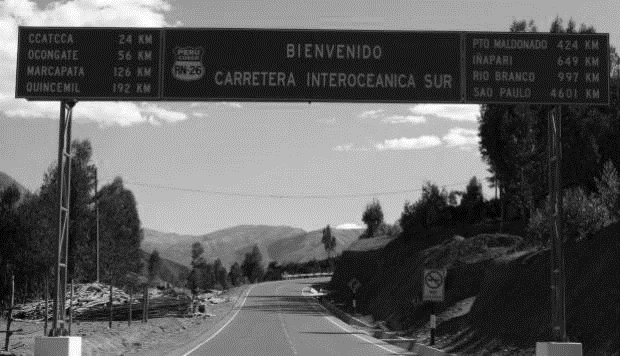 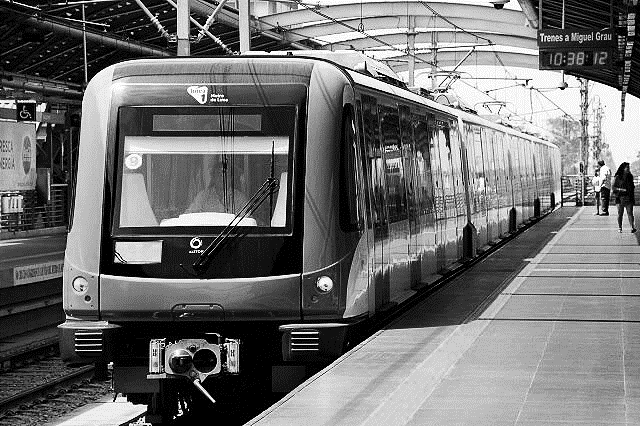 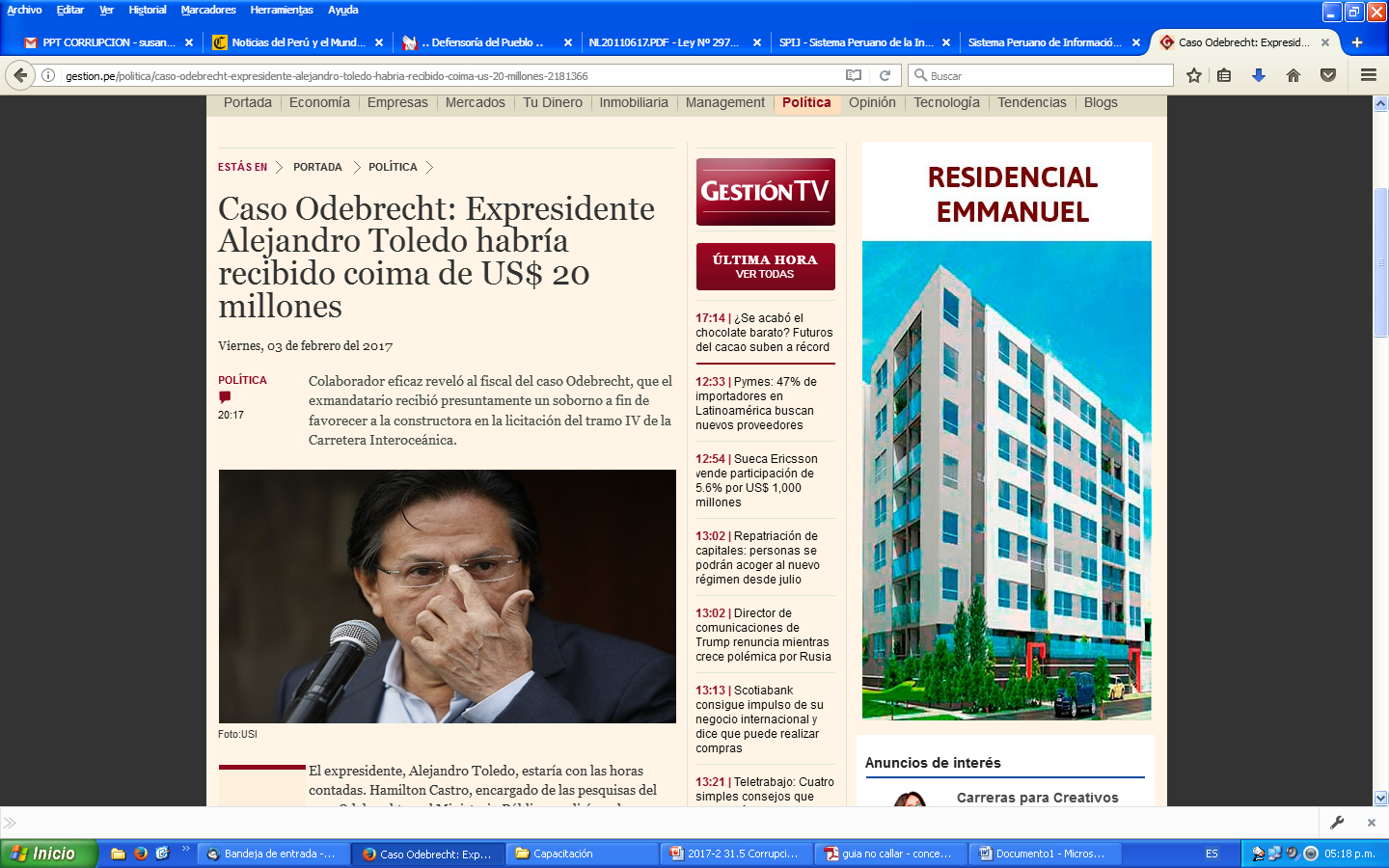 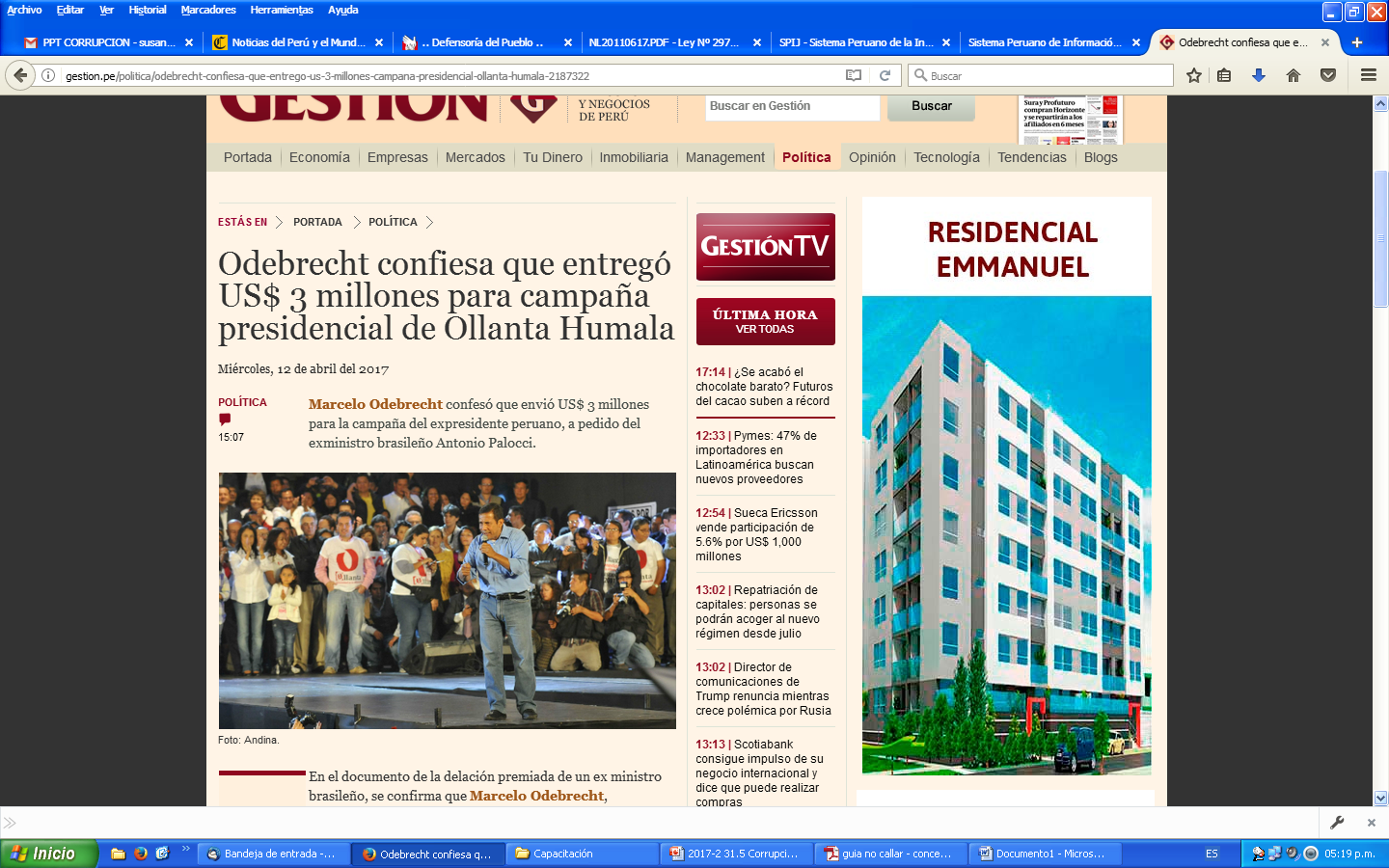 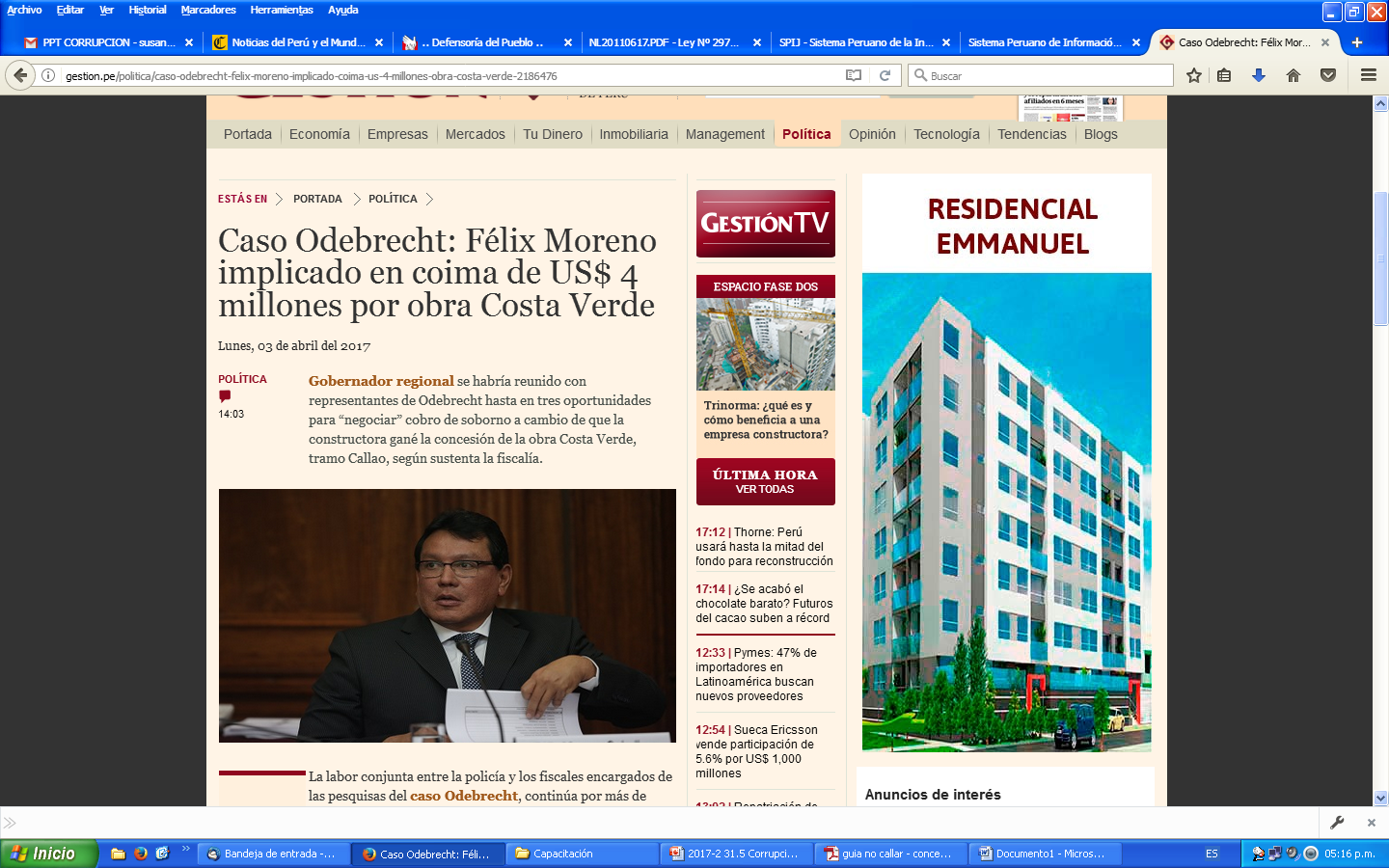 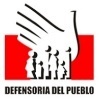 Existe desconfianza en la autoridad y en las instituciones
Dada su implicancia en la política nacional, dos de cada tres ha escuchado hablar sobre el caso Lava Jato. Este hecho ha significado para muchos mayor desconfianza en el Estado.
¿Usted ha escuchado hablar del caso Lava Jato / Odebrecht o no?
¿Cómo cree que perjudica al país?
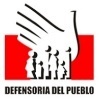 X Encuesta Nacional sobre Corrupción 2017, elaborada por Ipsos Perú por  encargo de Proética
Existe desconfianza en la autoridad y en las instituciones
La desconfianza es alta respecto de las autoridades y también de las instituciones
¿Cuáles son las tres instituciones más corruptas de nuestro país?
=
=
=
X Encuesta Nacional sobre Corrupción 2017, elaborada por Ipsos Perú por  encargo de Proética
[Speaker Notes: La desconfianza es alta respecto de las autoridades y también de las instituciones

¿Cuáles son las tres instituciones más corruptas de nuestro país?
48% considerar que el Poder Judicial es 1 de las 3 entidades mas corruptas del país
45% en el caso del congreso de la republica
36% en el caso de la Policía Nacional. 

Si nos fijamos en estas 3 instituciones vamos a ver que cumplen roles importantes en la lucha contra la corrupción.

El Poder Judicial es el encargado de administrar justicia y sancionar la corrupción.
El congreso de la República tiene la función de fiscalización y aprobar las leyes en materia anticorrupción.
La policía nacional, dentro del sistema de justicia brinda labores de apoyo al ministerio publico en la investigación de casos de corrupción.]
Existe desconfianza en la autoridad y en las instituciones
La ciudadanía no cree que la denuncia sea un mecanismo efectivo para combatir la corrupción.
¿Cuán efectivos creen que son los resultados de las denuncias por casos de corrupción?
86%
* VIII Encuesta Nacional sobre percepciones de la corrupción Ipsos-Apoyo 2013
[Speaker Notes: La desconfianza sin embargo no solo se percibe respecto de las autoridades y las instituciones; sino también de los mecanismos para combatir la corrupción.

Se pregunta: ¿Cuán efectivos creen que son los resultados de las denuncias por casos de corrupción?
El 48% nada efectivos
…

Si sumamos las percepciones negativas vemos que el 86% de participantes considera que las denuncias son poco o nada efectivas; es decir la ciudadanía percibe que la denuncia ciudadano no es un mecanismo efectivo para combatir la corrupción.]
Existe desconfianza en la autoridad y en las instituciones
Más de la mitad de los encuestados considera que la corrupción no se sanciona porque se producen acuerdos entre los corruptos y quienes debieran sancionarlos.
¿Por qué cree que no se sanciona la corrupción?
53%
29%
22%
Todos están amarrados
Faltan leyes adecuadas
No se investiga
6%
No precisa
No hay dinero para investigar
6%
IX Encuesta Nacional sobre Corrupción 2017, elaborada por Ipsos Perú por  encargo de Proética
[Speaker Notes: Asimismo cuando se pregunta por qué no se sanciona la corrupción; es decir porque no es efectivo este mecanismo

Las respuestas están relacionadas con el sistema y la integridad de los agentes del sistema
….
…

No se precisa que las denuncias, muchas veces, no vienen con información completa

O que la corrupción es difícil de probar.]
Existe tolerancia y apatía ciudadana
Si bien la tolerancia ha disminuido, 2 de cada 3 aún no consideran como negativo estos hechos.
¿Qué tan de acuerdo o en desacuerdo está con las siguientes situaciones?
Se tolera la corrupción…
X Encuesta Nacional sobre Corrupción 2017, elaborada por Ipsos Perú por  encargo de Proética
[Speaker Notes: Otra de las consecuencias de los altos niveles de corrupción es que crea una cultura de ilegalidad, y malas prácticas (corruptas o antitéticas) se van normalizando en la sociedad: aumentando nuestra tolerancia y disminuyendo nuestra capacidad de indignación.

Para medir los niveles de tolerancia se plantearon situaciones en las que hay actos de corrupción y faltas contra la ética y se le pidió a los participantes que respondan que tan de acuerdo o descuerdo están con estas situaciones.

Los que señalaron estar totalmente en desacuerdo se encuentran en la categoría «Rechazo definido»…

Las situaciones fueron las siguientes: ….

El 7% estaba de acuerdo con estas practicas…(alta tolerancia)
El 65% no estaba ni de acuerdo ni en desacuerdo… (tolerancia media)
El 27% estaba totalmente en desacuerdo… (Rechazo definido)

Si bien la tolerancia ha disminuido , 2 de cada 3 aún no consideran como negativo estos hechos.]
Existe tolerancia y apatía ciudadana
Entre los que declaran haber dado alguna coima, las principales razones incluyen para evitar mayores sanciones y porque sino las cosas no funcionan. Mas de la mitad de participantes justifica el pago de coimas
¿Por qué dio regalos, propinas, sobornos o coimas?
45%
41%
20%
8%
X Encuesta Nacional sobre Corrupción 2017, elaborada por Ipsos Perú por  encargo de Proética
[Speaker Notes: De acuerdo a la Encuesta el 15 de participantes refirió haber dado una coima en el ultimo año. 

Cuando se le pregunta porque dio la coima
El 41% señaló que era para evitar sanciones

La otra mitad justificaba el pago de las coimas

45% porque si uno no paga las cosas no funcionan
…
….]
Existe desconfianza en la autoridad y en las instituciones
Tan solo una minoría declara haber denunciado el pedido de coimas.
Cuando le solicitaron dar, o cuando dio regalos, propinas, coimas, etc. ¿lo denunció?
X Encuesta Nacional sobre Corrupción 2017, elaborada por Ipsos Perú por  encargo de Proética
[Speaker Notes: Como consecuencia de ello, Tan solo una minoría declara haber denunciado el pedido de coimas. 

En el 2017 solo el 7% señalo haber denunciado el requerimiento de una coima; mientras que el 93% no lo denuncia

Esto representa un grabe problema en la lucha contrala la corrupción 

Probablemente el funcionario corrupto antes de cometer un acto de corrupción haga un análisis costo beneficio entre las ventajas de cometer el acto de corrupción y las posibilidades de ser sancionado. Si se percibe impunidad en el sistema esto será un incentivo para que se sigan cometiendo actos de corrupción.]
Existe tolerancia y apatía ciudadana
La mitad de entrevistados, en promedio, muestra una tolerancia media o alta. Uno de cada cinco cree que no se debe condenar a funcionarios corruptos si es que hacen obras que beneficien a la población.
Se justifica la corrupción…
48%
X Encuesta Nacional sobre Corrupción 2017, elaborada por Ipsos Perú por  encargo de Proética
[Speaker Notes: Estas situaciones las preferí analizar aparte porque en ellas se visibiliza como los ciudadanos justifican la corrupción

Las situaciones son:….

18% estaba totalmente de acuerdo con estas situaciones
30% no estaba ni de acuerdo ni en des acuerdo
50% estaba totalmente en desacuerdo

Como se observa la mitad de entrevistados, en promedio, muestra una tolerancia media o alta. Uno de cada cinco cree que no se debe condenar a funcionarios corruptos si es que hacen obras que beneficien a la población.]
Existe tolerancia y apatía ciudadana
Para los encuestados, la corrupción impacta en la economía familiar y reduce su confianza en el Estado.
¿Usted cree que la corrupción lo perjudica en su vida cotidiana o no?
¿De qué forma cree que la corrupción lo perjudica en su vida cotidiana?
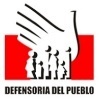 X Encuesta Nacional sobre Corrupción 2017, elaborada por Ipsos Perú por  encargo de Proética
[Speaker Notes: Dar algunos ejemplos sobre las formas de como la corrupción perjudicaría la vida cotidiana de cada persona.]
Existe desconocimiento sobre dónde denunciar
¿Sabe usted o no dónde denunciar un caso de corrupción?
-Medición comparativa-
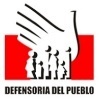 Política Nacional de Integridad y Lucha contra la Corrupción
Programa de Ética Pública, Prevención de la Corrupción y Políticas Públicas
* VIII Encuesta Nacional sobre percepciones de la corrupción Ipsos-Apoyo 2013
Existe desconocimiento sobre dónde denunciar
La mitad de los encuestados considera que la mejor manera en que la sociedad civil combate la corrupción es mediante la  capacitación a los ciudadanos para que denuncien.
¿Cuál debería ser el rol de la Sociedad Civil en combatir la corrupción?
Apoyar al periodismo de investigación
33%
54%
32%
Organizar manifestaciones y protestas
Promover reformas de políticas públicas
Capacitar a los ciudadanos para que denuncien
28%
Vigilar el gasto público y exigir rendición de cuentas
21%
Monitorear la gestión pública
19%
IX Encuesta Nacional sobre Corrupción 2017, elaborada por Ipsos Perú por  encargo de Proética
Existe desconocimiento sobre dónde denunciar
Así mismo, se reconoce que al denunciar actos de corrupción, evitando pagar coimas y no votando por candidatos corruptos, la ciudadanía colabora en la lucha contra la corrupción.
¿Qué está dispuesto a hacer usted para luchar contra la corrupción?
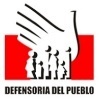 X Encuesta Nacional sobre Corrupción 2017, elaborada por Ipsos Perú por  encargo de Proética
Dinámica 1
¿Qué es la corrupción?
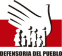 LA CORRUPCIÓN

Es el mal uso del poder encomendado (público o privado) con el propósito de obtener una ventaja o beneficio indebido para quien actúa o en favor de terceros.
[Speaker Notes: Se refuerza sobre los formas de ventaja que se puede obtener.

Se sugiere explicar las otras formas de corrupción que pude ocurrir, no solo en el sector público; sino, también el sector privado.
Esta definición es expresada en el marco de las funciones de la Defensoría del Pueblo. Pues el mal uso del poder público vincula solo a los funcionarios/as y servidores/as públicos/as; quedando dentro de las competencia de la Defensoría del Pueblo.]
¿Cuánto le cuesta la corrupción al Estado?
La corrupción le cuesta al Estado aproximadamente 17,000 millones de soles al año.
Esta cifra:
Va en incremento
Esta subvalorada: solo sobornos
No permite calcular el impacto real
Fuente: Contraloría General de la República
[Speaker Notes: La corrupción también afecta la economía del país.

El presupuesto público nacional para el 2019 es de S/180.879 millones, y de estos, son alrededor de S/17.000 millones los que se pierden por actos de corrupción, reveló el Contralor de la República, Nelson Shack, durante una presentación en la Comisión de Presupuesto del Congreso a principios de abril.

la cifra representa el 9.4 % del presupuesto publico.

Esta cifra va en incremento: año tras año las contraloría hace proyecciones de cuanto le cuesta la corrupción al país y se observa que va en aumento.

Esta cifra esta subvaluada solo calcula el dinero que se pierde a partir de sobornos y no otros delitos como el peculado; por lo que no permite medir el impacto real en toda su dimensión.]
¿Cuánto le cuesta la corrupción al Estado?
Con este dinero se pudo:
construir 72 hospitales
o 360 modernos colegios, 
generar 200,000 puestos de trabajo o contratar 72,000 médicos
Fuente: Presidencia del Consejo de Ministros
[Speaker Notes: Con el propósito de sensibilizar a la ciudadanía sobre la problemática de la corrupción y su impacto en el bienestar de las personas

Se transformaron esos 12 600 millones en servicios que el estado brinda a las ciudadanos.

Con este monto….

No cabe duda que esto hubiera mejorado la calidad de vida de muchos peruanos.]
LA CORRUPCIÓN
vulnera derechos fundamentales como la salud, la educación, el acceso a la justicia, entre otros.
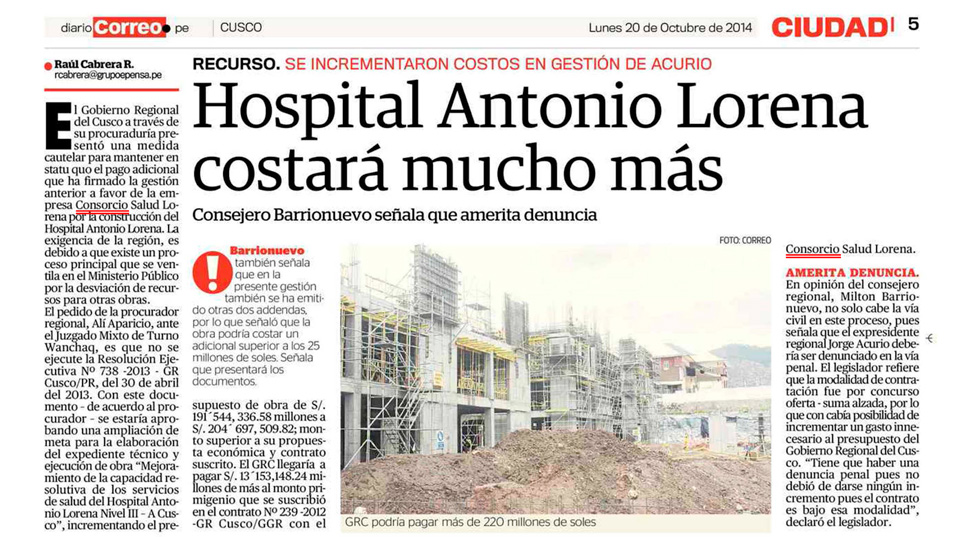 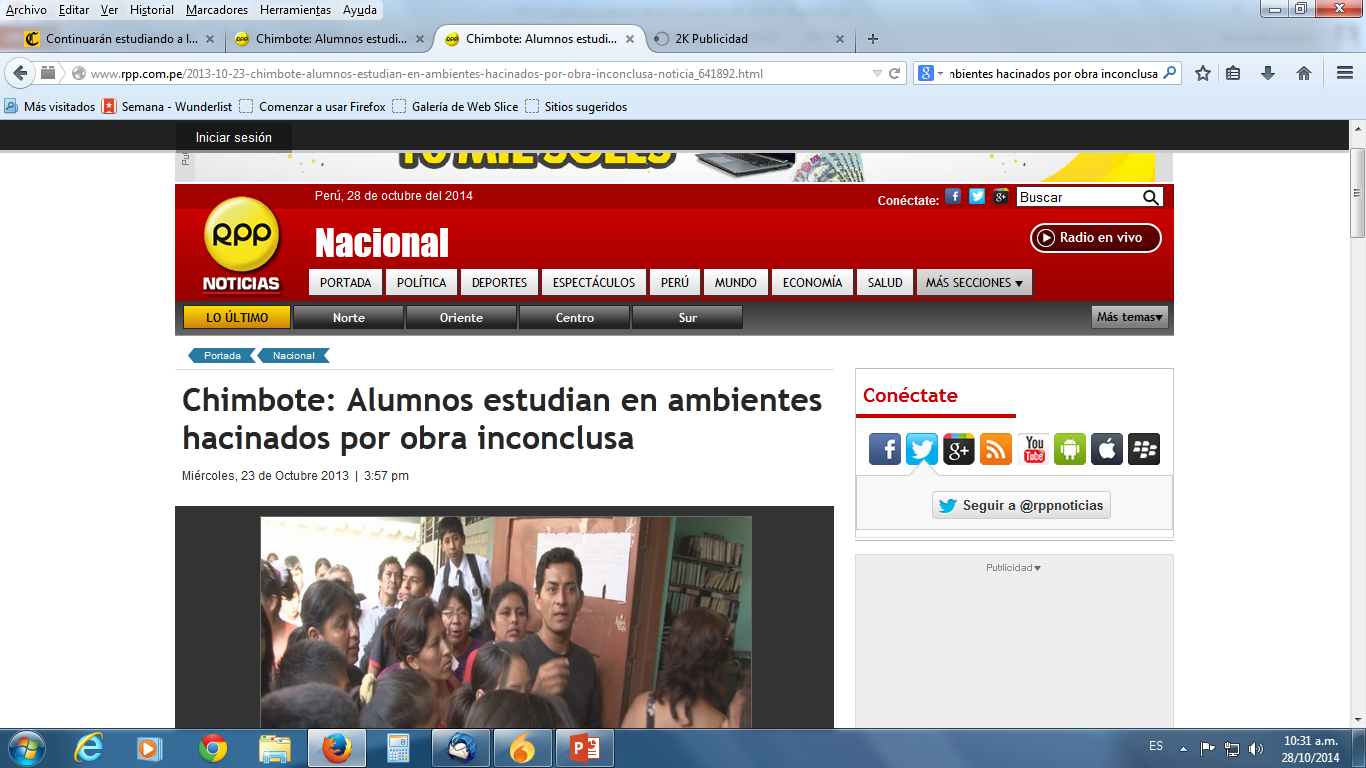 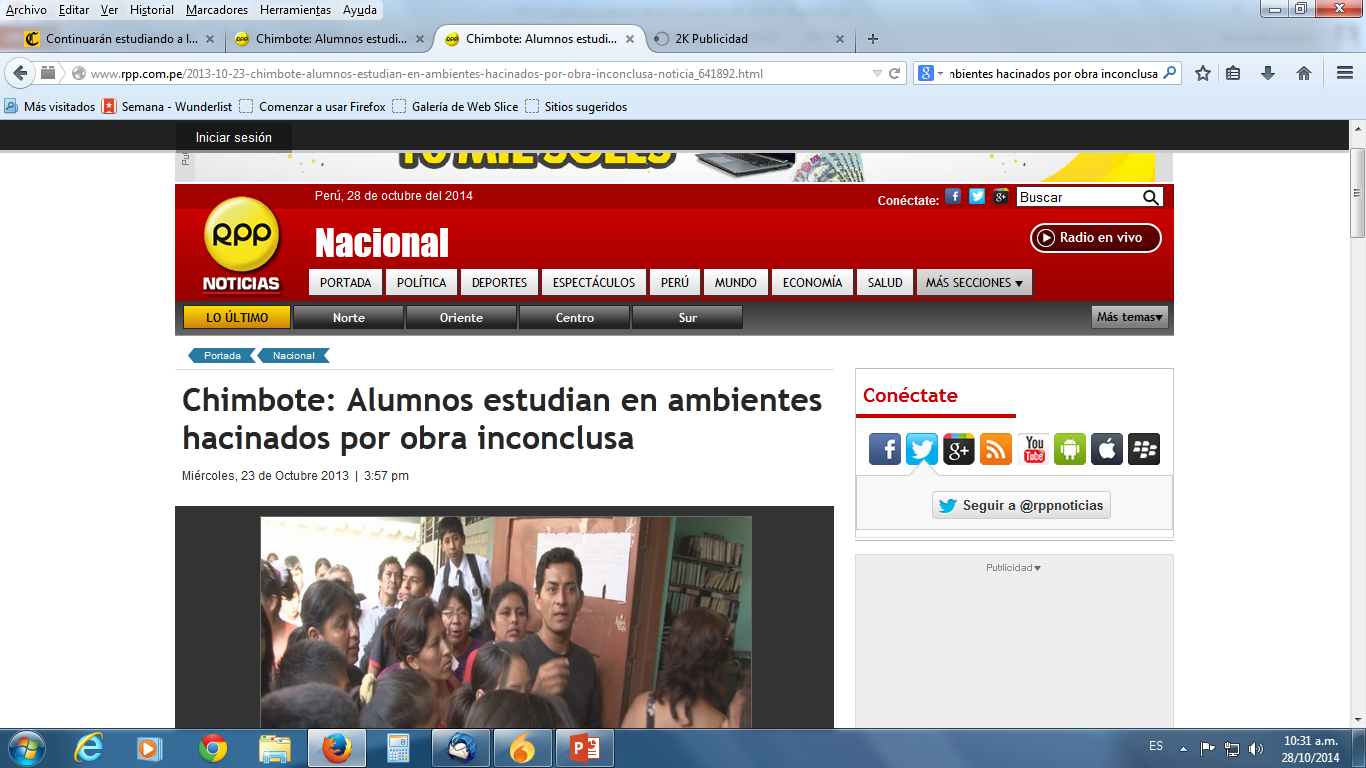 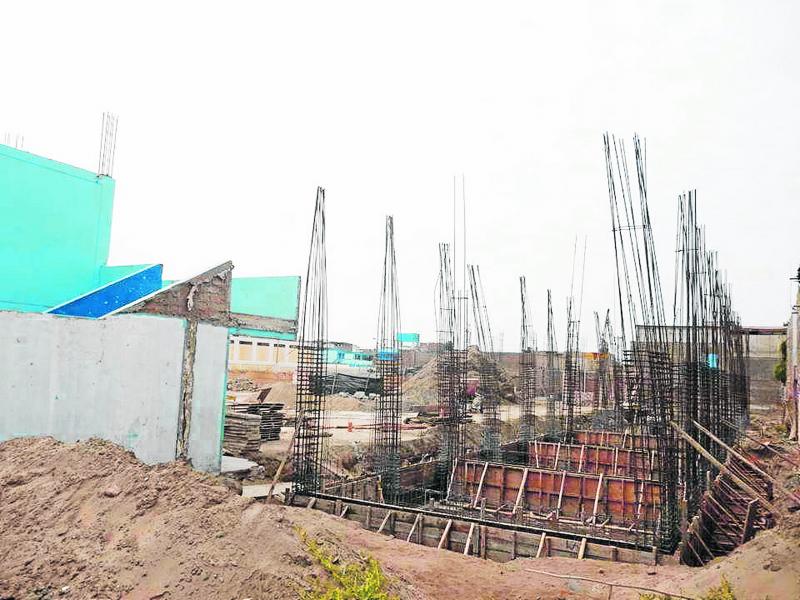 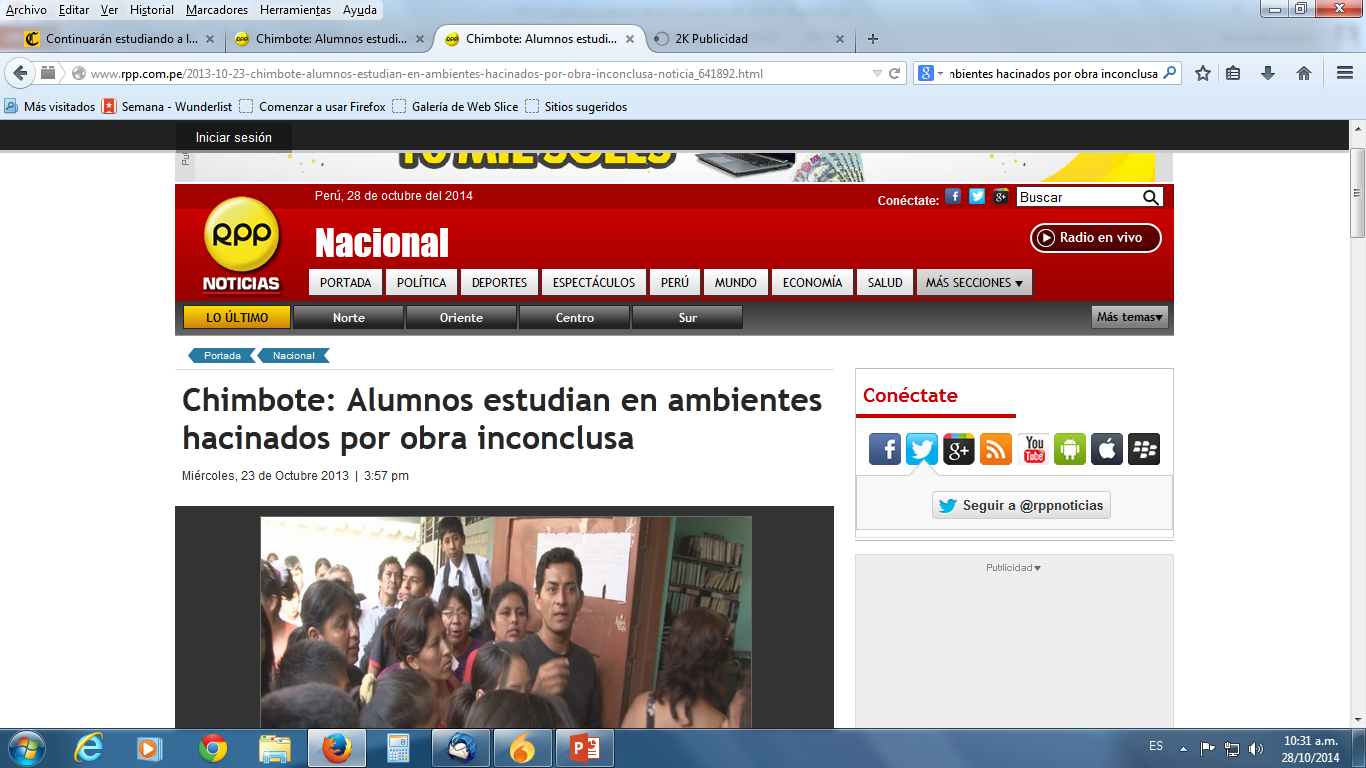 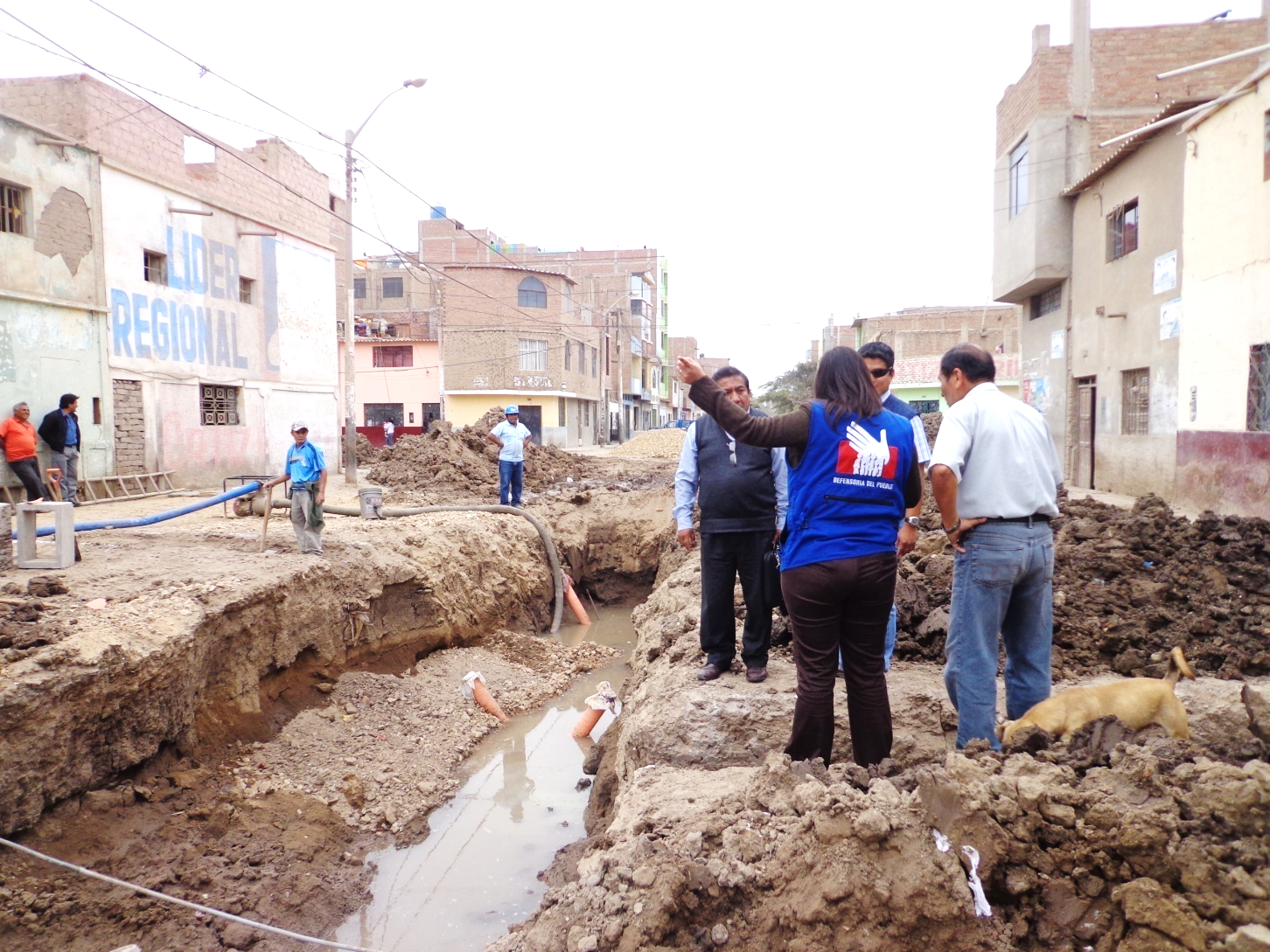 Obras inconclusas
obra de saneamiento de la urbanización 
San Carlos, distrito José Leonardo Ortiz.
Chiclayo
Roba pero hace obra
Te roba pero hace obra
Te roba y hace mal la obra
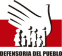 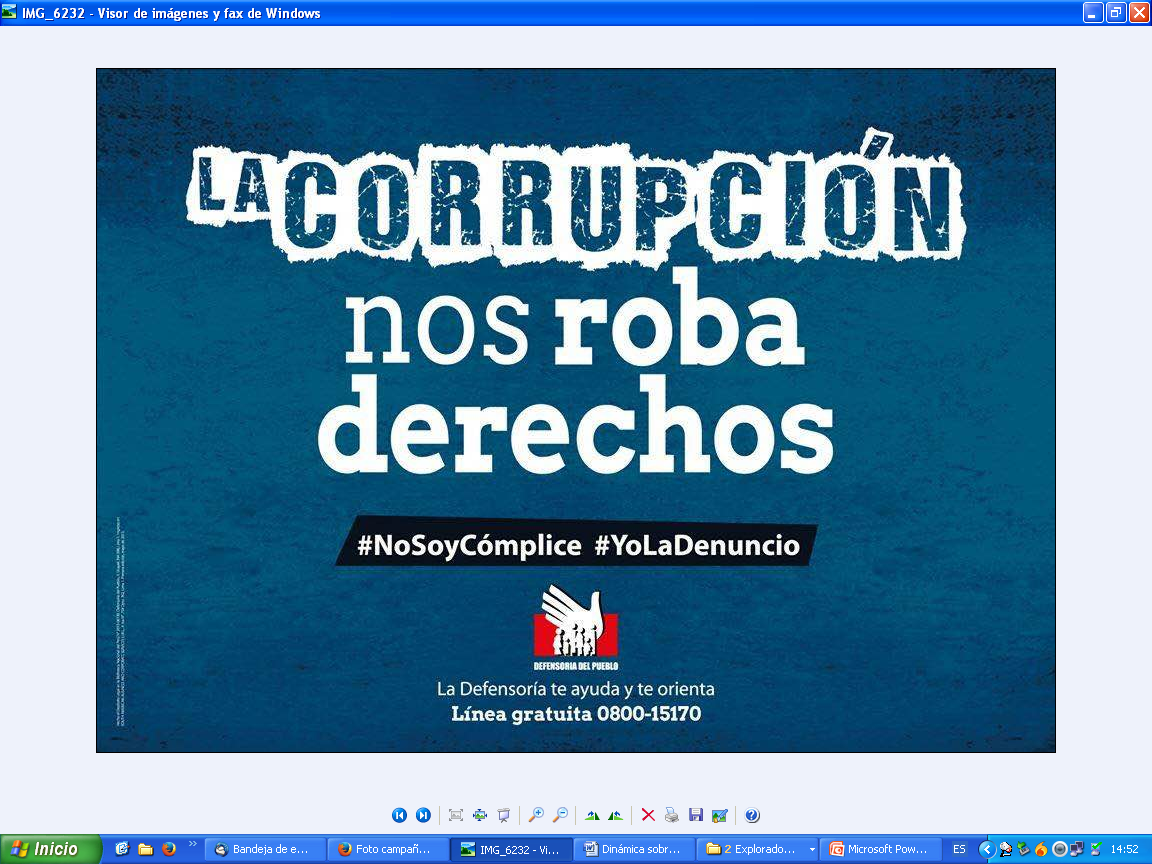 Dinámica 2
Análisis de casos
de corrupción
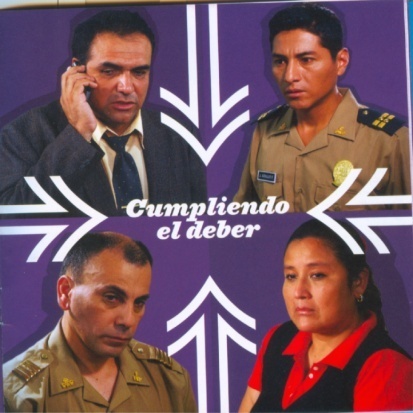 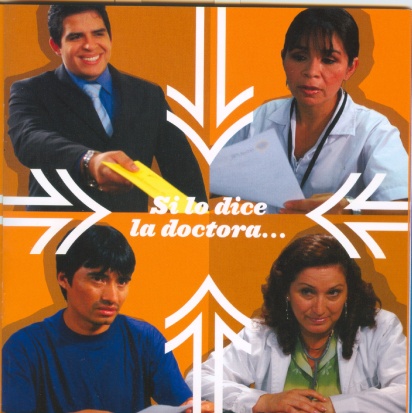 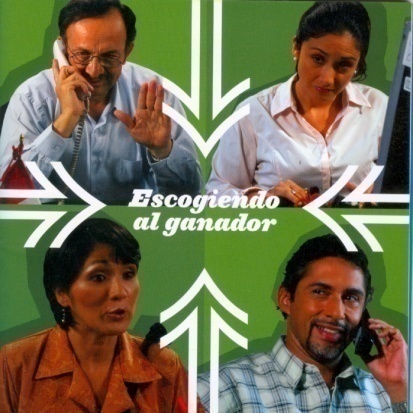 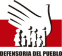 [Speaker Notes: Se le formula la pregunta principal «¿Cómo crees que acaba la historia?».
Siendo una problemática que busca solucionarse, el público en su mayoría asumirá que al final logro cometerse un acto de corrupción. 
Siendo el/la expositor/a quien direccione el desenlace del video, a un eventual acto de corrupción.

Identificar los personajes que cometieron acto de corrupción. Policía, voz del teléfono (alta autoridad) y detenido.
Quien es el que hace mal uso del poder público: el alto funcionario.

Se responde las preguntas basándonos en las ideas fuerza:
Mal uso del poder público
La corrupción vulnera derechos.
El mecanismo principal para combatir la corrupción es la denuncia.]
DELITO
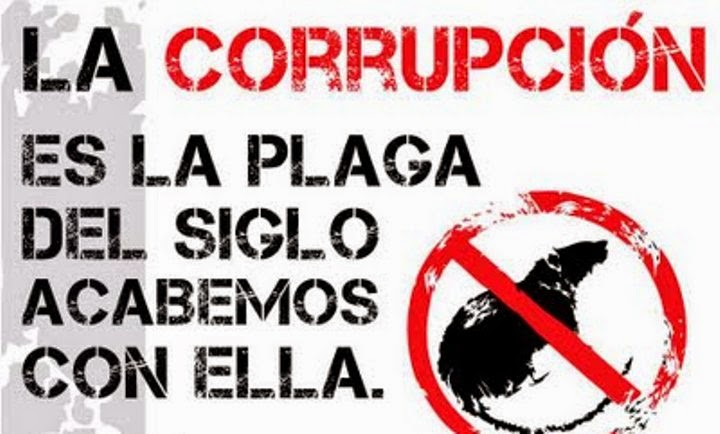 FALTA ADMINISTRATIVA
37
Los delitos y las faltas administrativas
Diferencias:
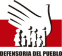 # 2Los actos de corrupción y los mecanismos de denuncia
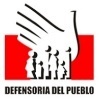 El rol de las instituciones en la lucha contra la corrupción
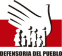 [Speaker Notes: Denuncia penal es la manifestación verbal o escrita de ciertos hechos que podrían constituir un delito. Se realiza ante: MP o PNP]
Funciones del Ministerio Público y la PNP
41
Las funciones del Poder Judicial
Administrar Justicia a través de sus órganos jurisdiccionales, con arreglo a la Constitución y a las leyes, garantizando la seguridad jurídica y la tutela jurisdiccional, para contribuir al estado de derecho, al mantenimiento de la paz social y al desarrollo nacional.
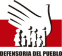 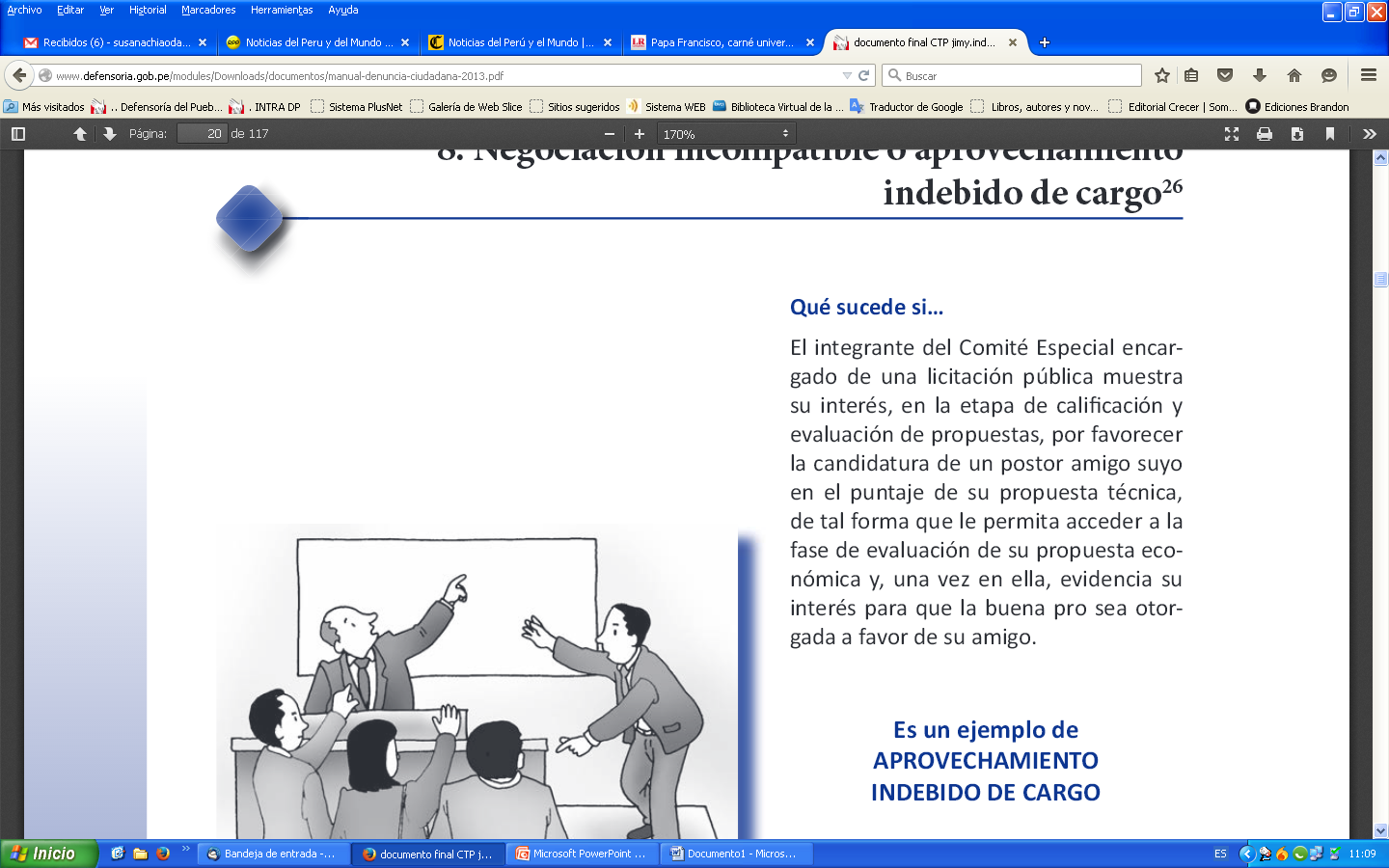 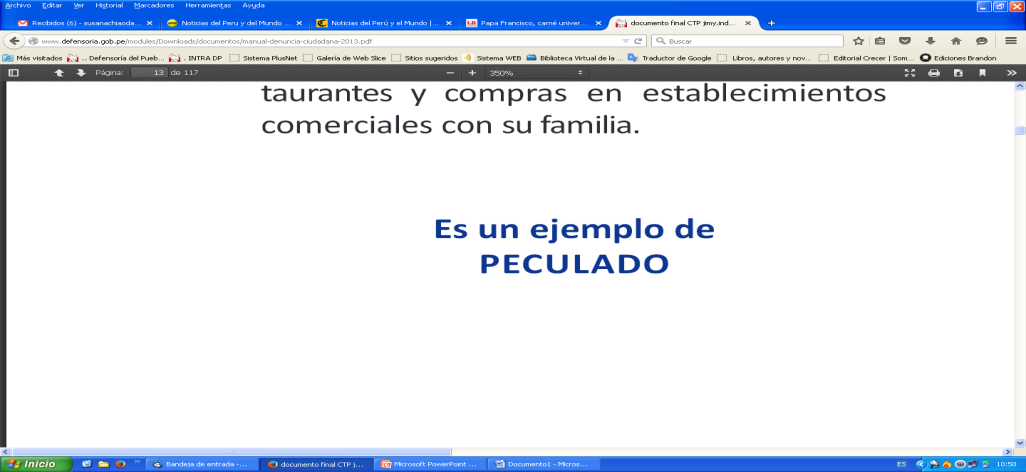 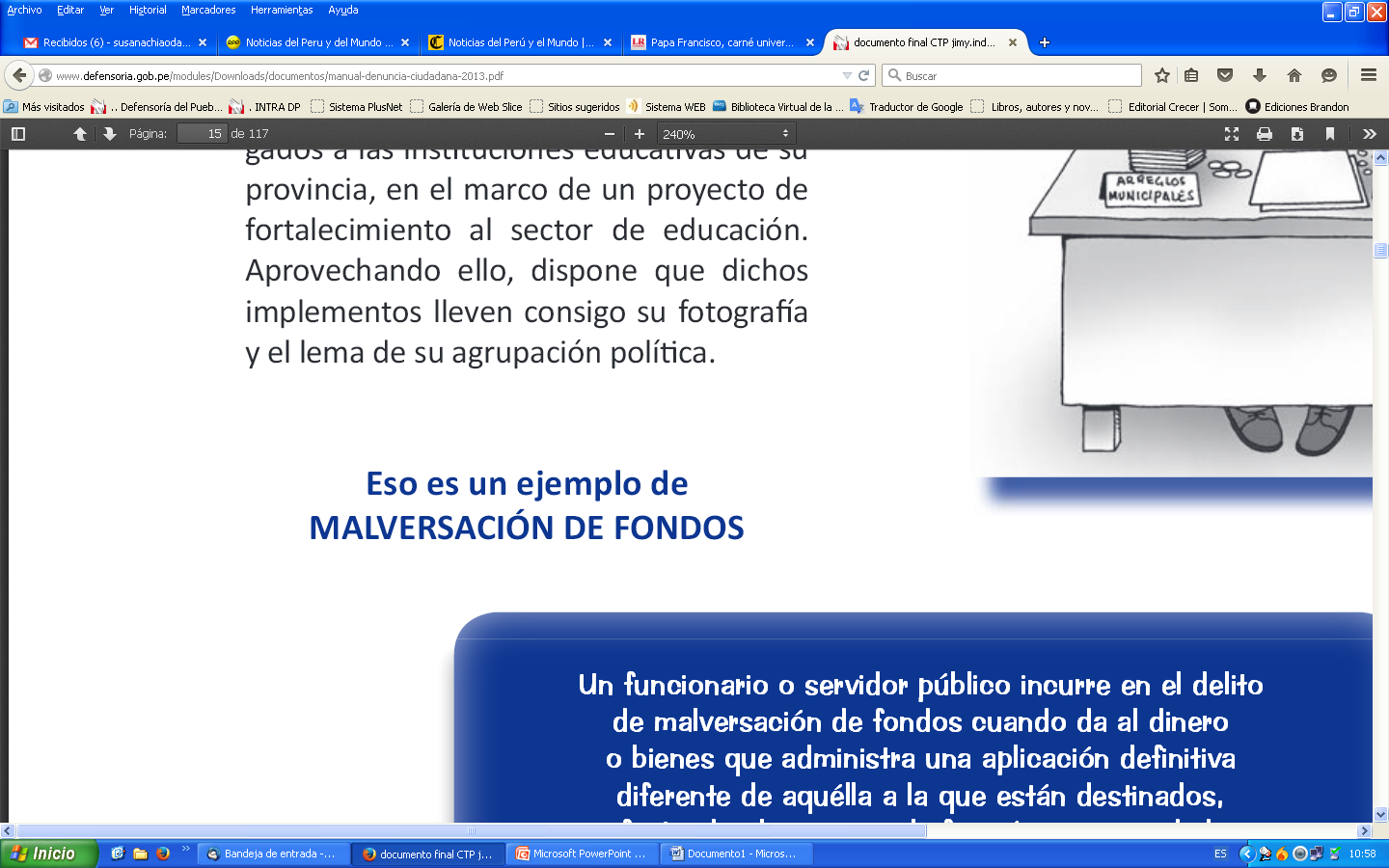 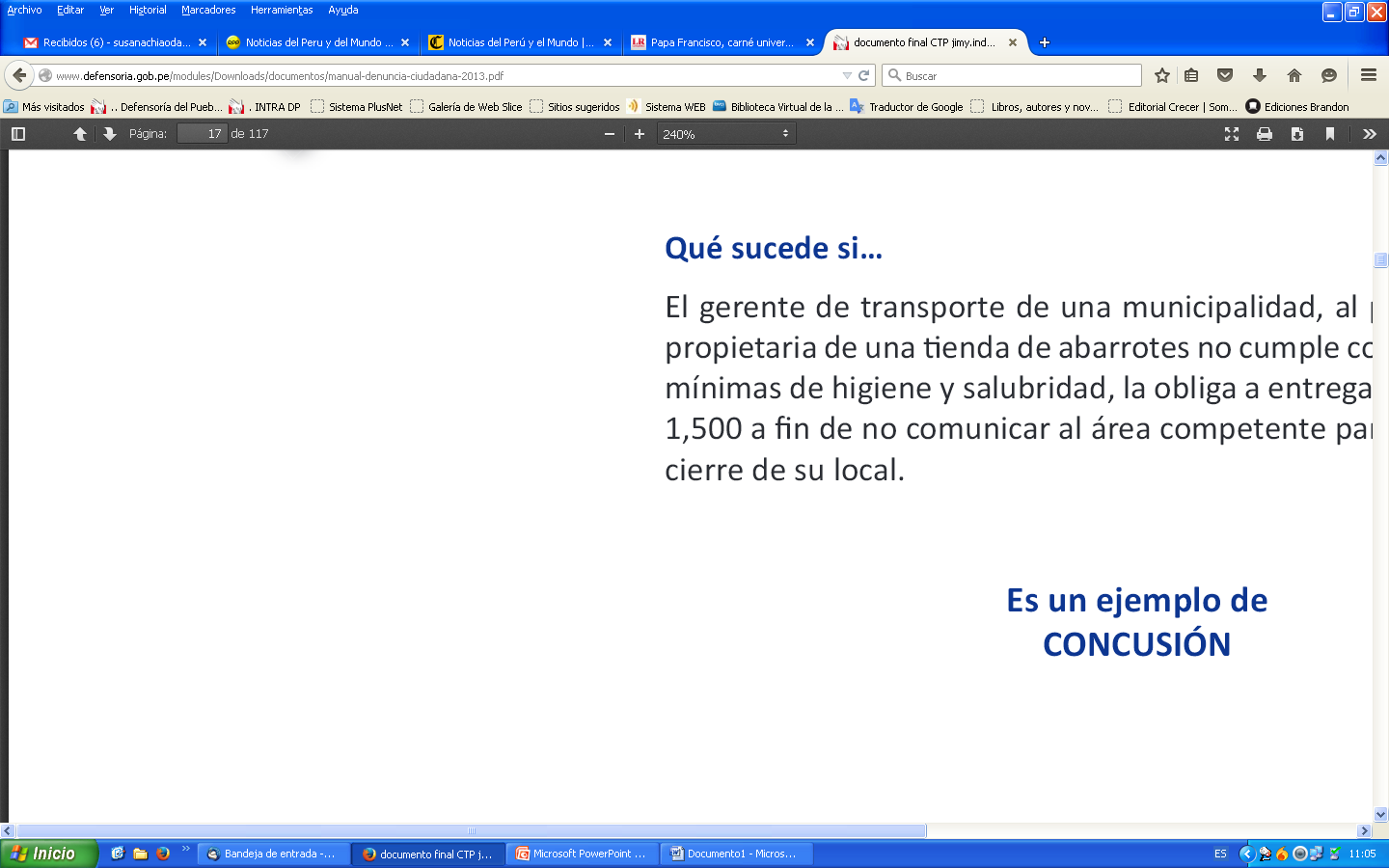 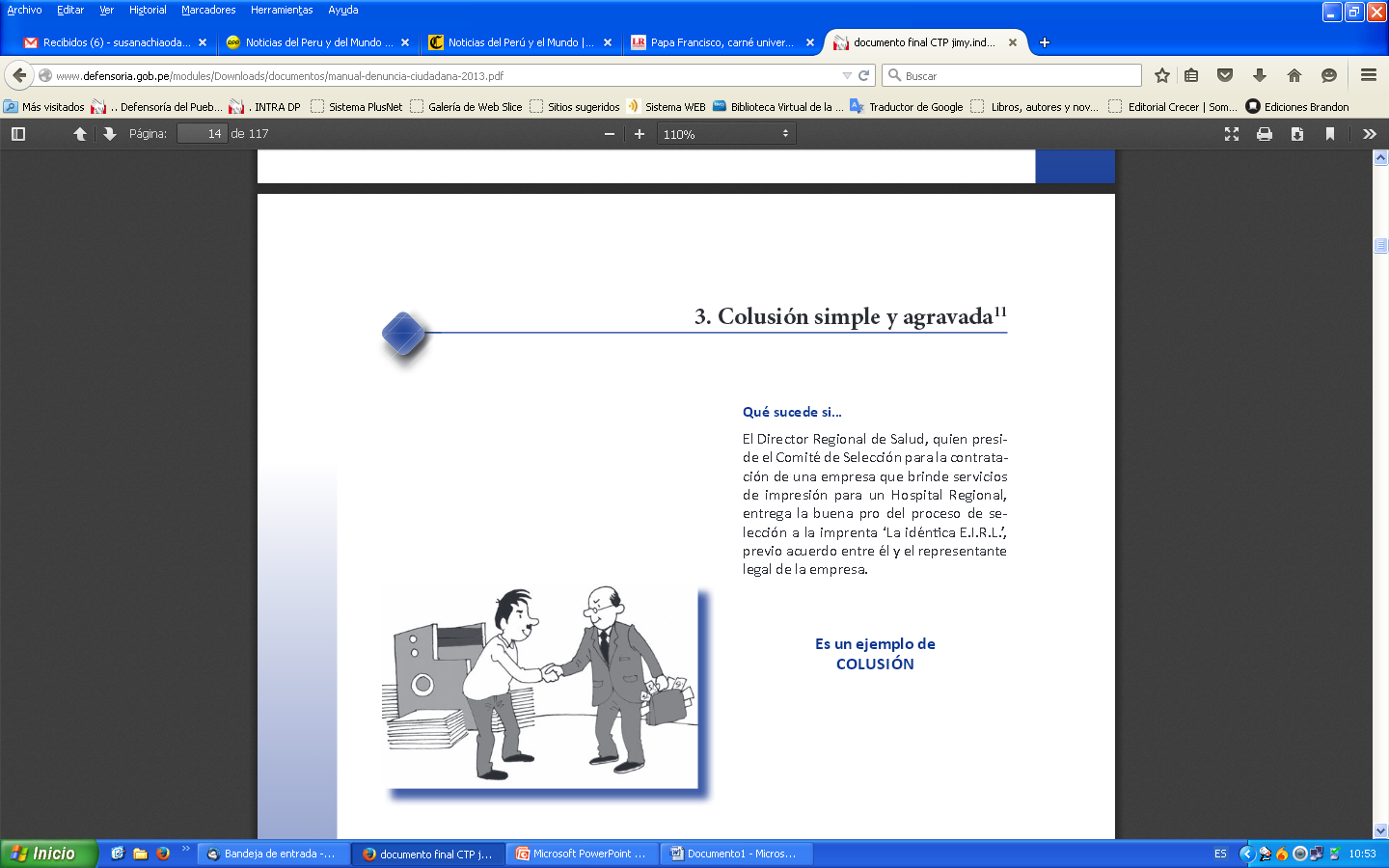 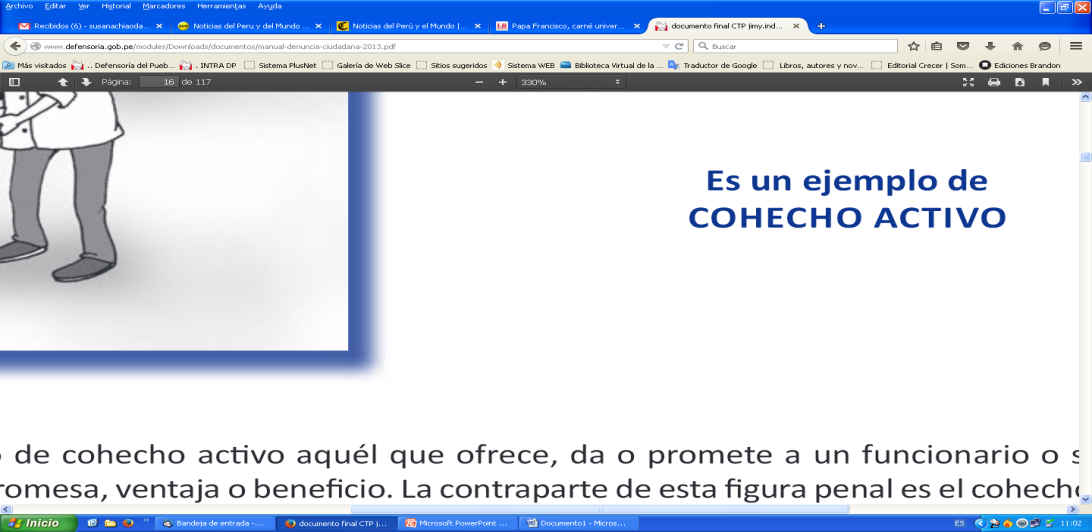 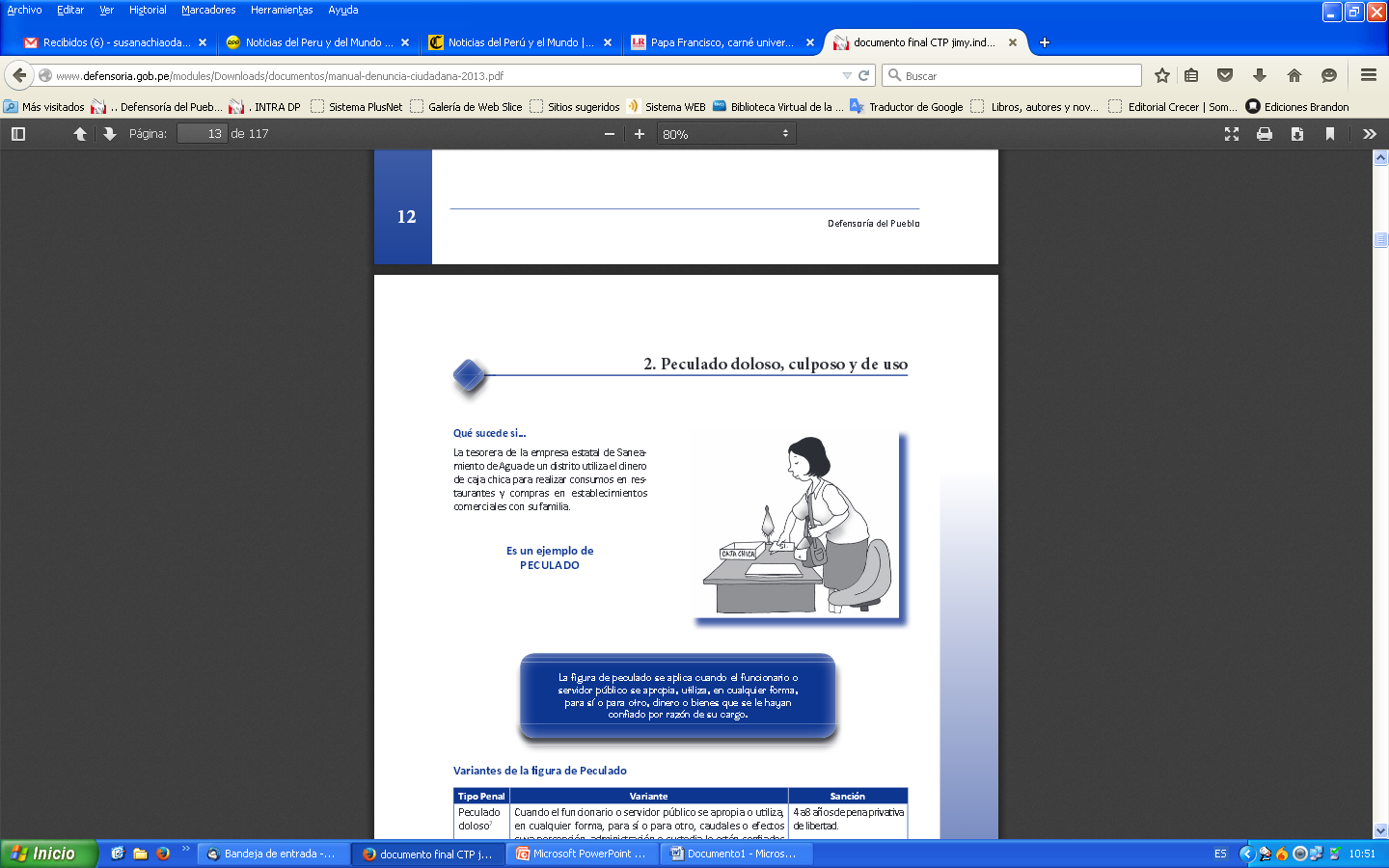 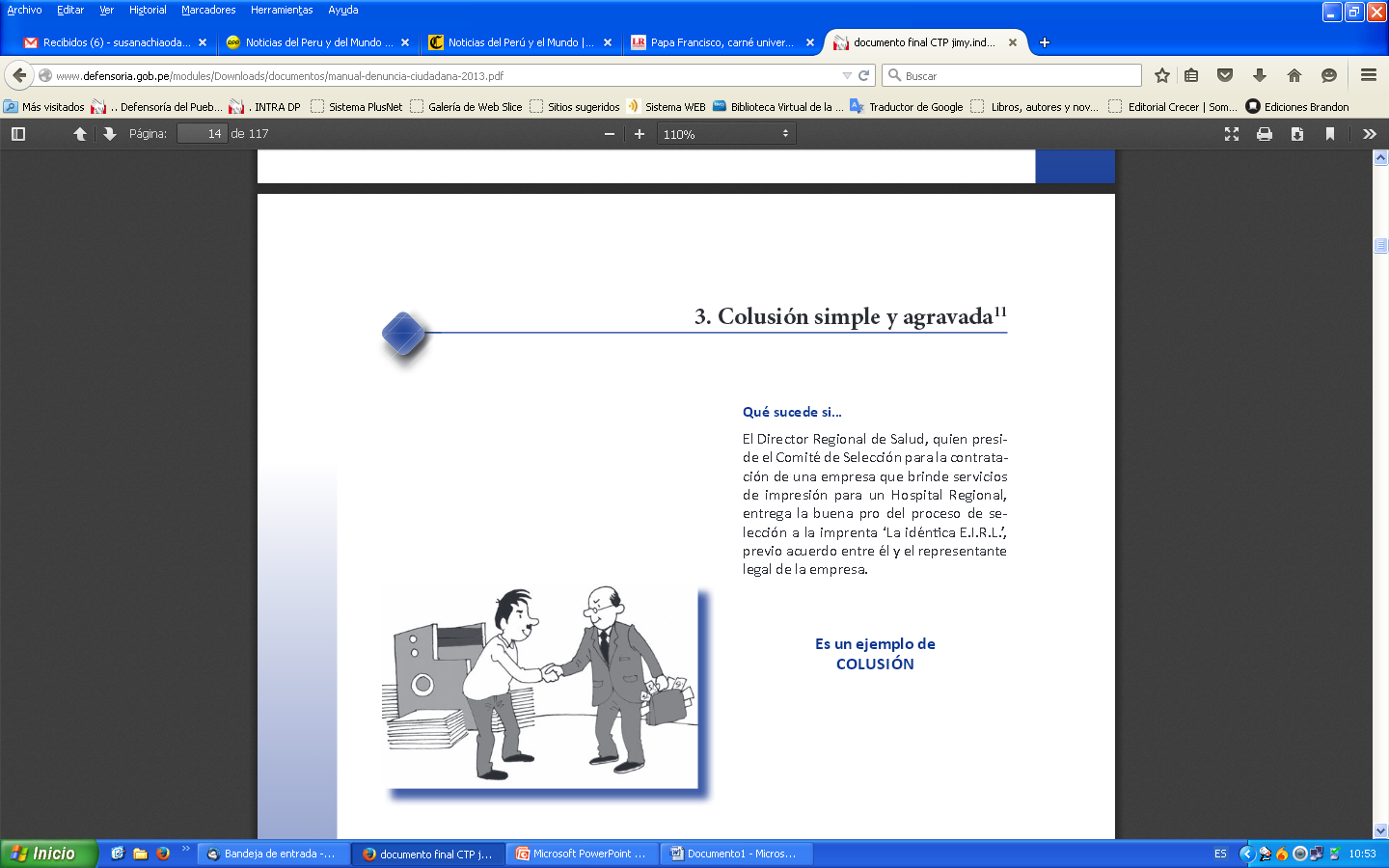 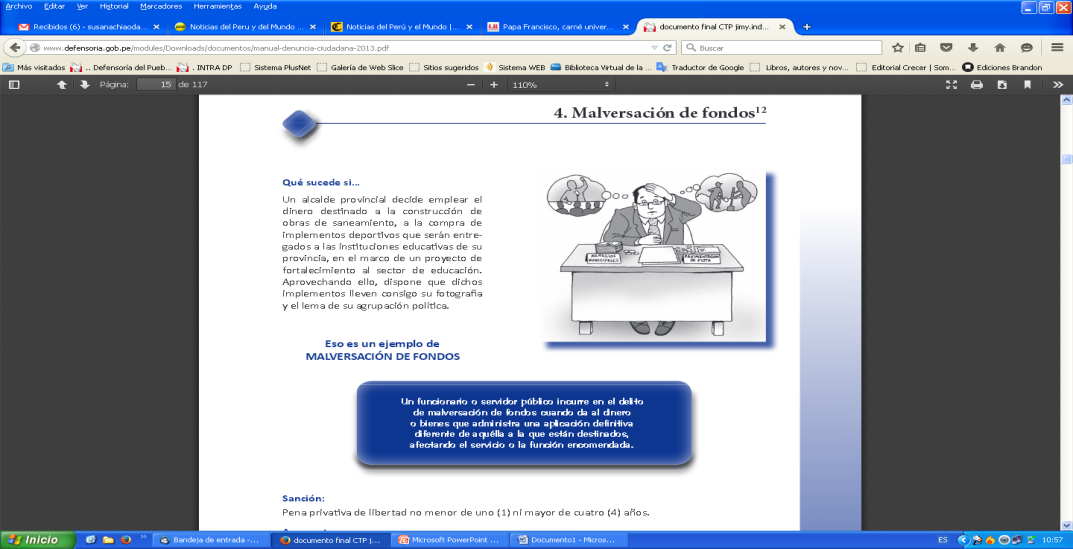 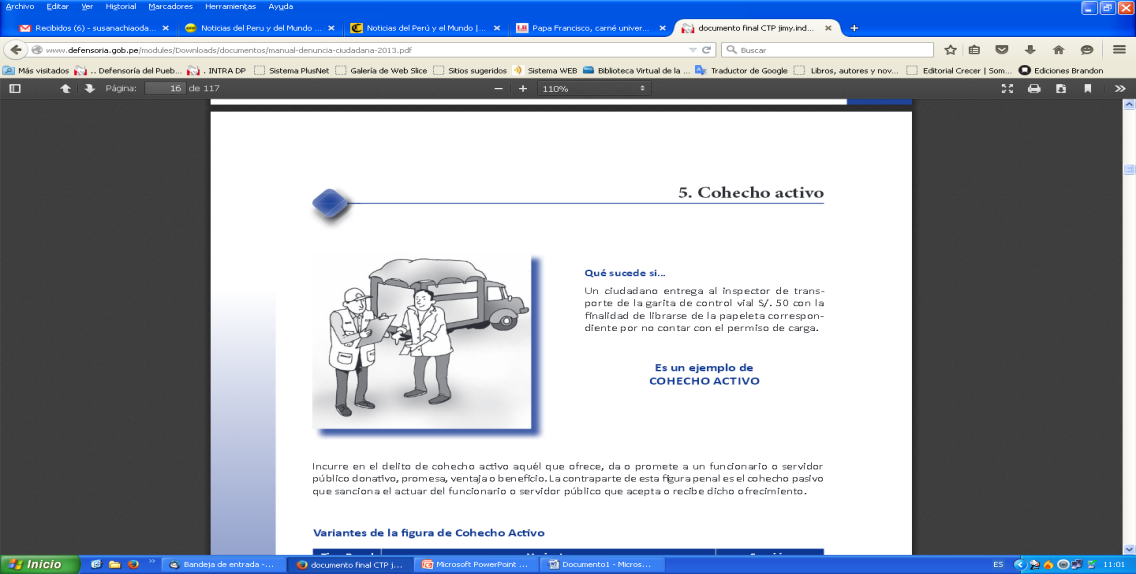 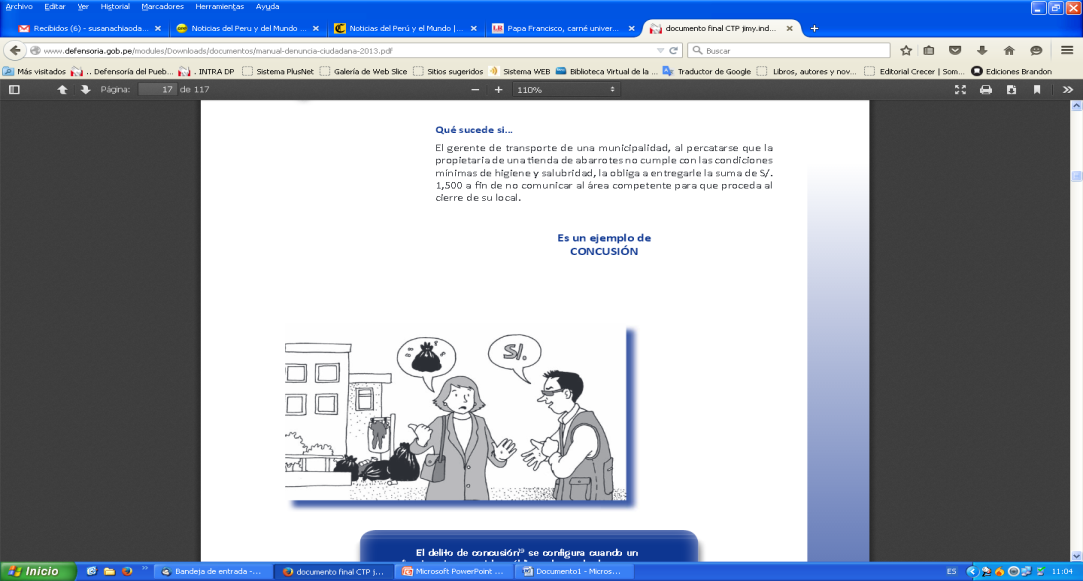 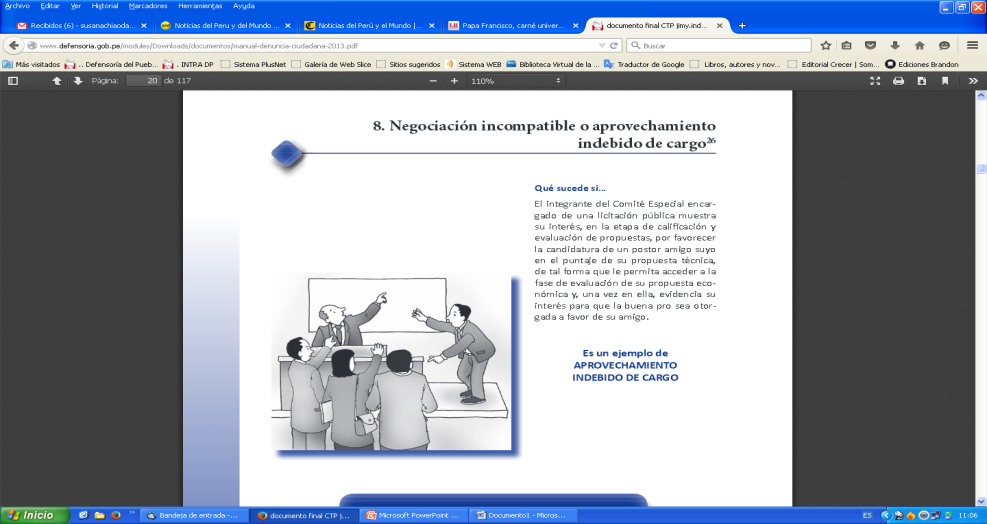 Los delitos de corrupción
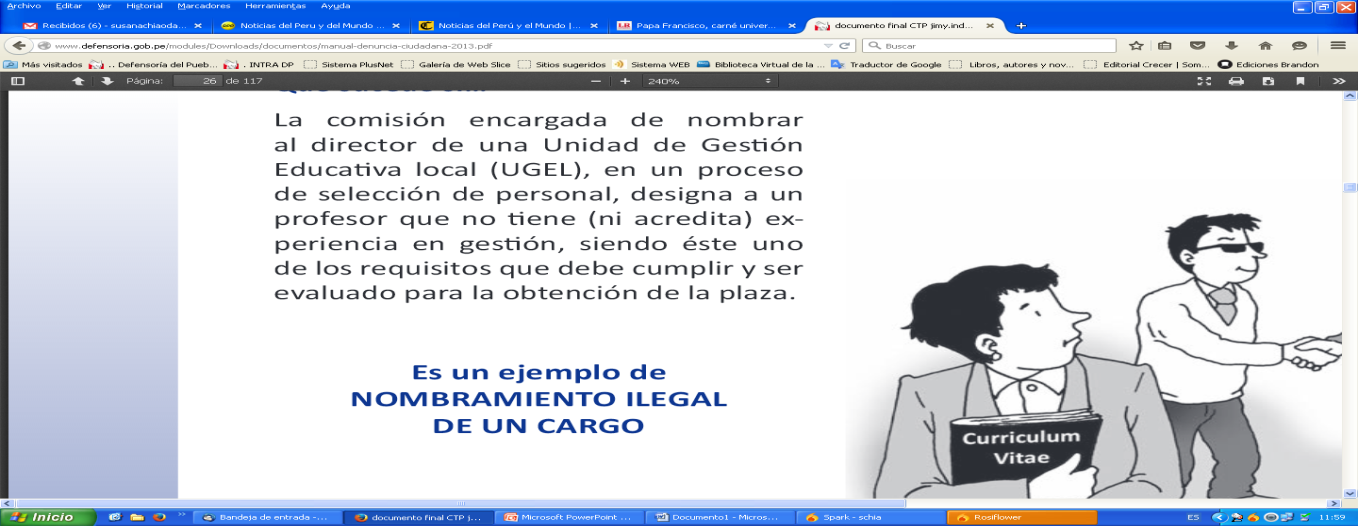 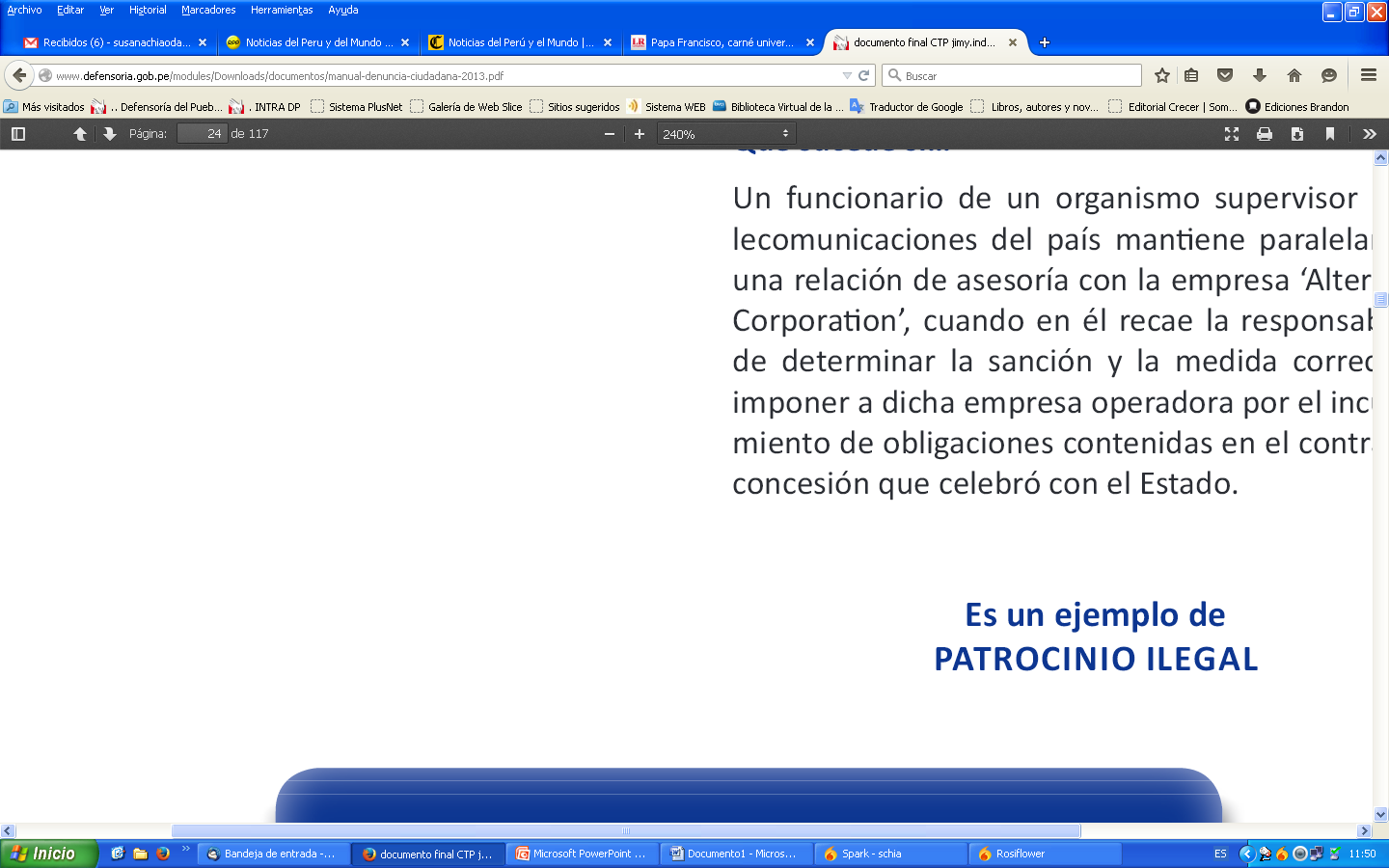 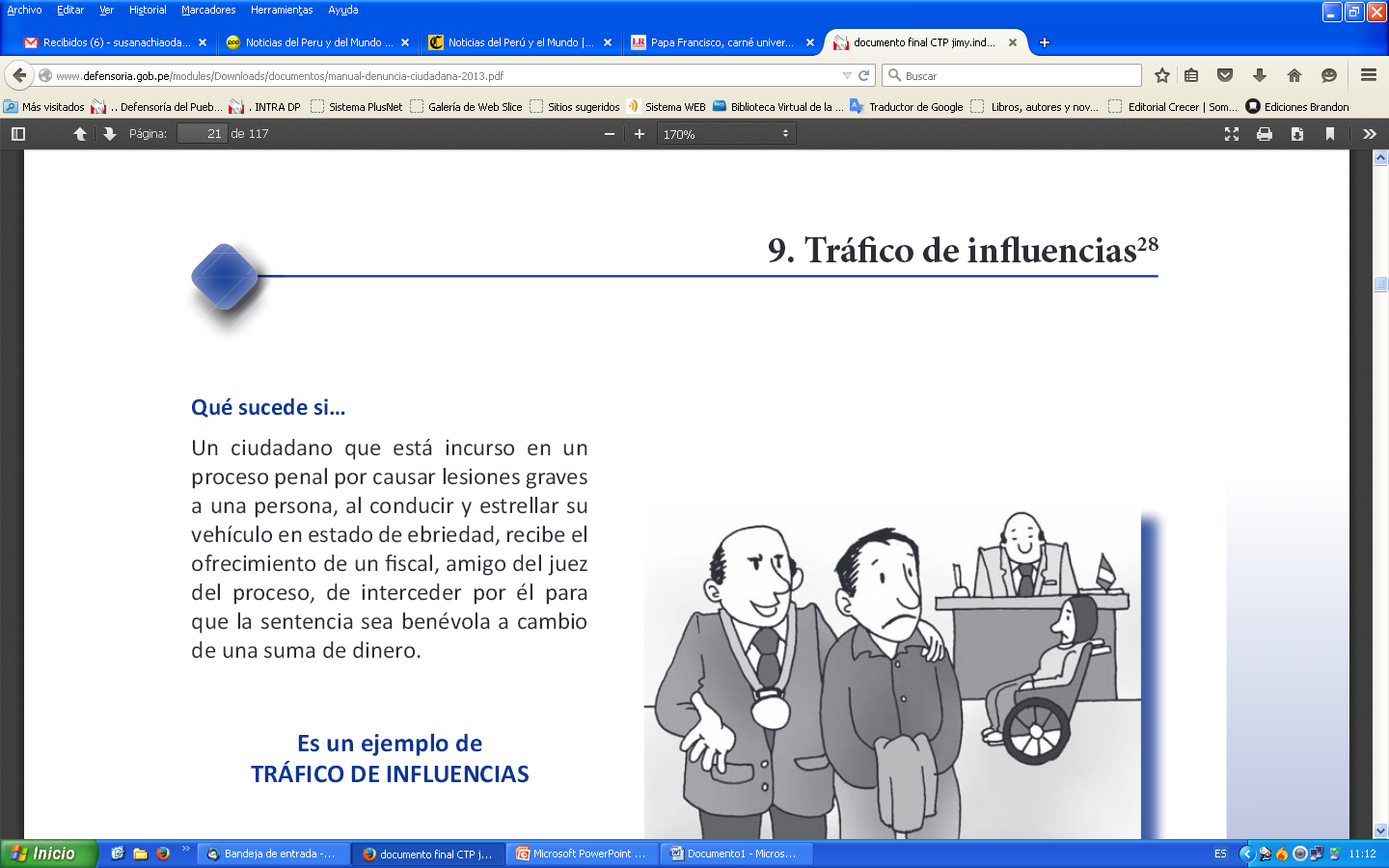 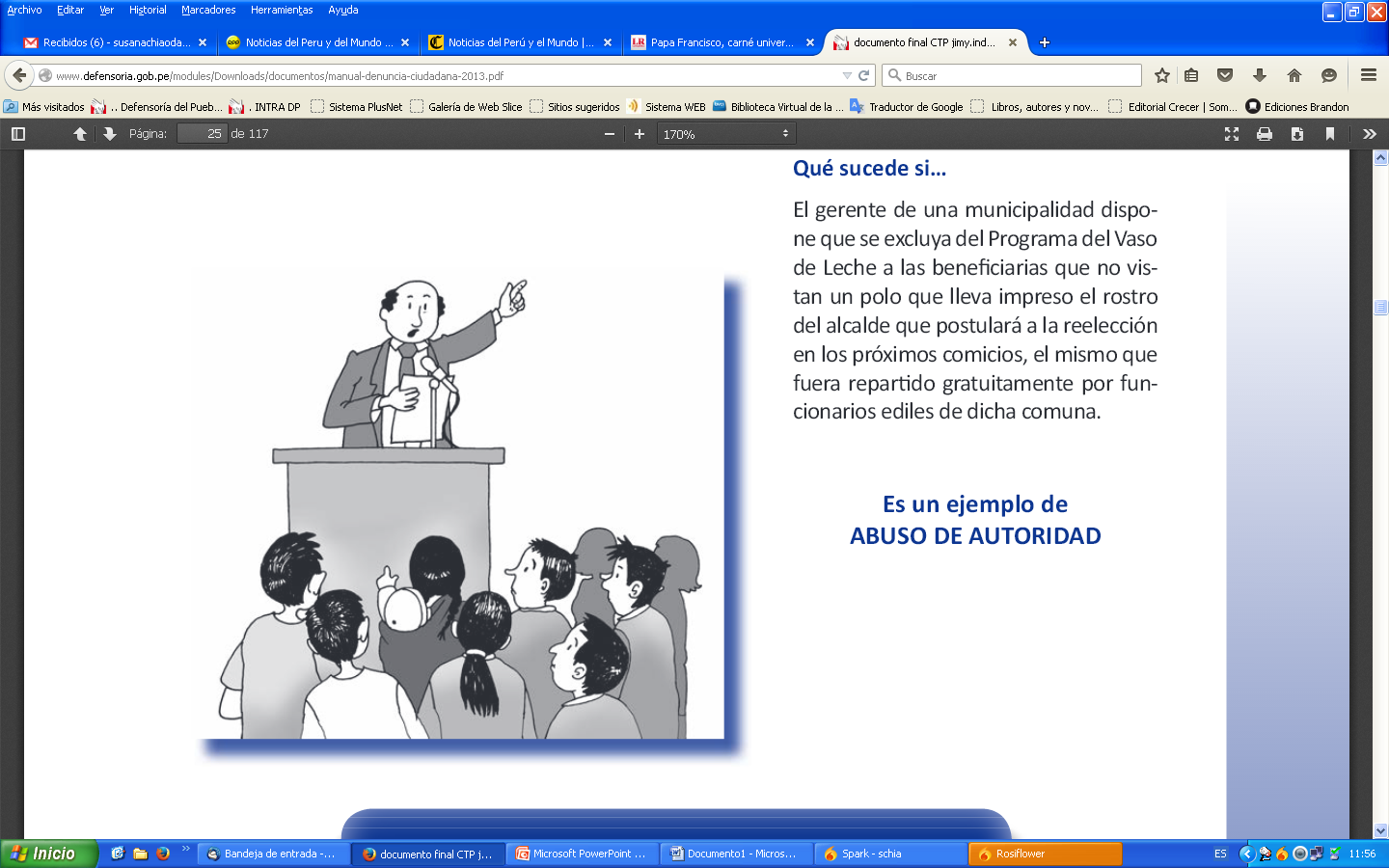 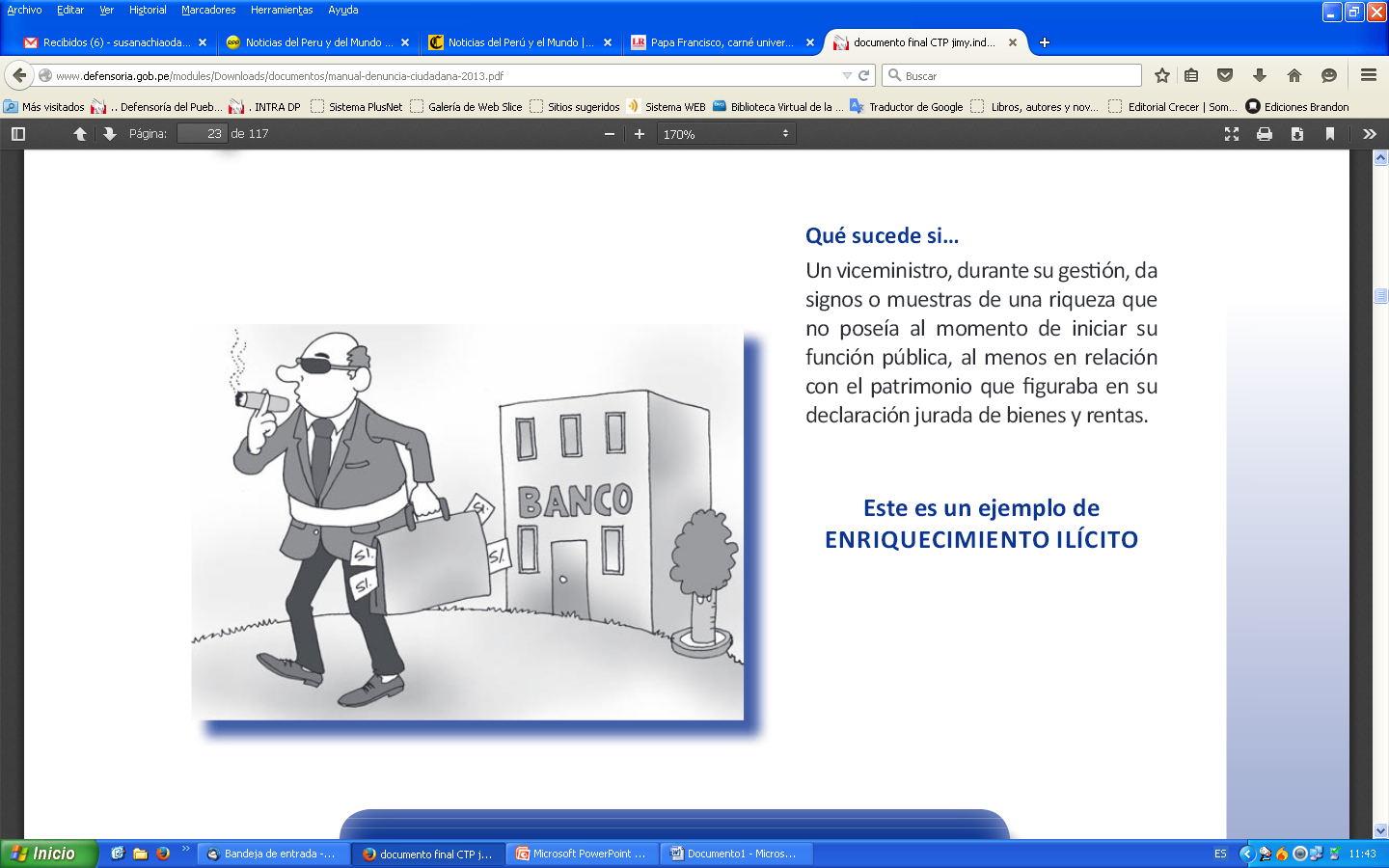 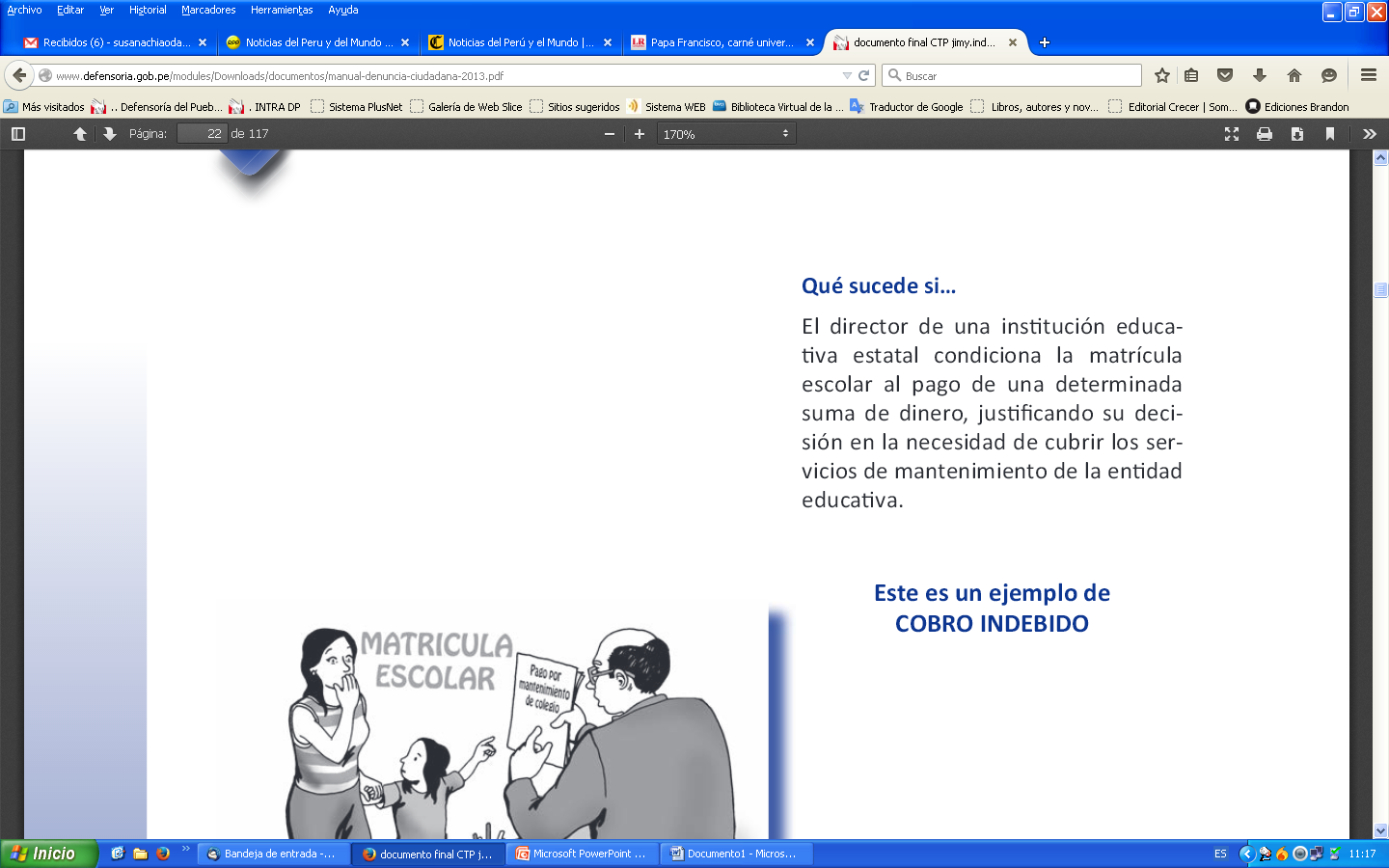 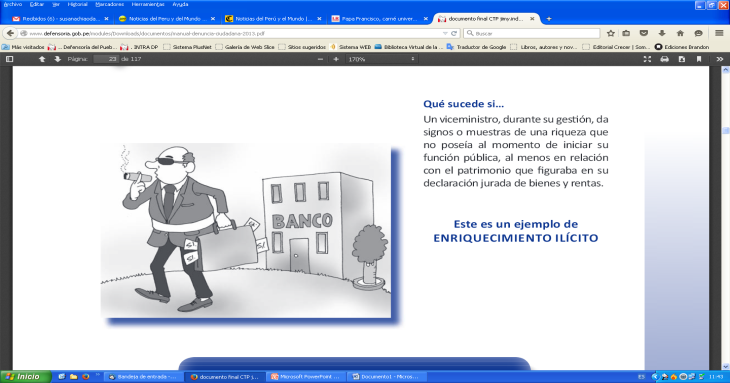 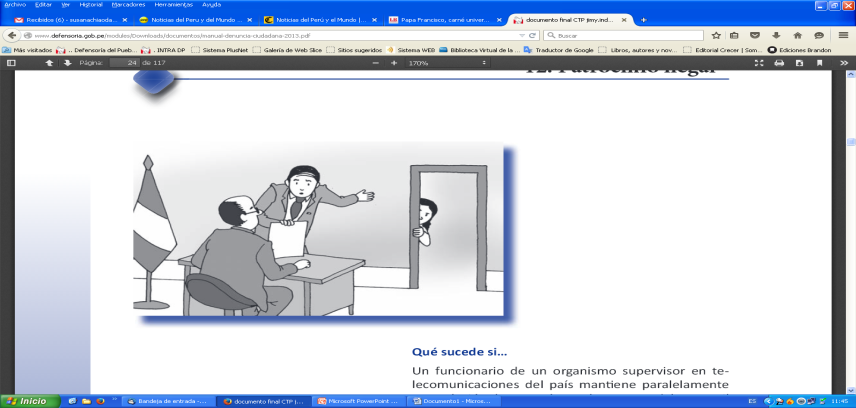 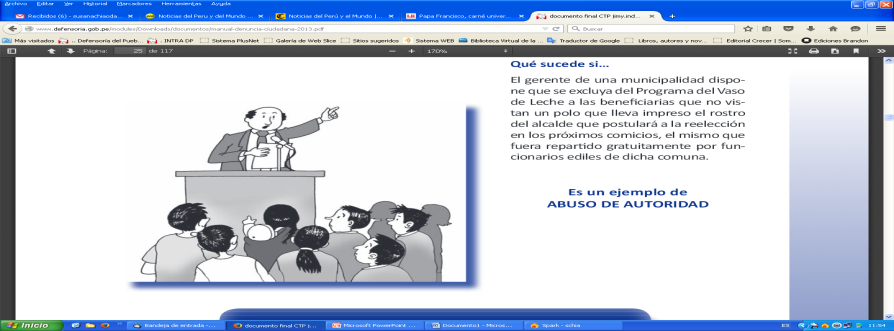 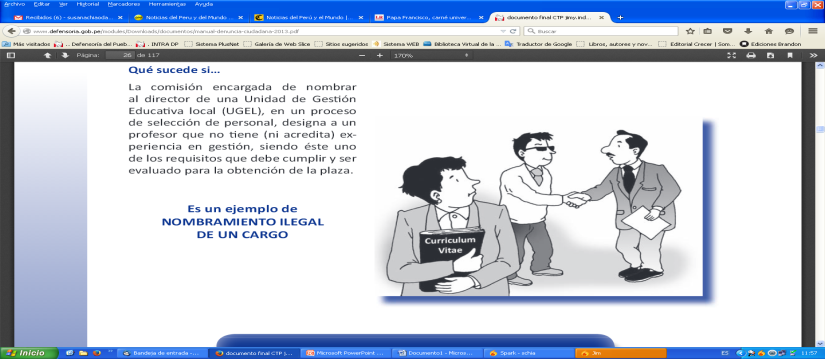 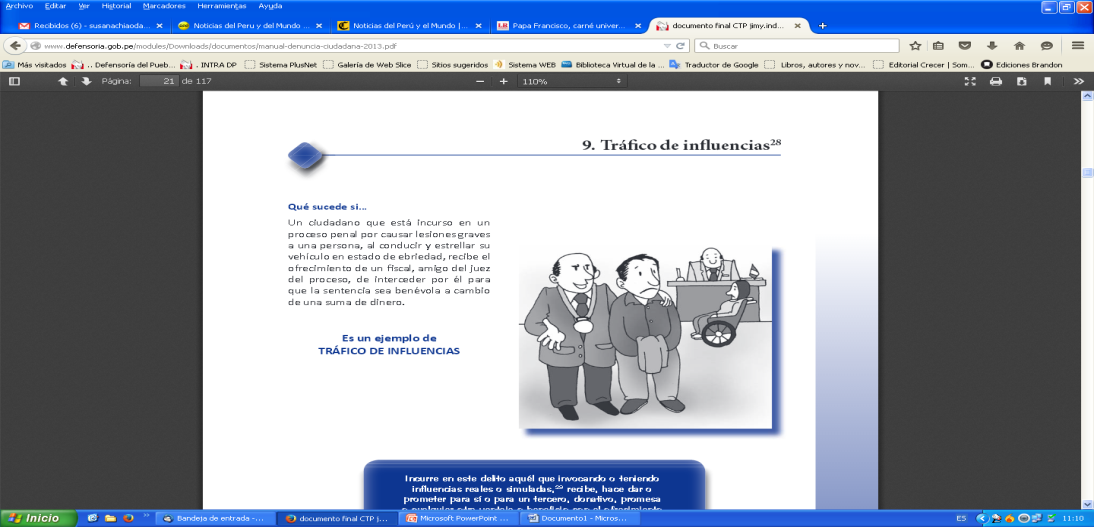 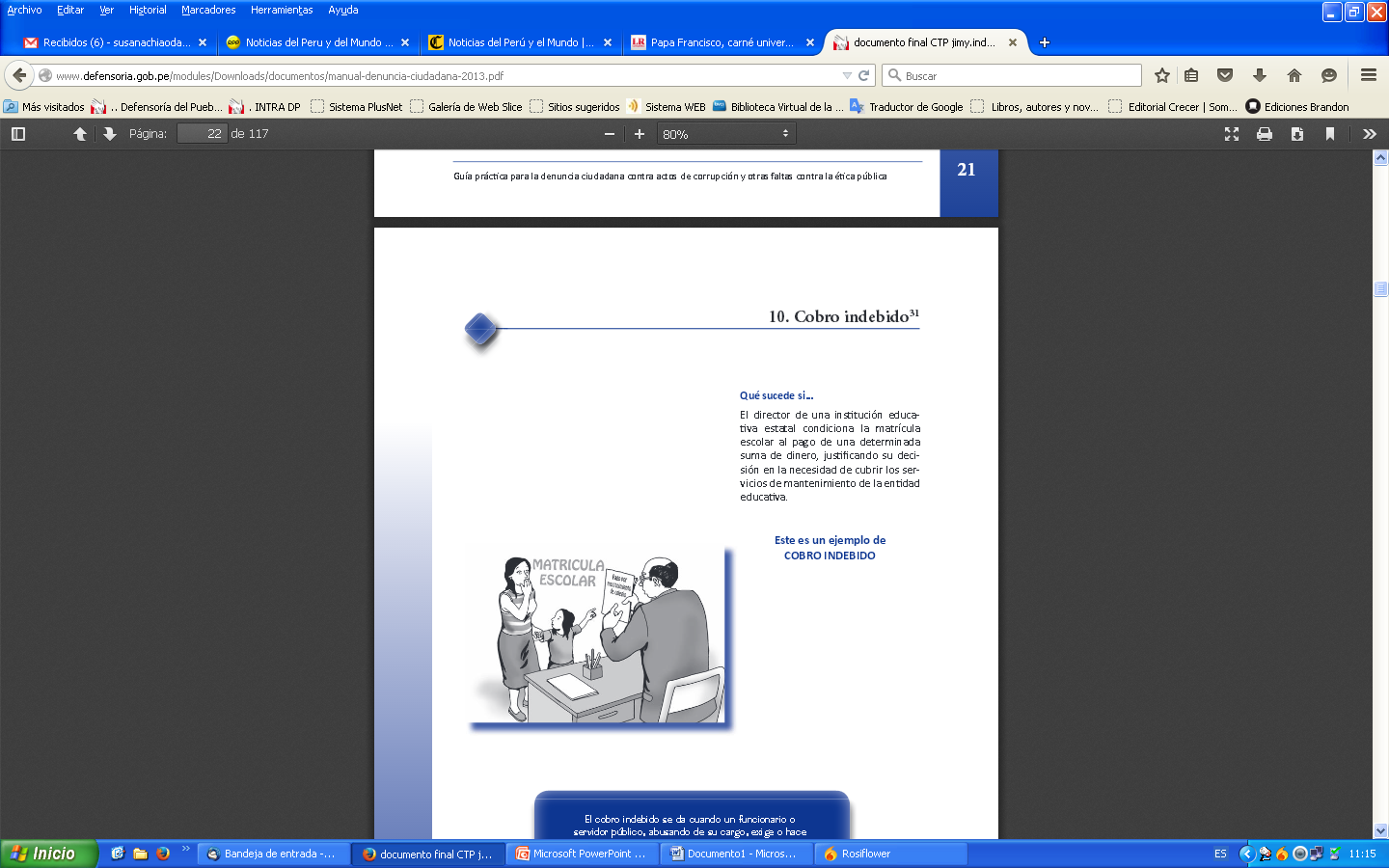 CASOS DE CORRUPCIÓN DE FUNCIONARIOS EN TRÁMITE POR DEPARTAMENTO EN EL 2016 Y 2018
750
591
TUMBES
1783
1076
LORETO
1379
1059
PIURA
639
656
AMAZONAS
1457
1487
LAMBAYEQUE
1121
1024
Sobre los casos de corrupción del 2018:

20 departamentos y la provincia constitucional del Callao incrementaron su número de casos en trámite.

Áncash aumentó en un 67 % el número de casos que reportó en el 2016, convirtiéndose en el departamento con mayor incremento porcentual, seguido por Loreto  con aproximadamente 66 %.
SAN 
MARTÍN
1367
1056
CAJAMARCA
1474 
1348
LA LIBERTAD
1145
1059
4636
2771
TOTAL DE CASOS
ÁNCASH
HUÁNUCO
1805
1379
854
611
UCAYALI
PASCO
2016:
32 925

2018:
40 759
2109 
2261
7553 
6205
JUNÍN
LIMA
580
493
522 
415
MADRE DE DIOS
CALLAO
2381
1496
488
454
CUSCO
HUANCAVELICA
765
553
1040
778
APURÍMAC
ICA
1947
1876
AYACUCHO
Leyenda:
            2018 
            2016
1695
1264
PUNO
1671
1670
AREQUIPA
889 849
MOQUEGUA
709
494
TACNA
Nota: La data utilizada corresponde a los delitos cometidos por funcionarios públicos comprendidos entre los artículos 382 y 401 del Código Penal.
ADJUNTÍA DE LUCHA CONTRA LA CORRUPCIÓN, TRANSPARENCIA Y EFICIENCIA DEL ESTADO
MAYO 2019
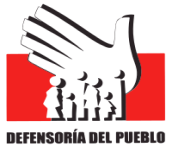 Fuente: Elaborado por la Defensoría del Pueblo  sobre la base de los informes estadísticos de la Procuraduría Especializada en Delitos de Corrupción del 2017 y 2019.
[Speaker Notes: Se destaca que el delito de peculado es el más recurrente a nivel nacional, representando el 34 % de los 40 759 casos reportados en el 2018. Lima y Cusco son los departamentos con mayor número de casos de peculado a nivel nacional; mientras que Áncash, Loreto y Cusco son los departamentos que mayor incremento porcentual de este tipo de casos registraron el mismo año, 74 %, 72 % y 71 % respectivamente. El delito de peculado consiste en apropiarse o utilizar dinero o bienes del Estado aprovechando el cargo público que se ejerce. 
Los casos de colusión son los segundos más recurrentes a nivel nacional, con 14 %. Lima y Áncash son los departamentos que reportan el mayor número de casos a nivel nacional. No obstante, Pasco fue la región que mayor variación porcentual presentó en el 2018, incrementando en 85% la cantidad de casos de colusión respecto de los casos reportados en el 2016. Este delito se configura cuando un funcionario o servidor público a razón de su cargo interviene en cualquier etapa de la adquisición o contratación pública de bienes, obras o servicios para defraudar al Estado.
Para la elaboración de estos mapas, la Adjuntía de lucha contra la Corrupción, Transparencia y Eficiencia del Estado la Defensoría del Pueblo procesa y analiza información pública producida por otras instituciones. En esta oportunidad, se ha servido de los Informes Estadísticos del 2017 y 2019 elaborados por la Procuraduría Pública Especializada en Delitos de Corrupción y tiene previsto presentar de manera periódica nuevas ediciones sobre la base de la consulta de diversas fuentes sobre la temática.]
Los delitos de corrupción: peculado
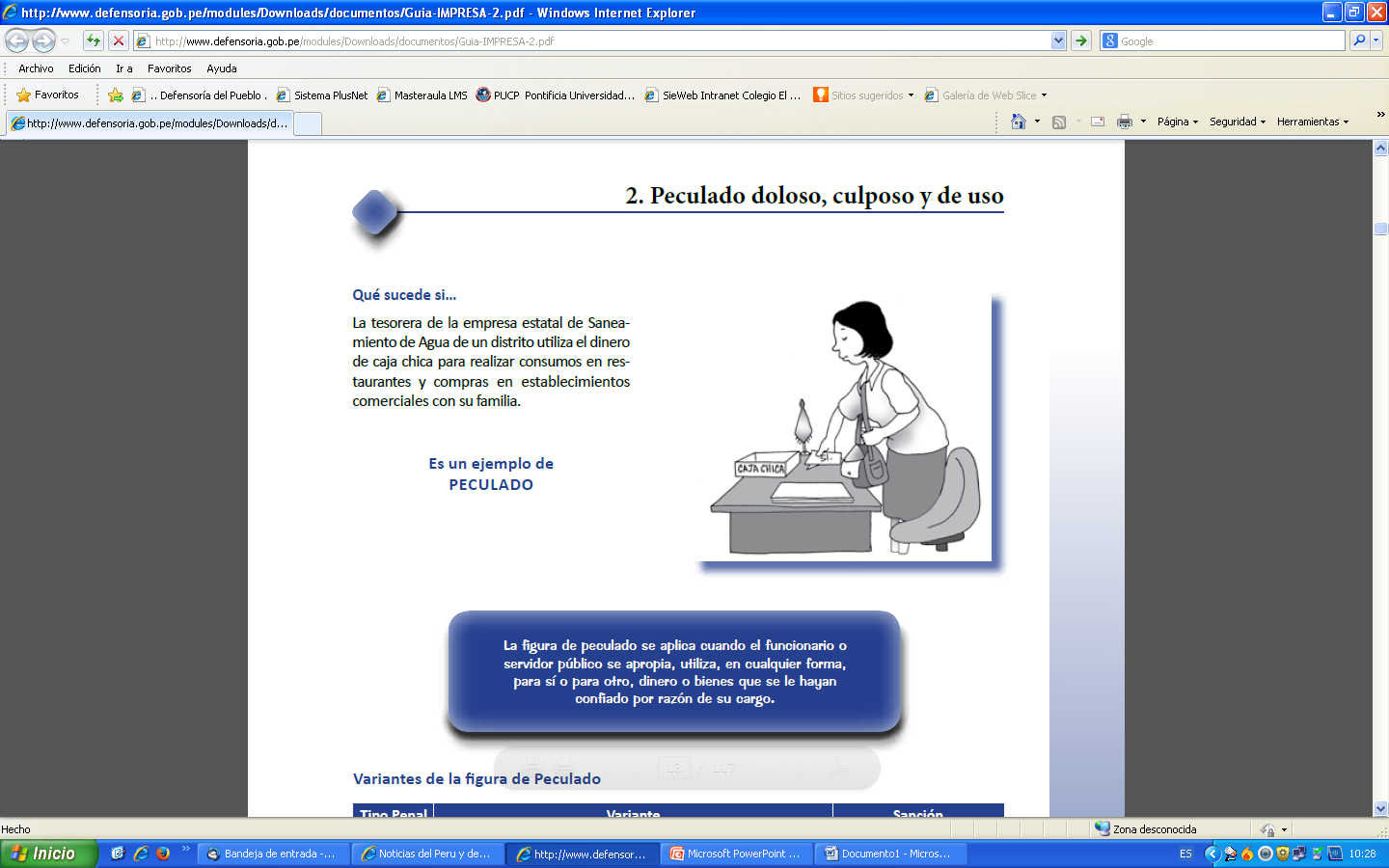 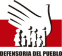 Los delitos de corrupción: colusión
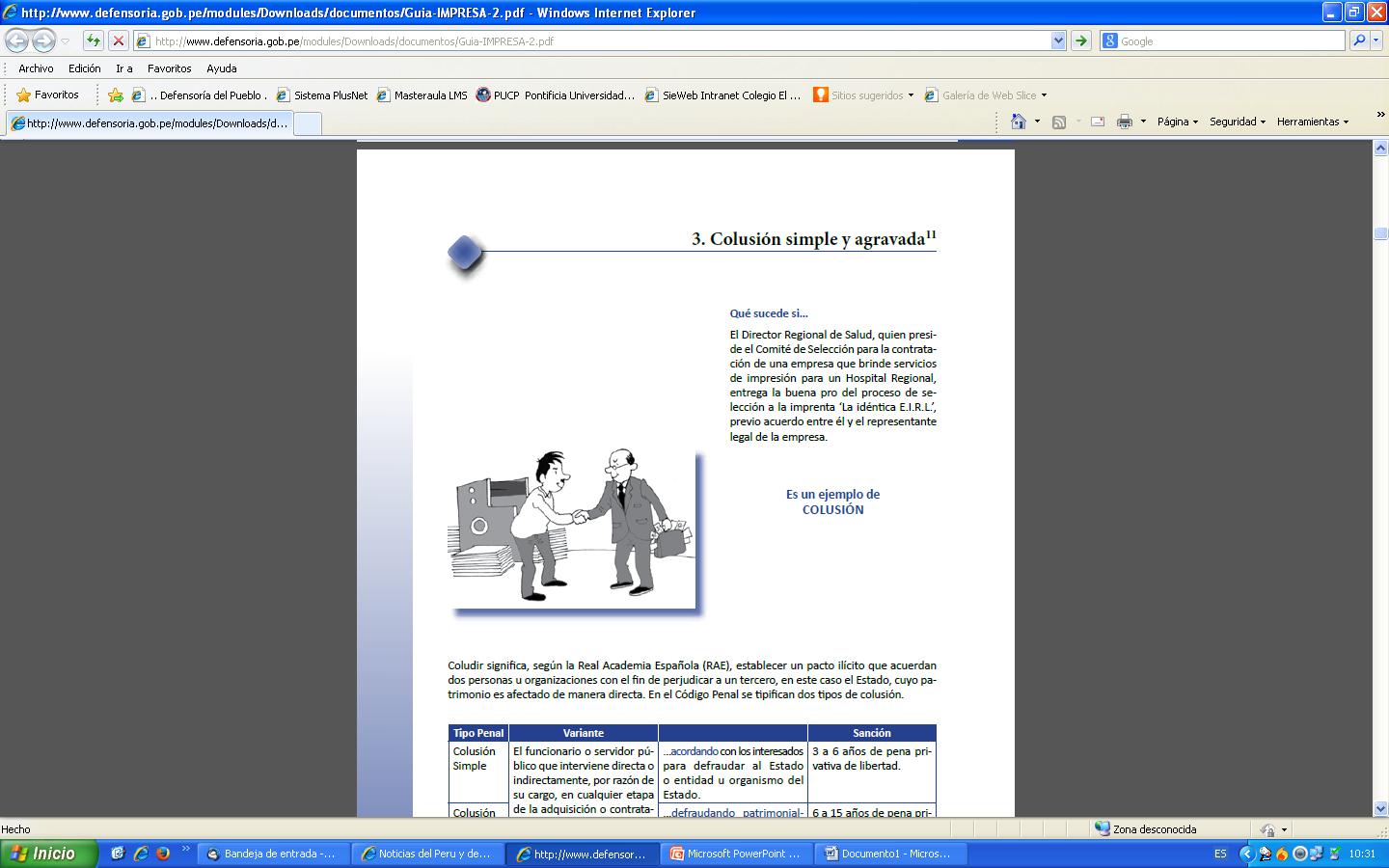 Establecer un pacto ilícito que acuerdan dos personas u organizaciones con el fin de perjudicar a un tercero, en este caso el Estado, cuyo patrimonio es afectado de manera directa. En el Código Penal se tipifican dos tipos de colusión.
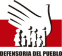 Los delitos de corrupción: malversación de fondos
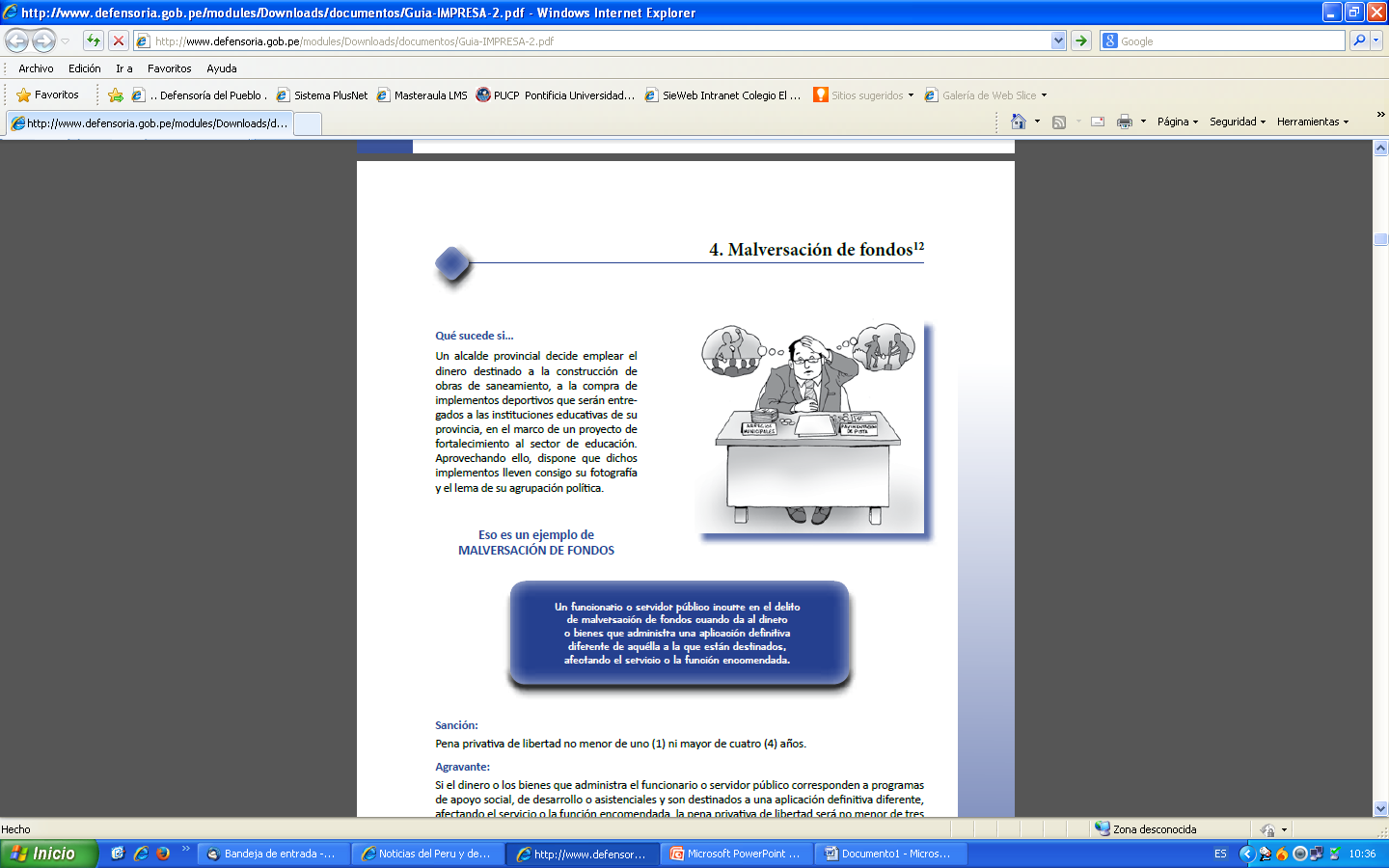 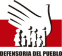 Los delitos de corrupción: cohecho pasivo
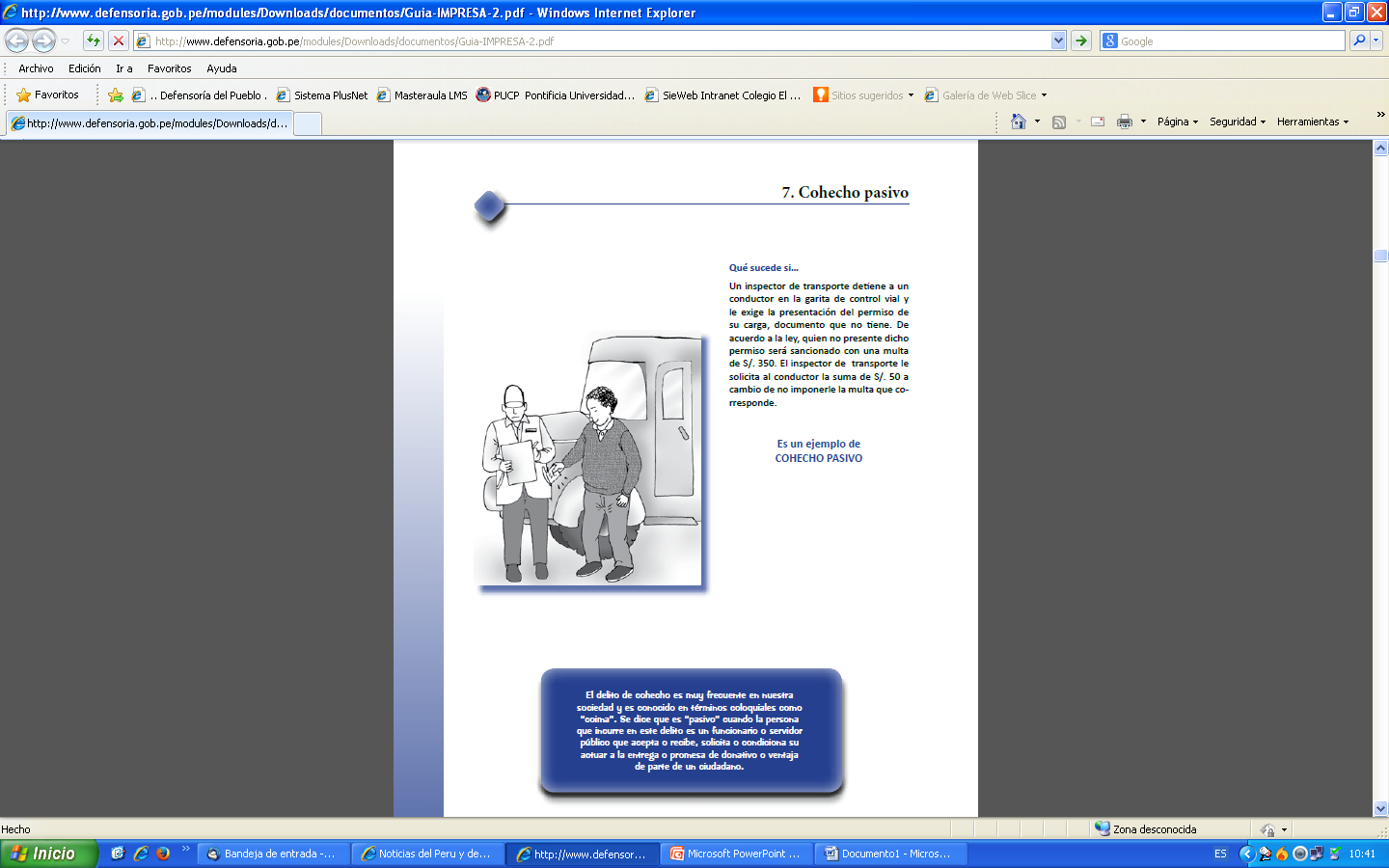 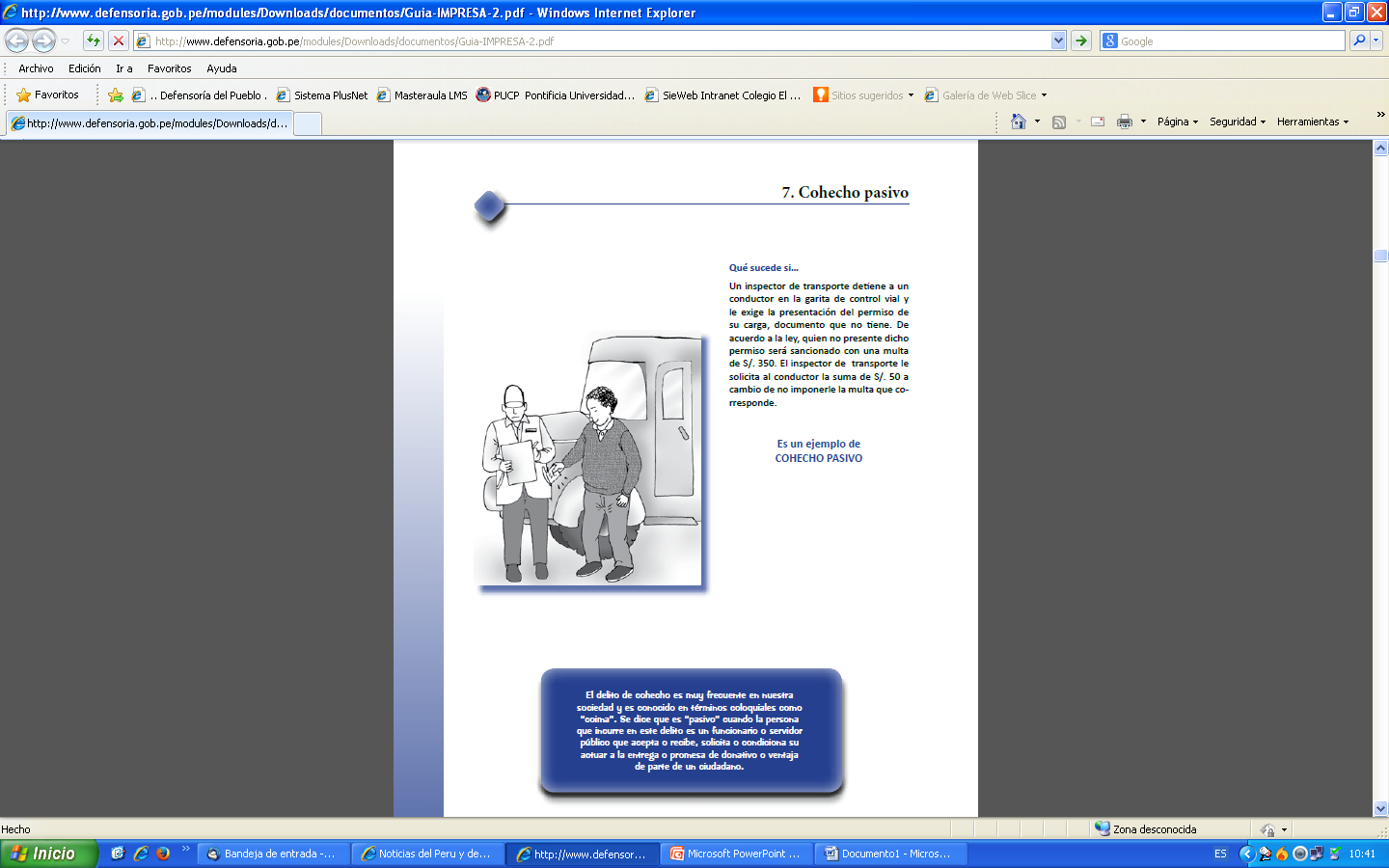 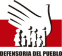 Los delitos de corrupción: cohecho activo
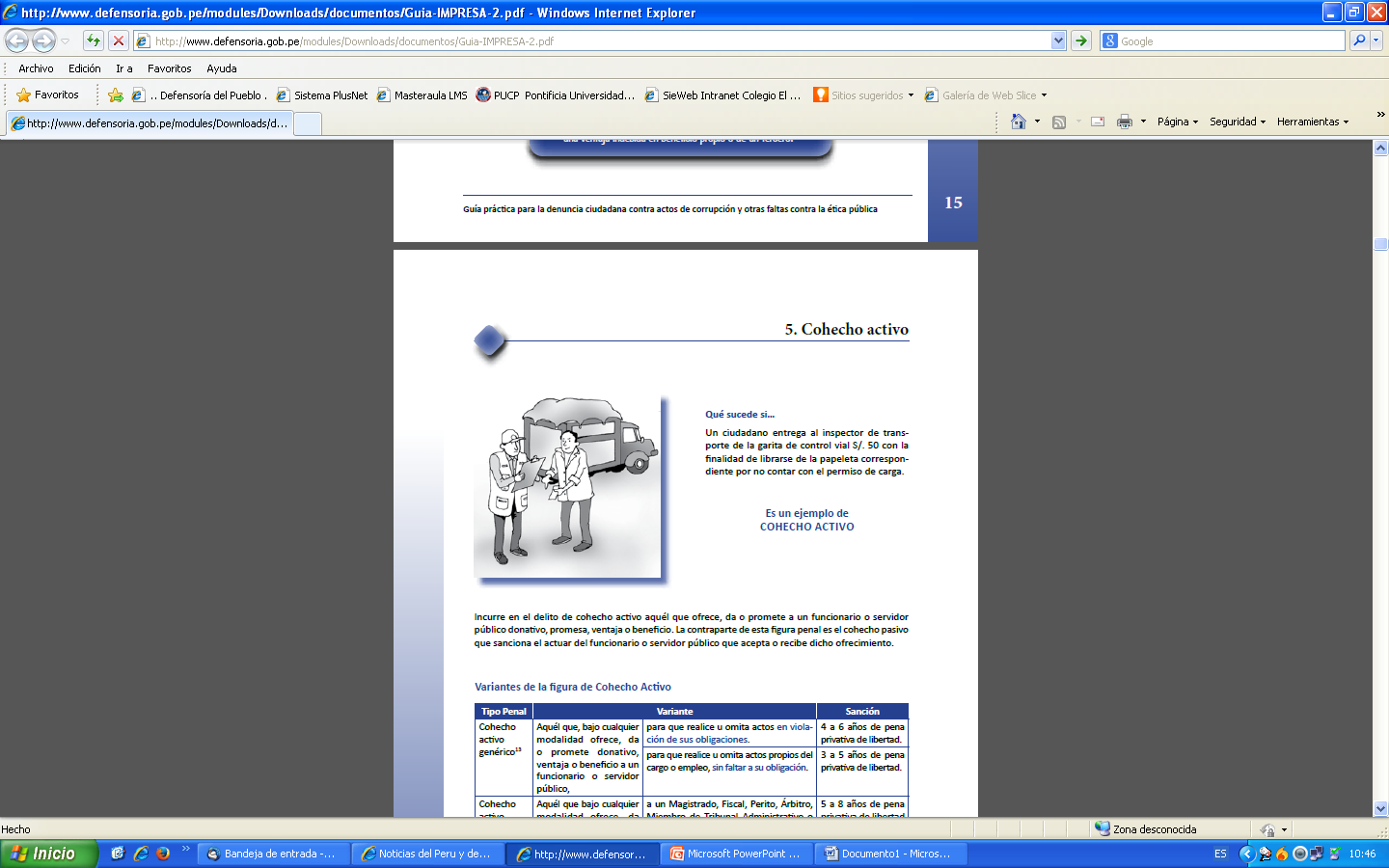 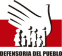 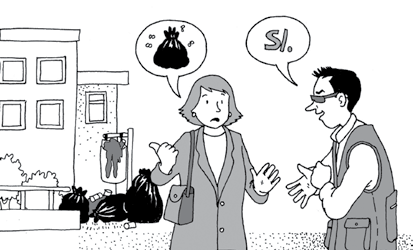 El delito de concusión se configura cuando un funcionario o servidor público, abusando de su cargo, obliga o induce a una persona a dar o prometer indebidamente, para sí o para otro, un bien o un beneficio patrimonial.
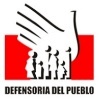 Sobre la lucha contra la corrupción “Sistema de Justicia” 
Programa de Ética Pública, Prevención de la Corrupción y Políticas Públicas  28/08/2017
Concusión
Qué sucede si…

El gerente de transporte de una municipalidad, al percatarse que la propietaria de una tienda de abarrotes no cumple con las condiciones mínimas de higiene y salubridad, la obliga a entregarle la suma de S/. 1,500 a fin de no comunicar al área competente para que proceda al cierre de su local.


Es un ejemplo de CONCUSIÓN
Los delitos de corrupción: tráfico de influencias
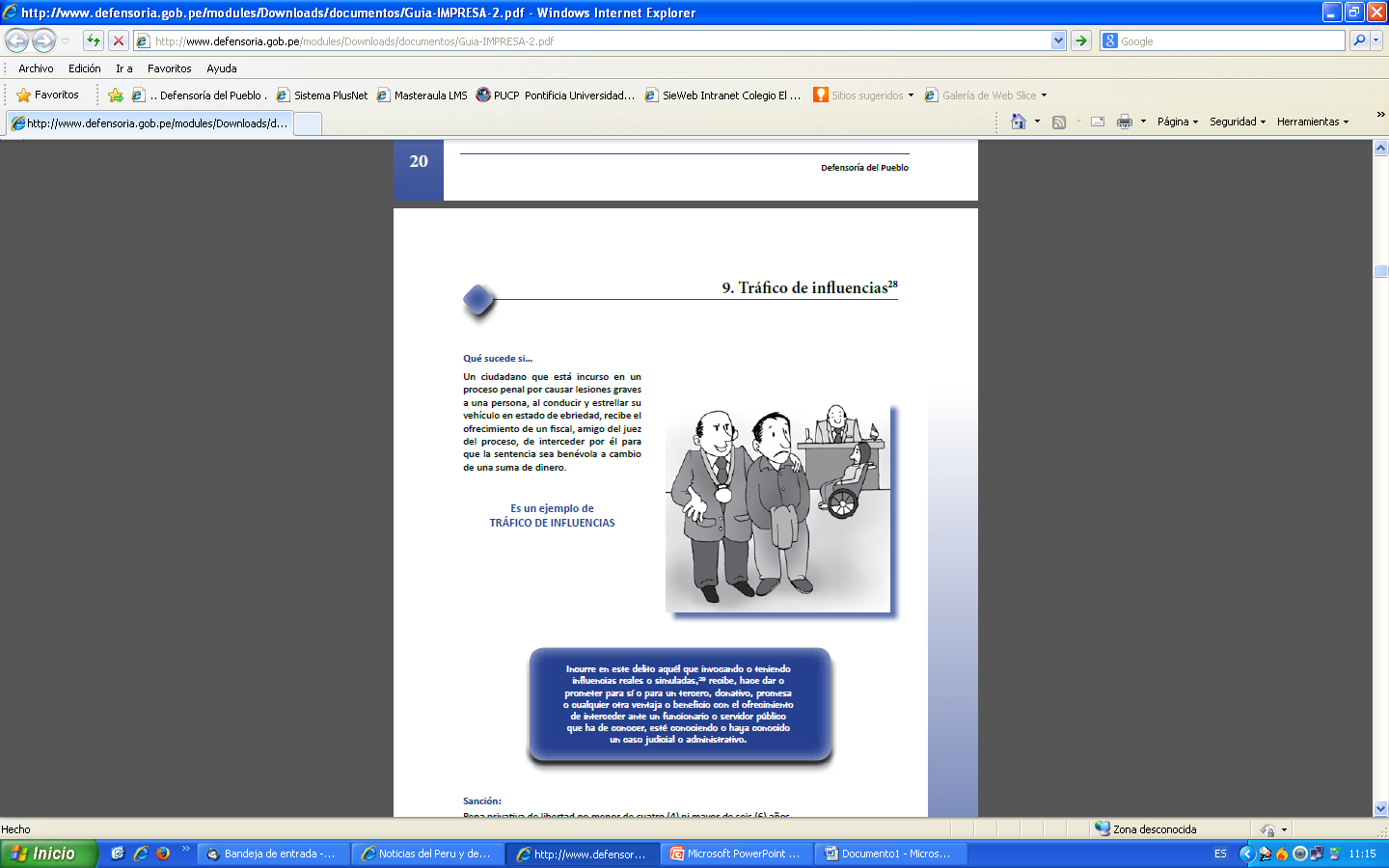 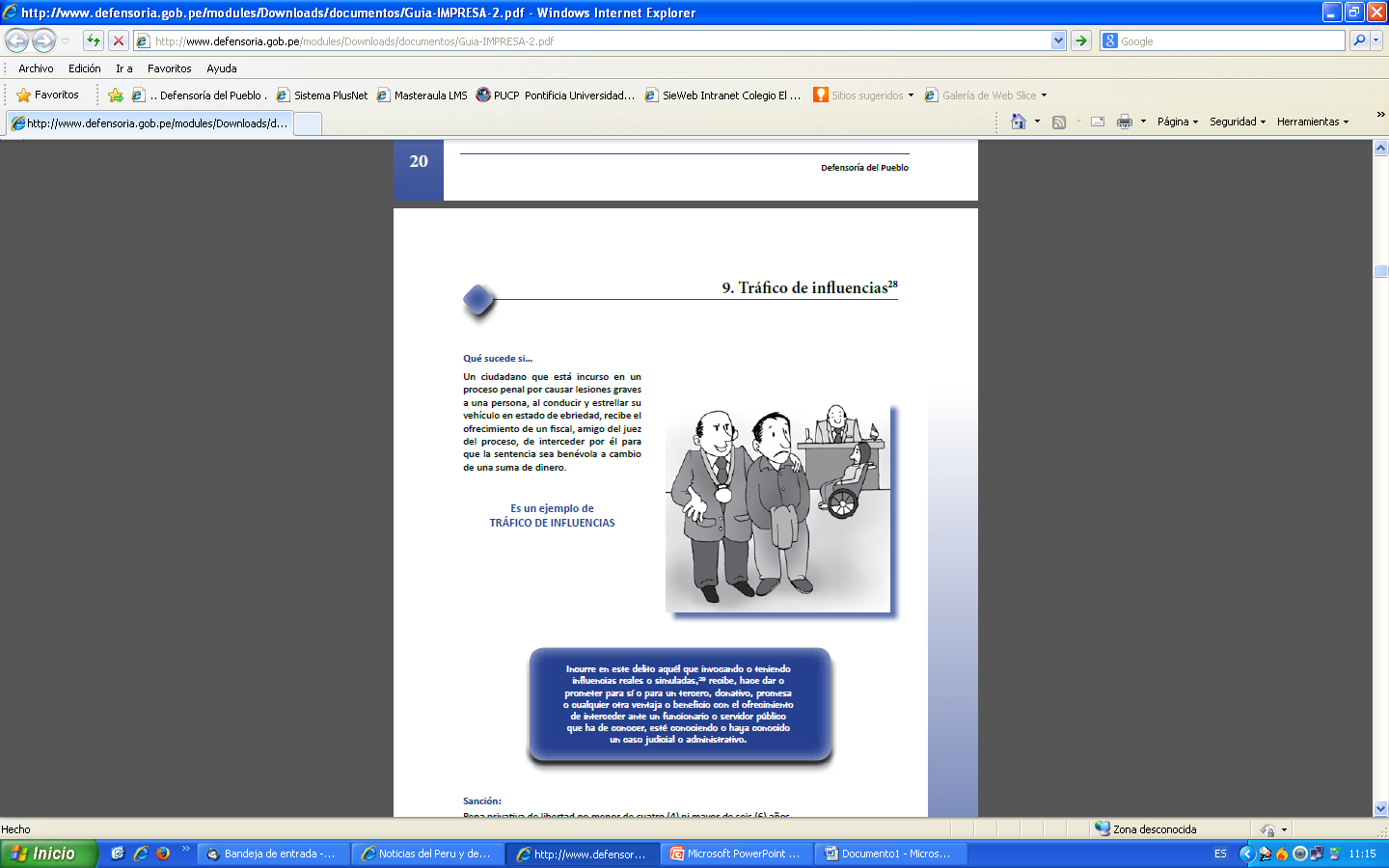 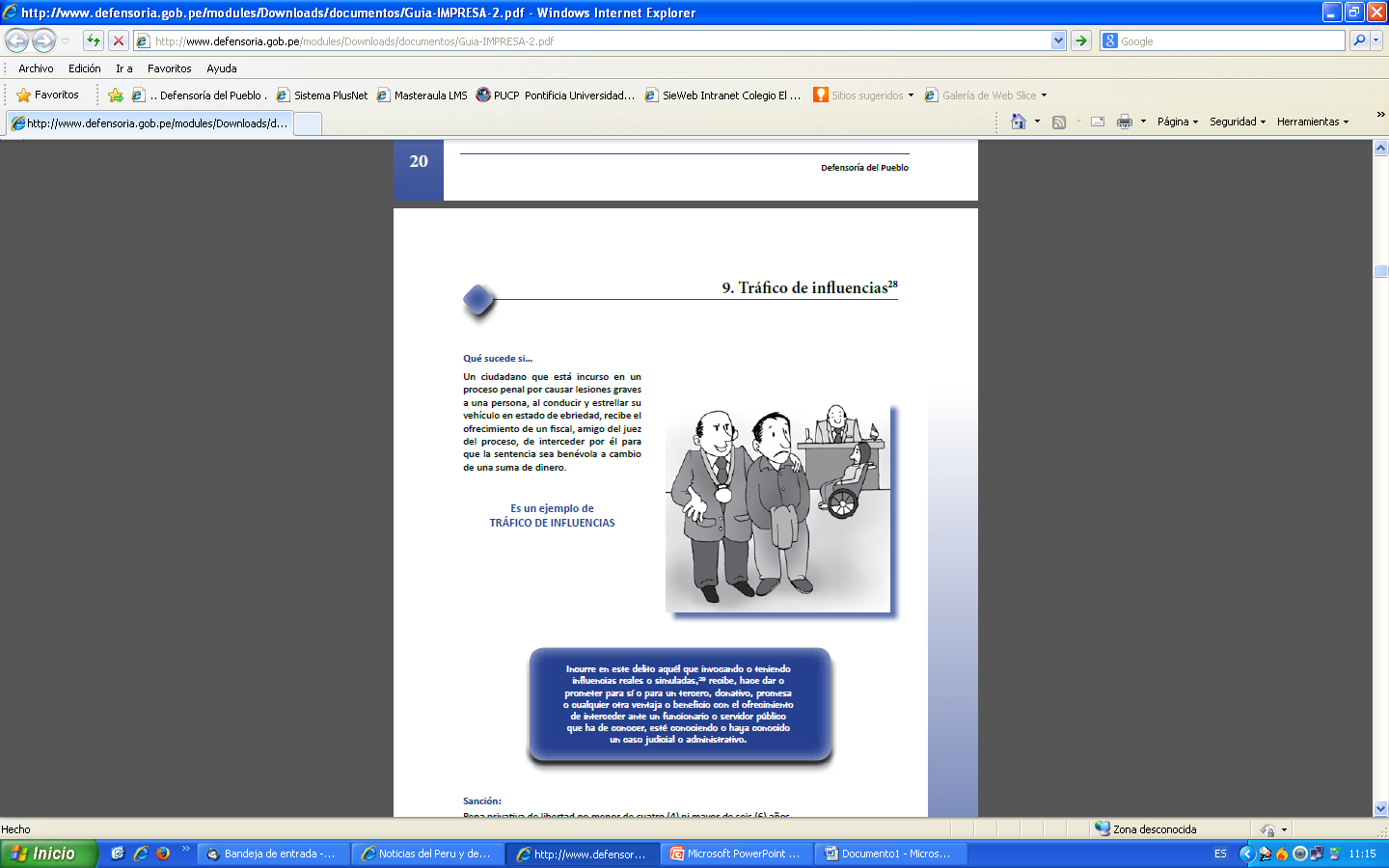 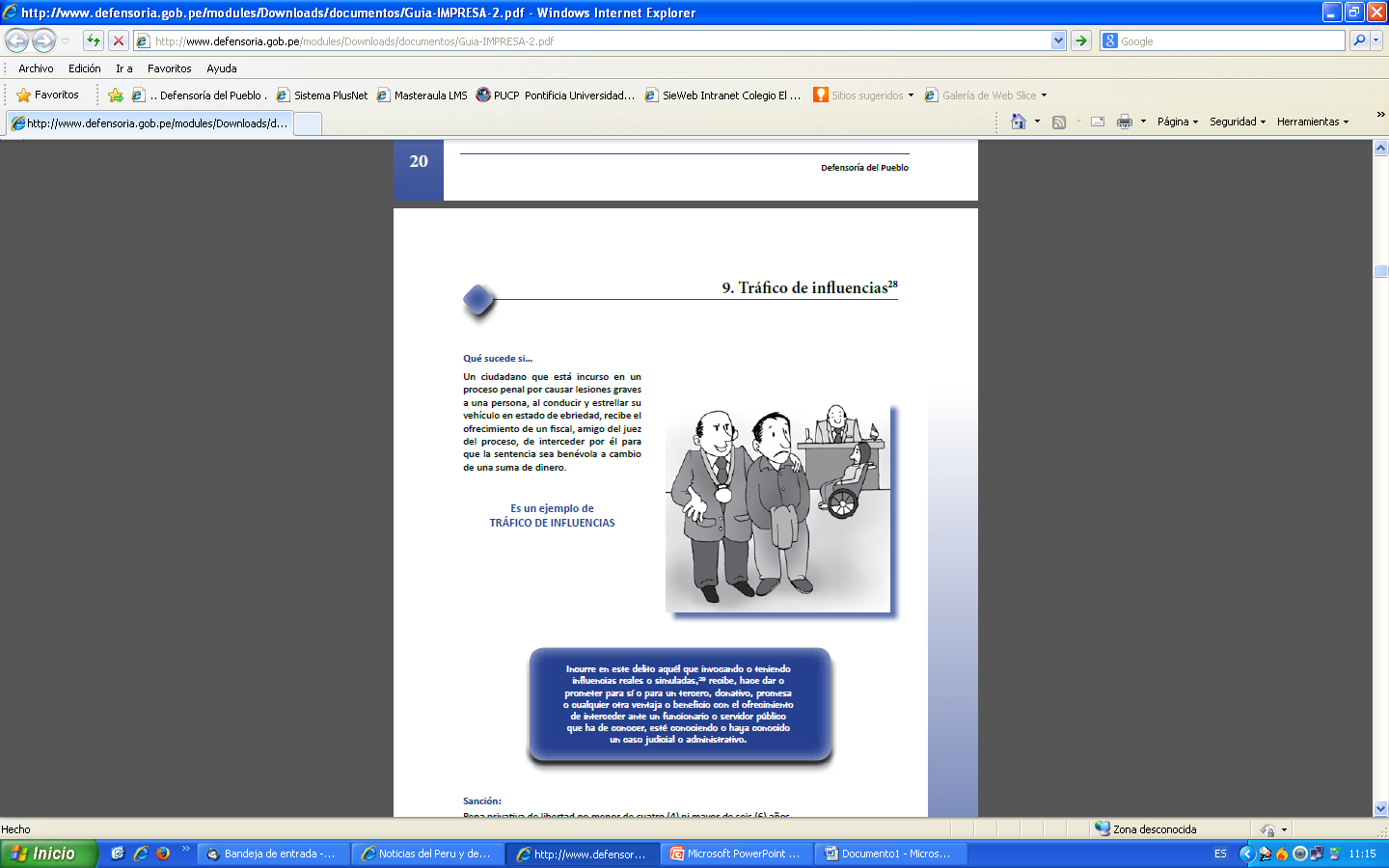 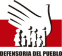 Los delitos de corrupción: enriquecimiento ilícito
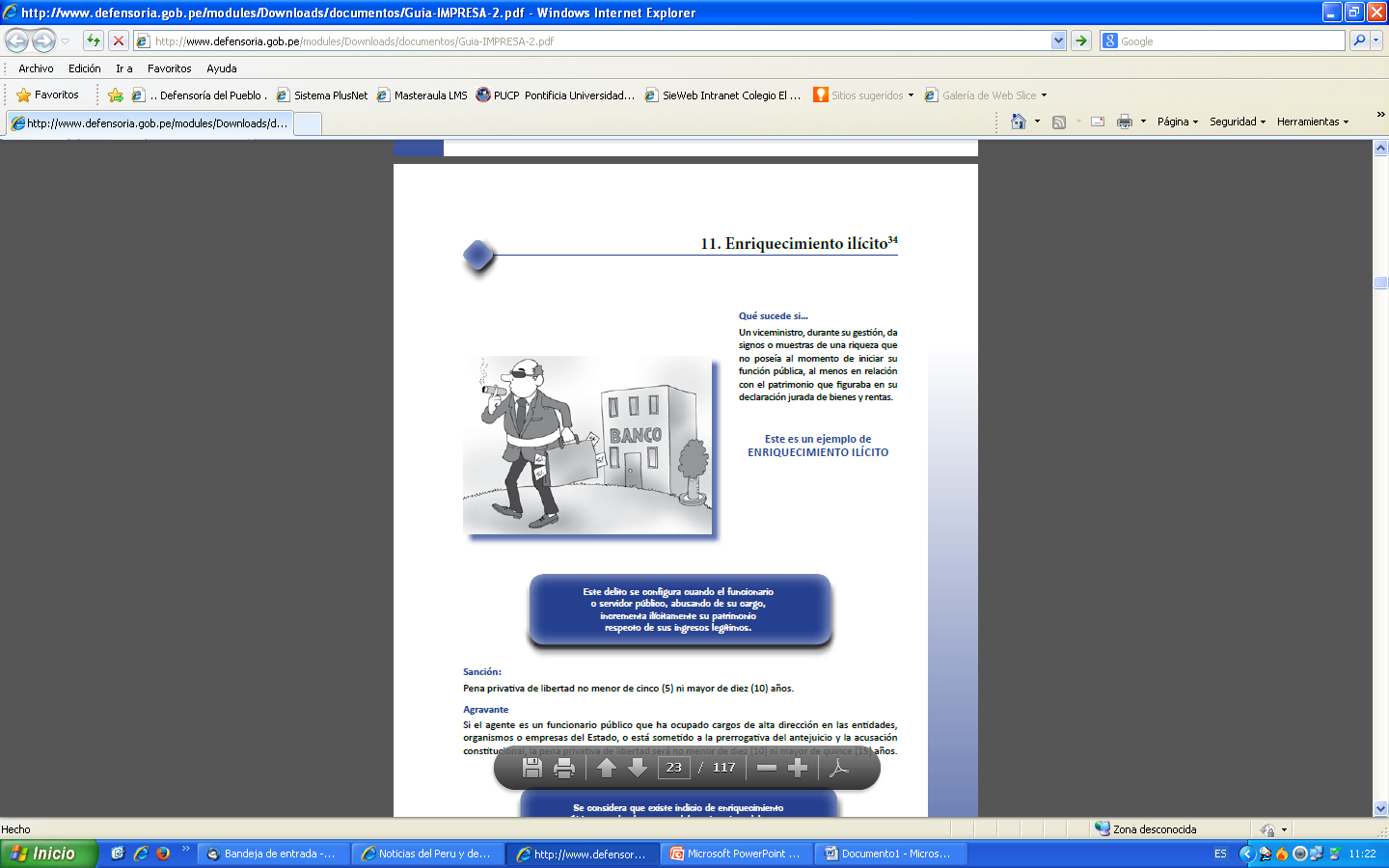 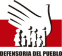 Los delitos de corrupción: patrocinio ilegal
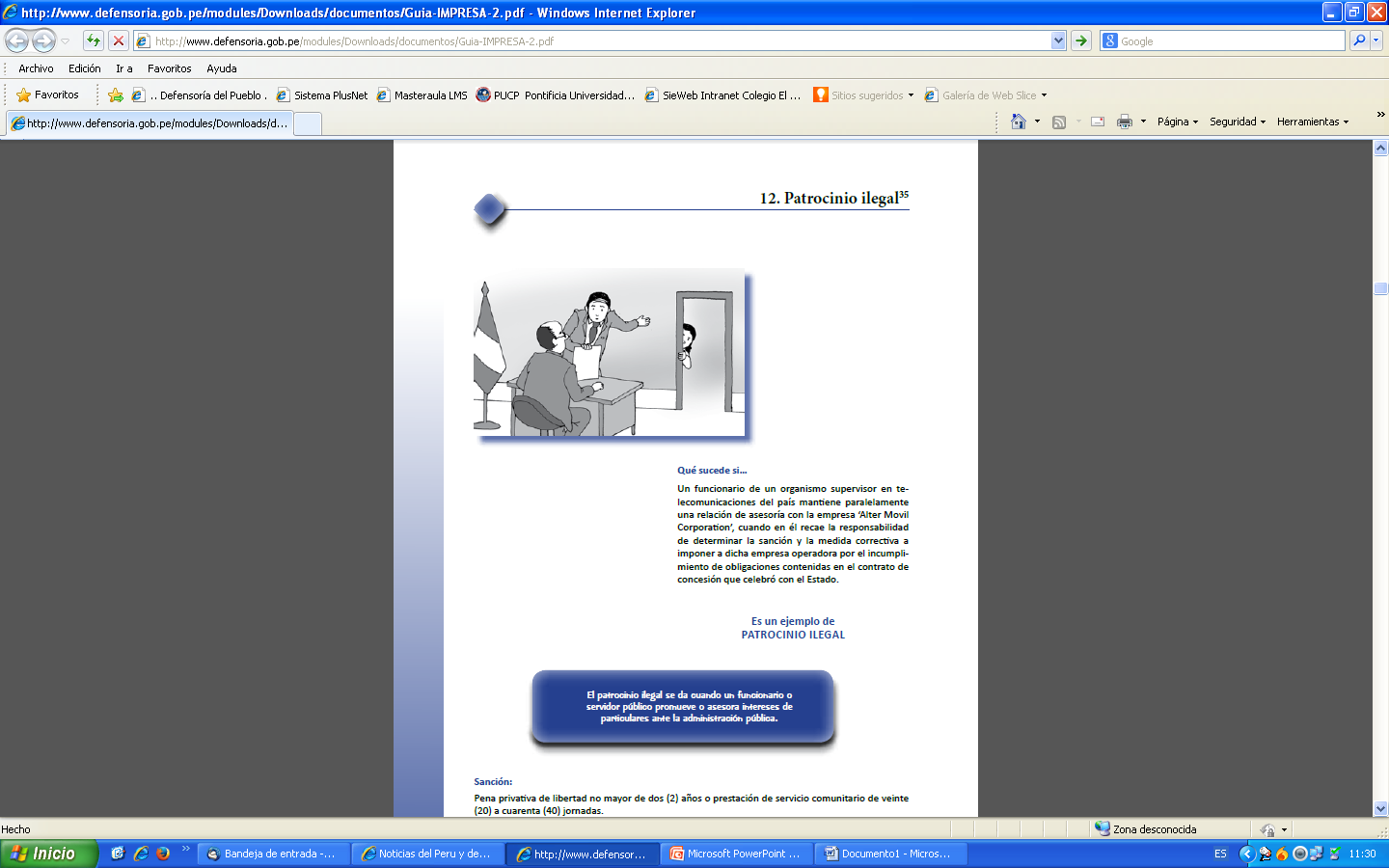 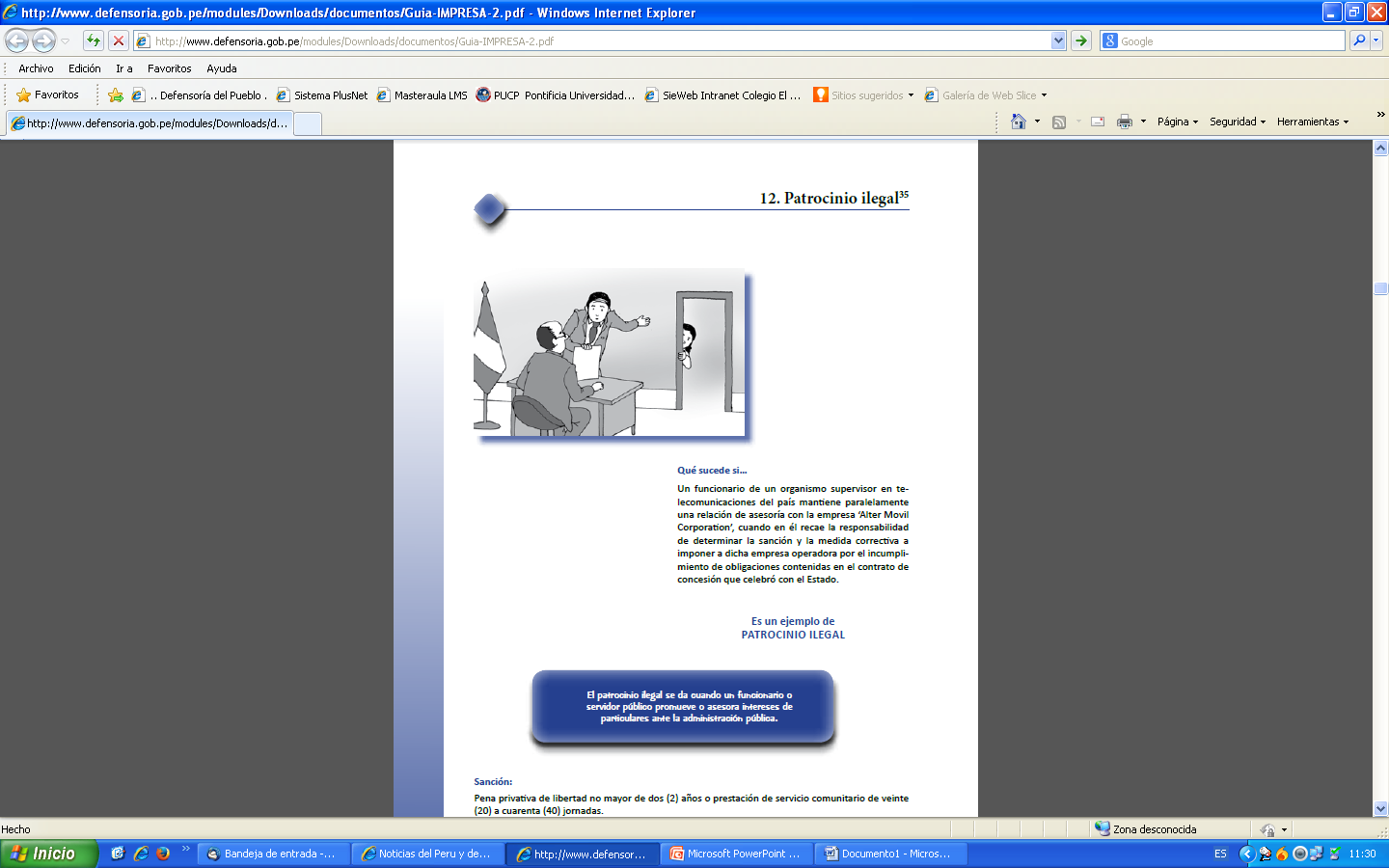 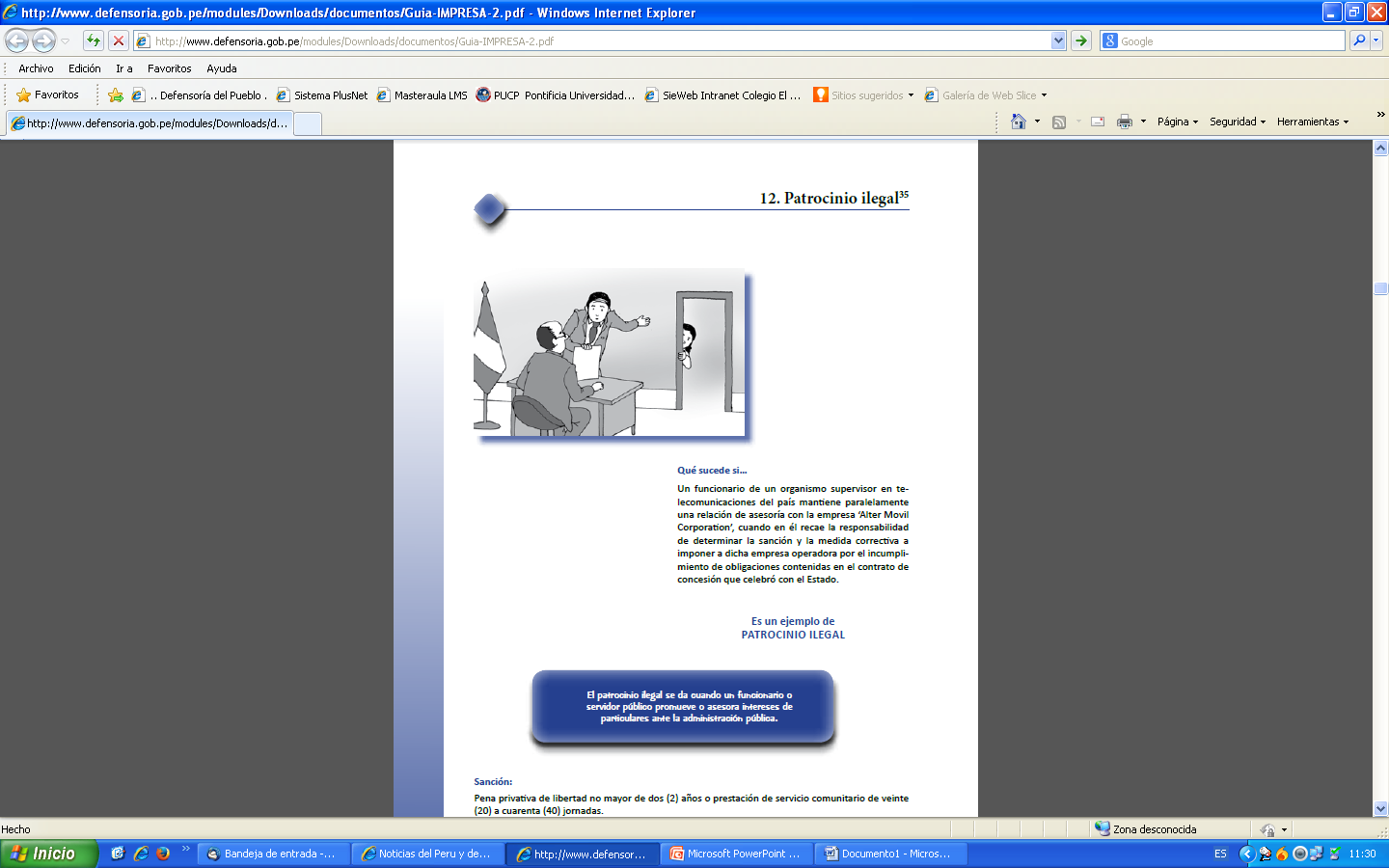 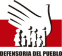 Los delitos de corrupción: abuso de autoridad condicionando ilegalmente la entrega de bb.ss.
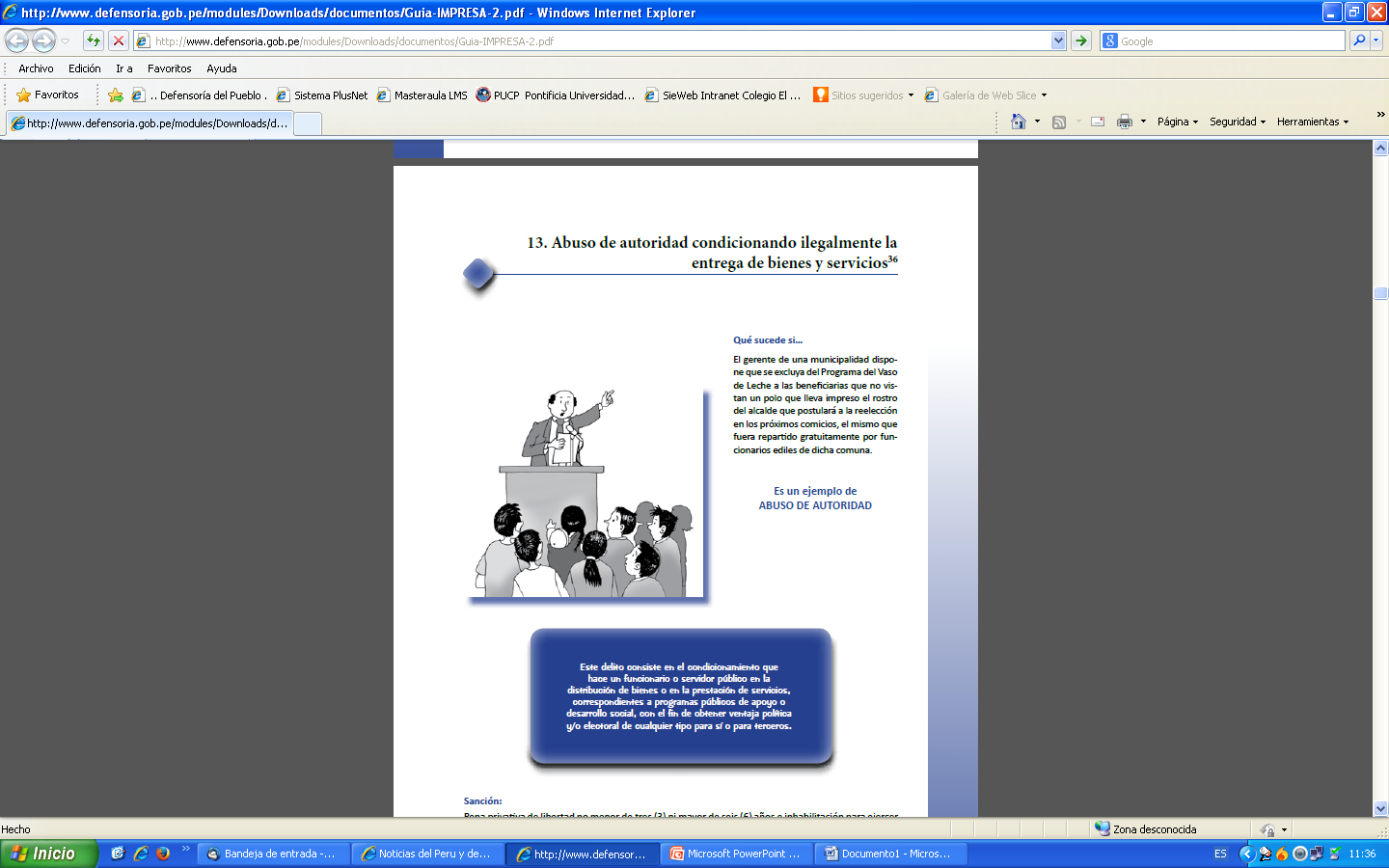 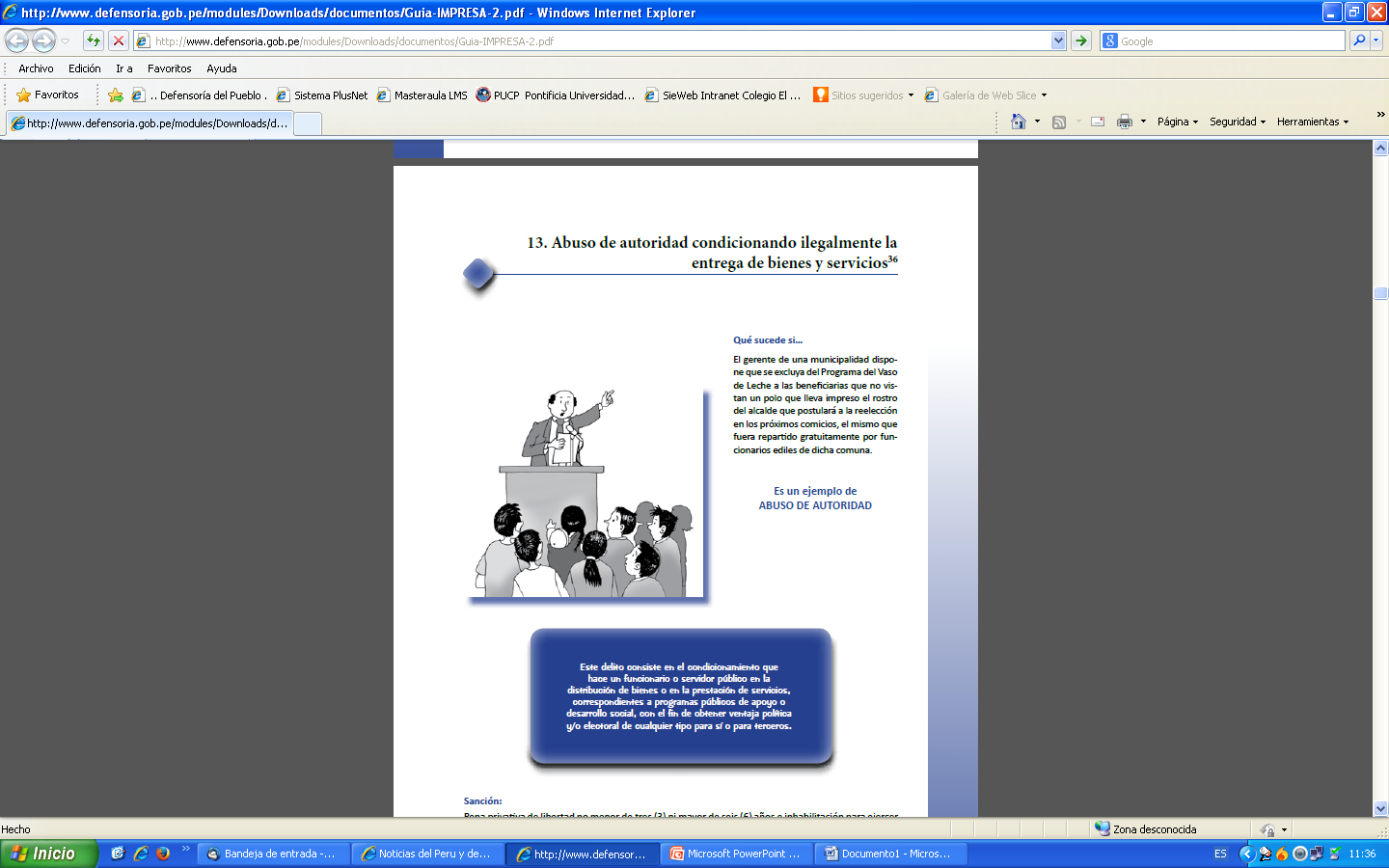 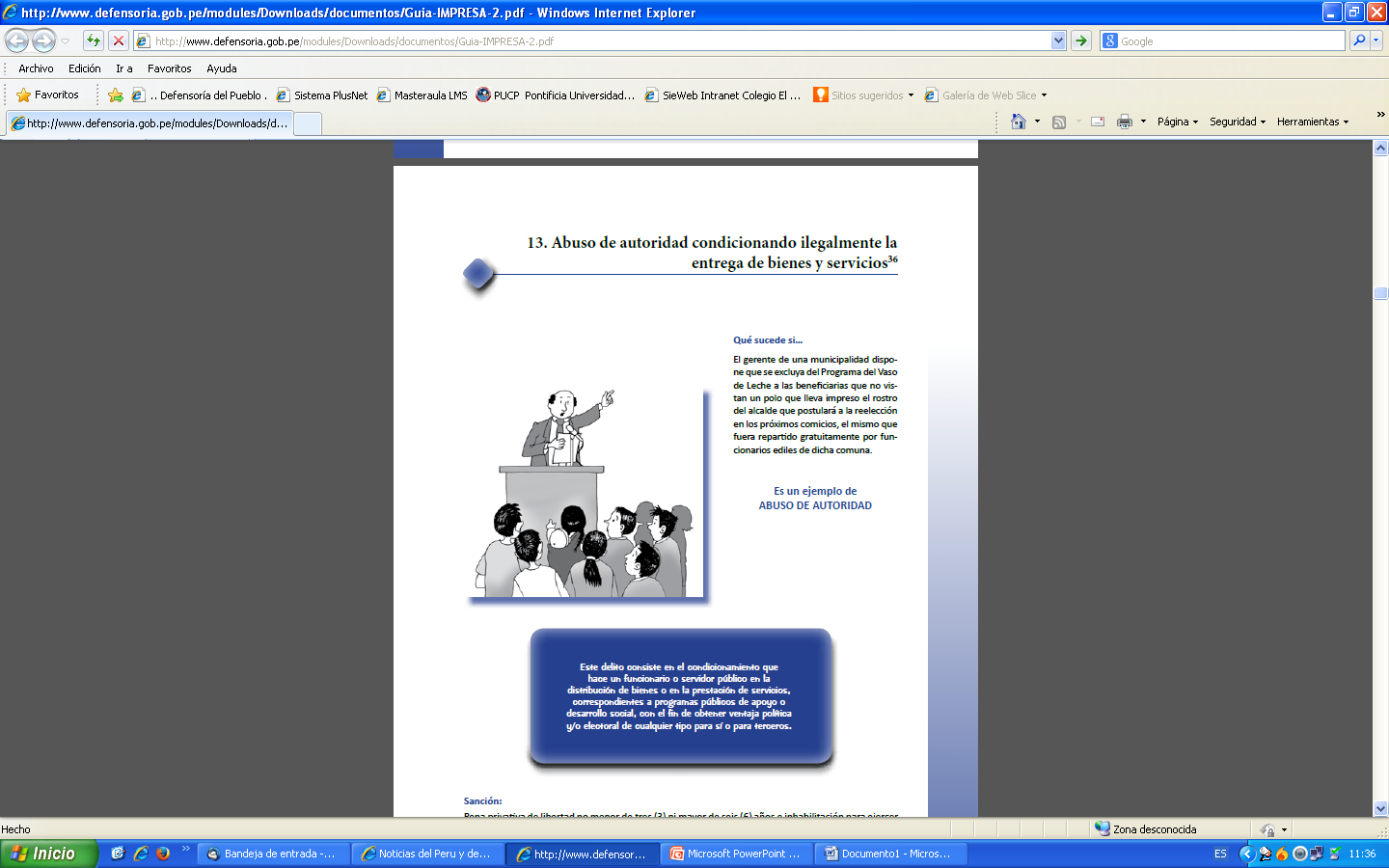 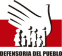 Los delitos de corrupción: nombramiento o aceptación ilegal del cargo
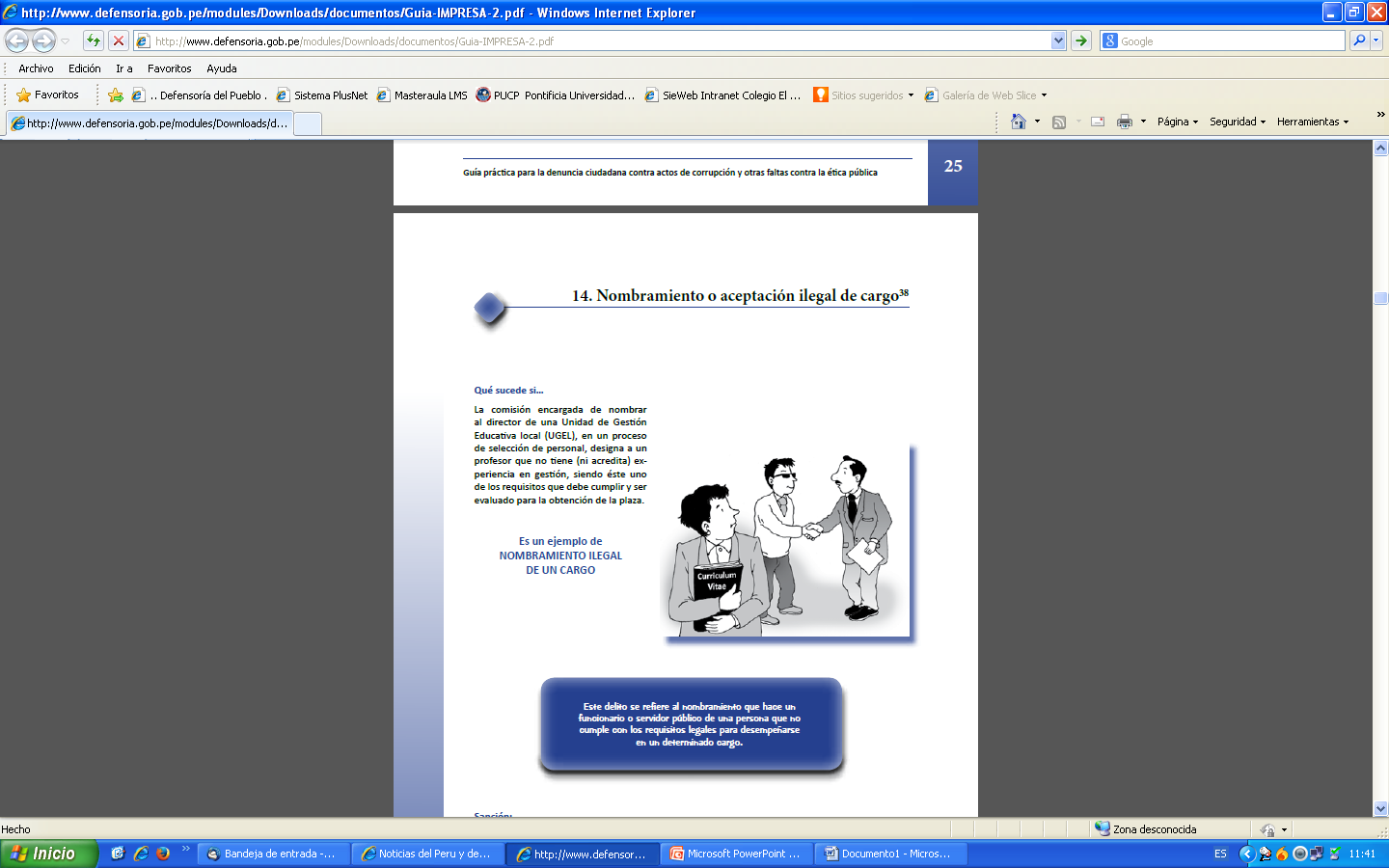 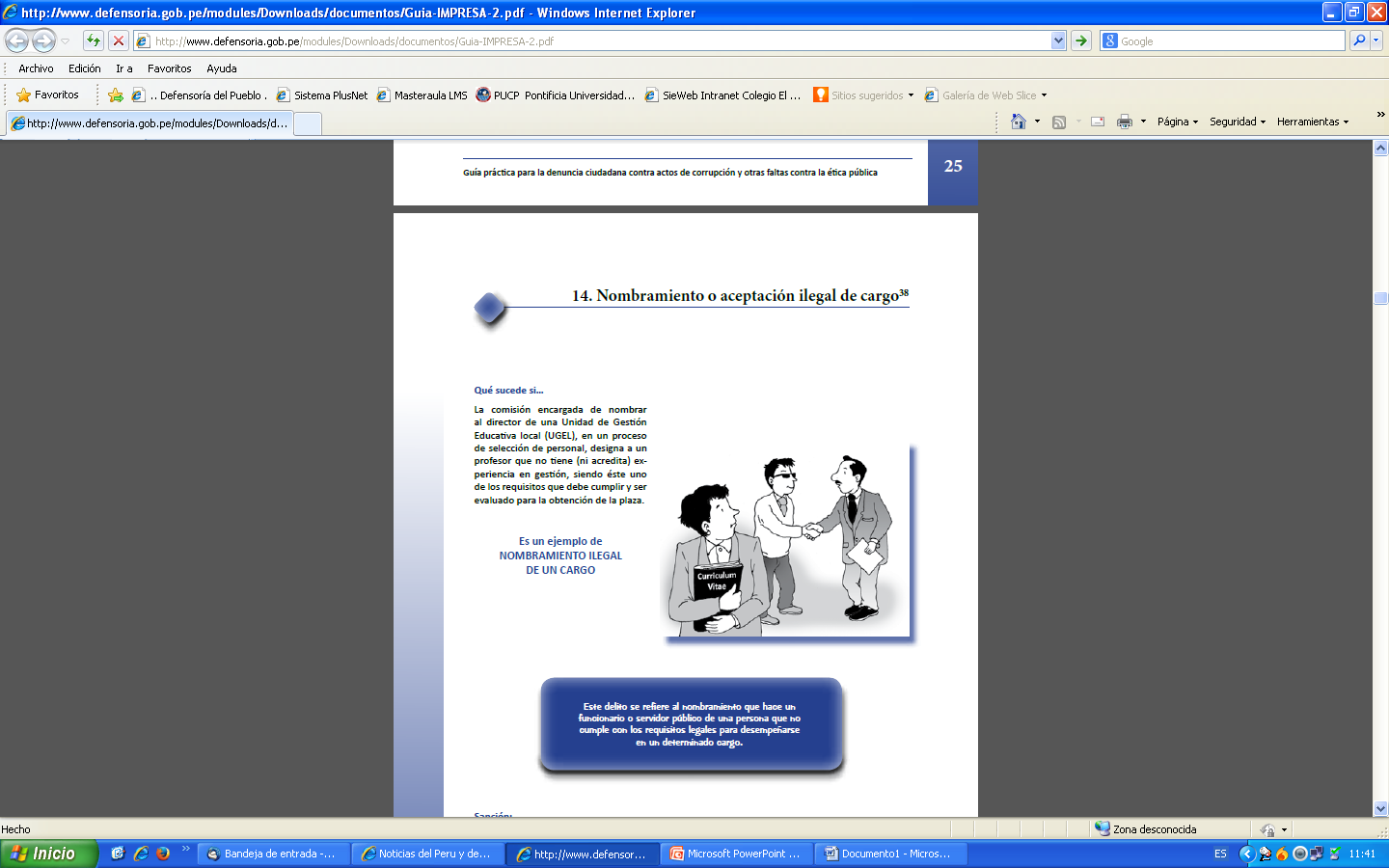 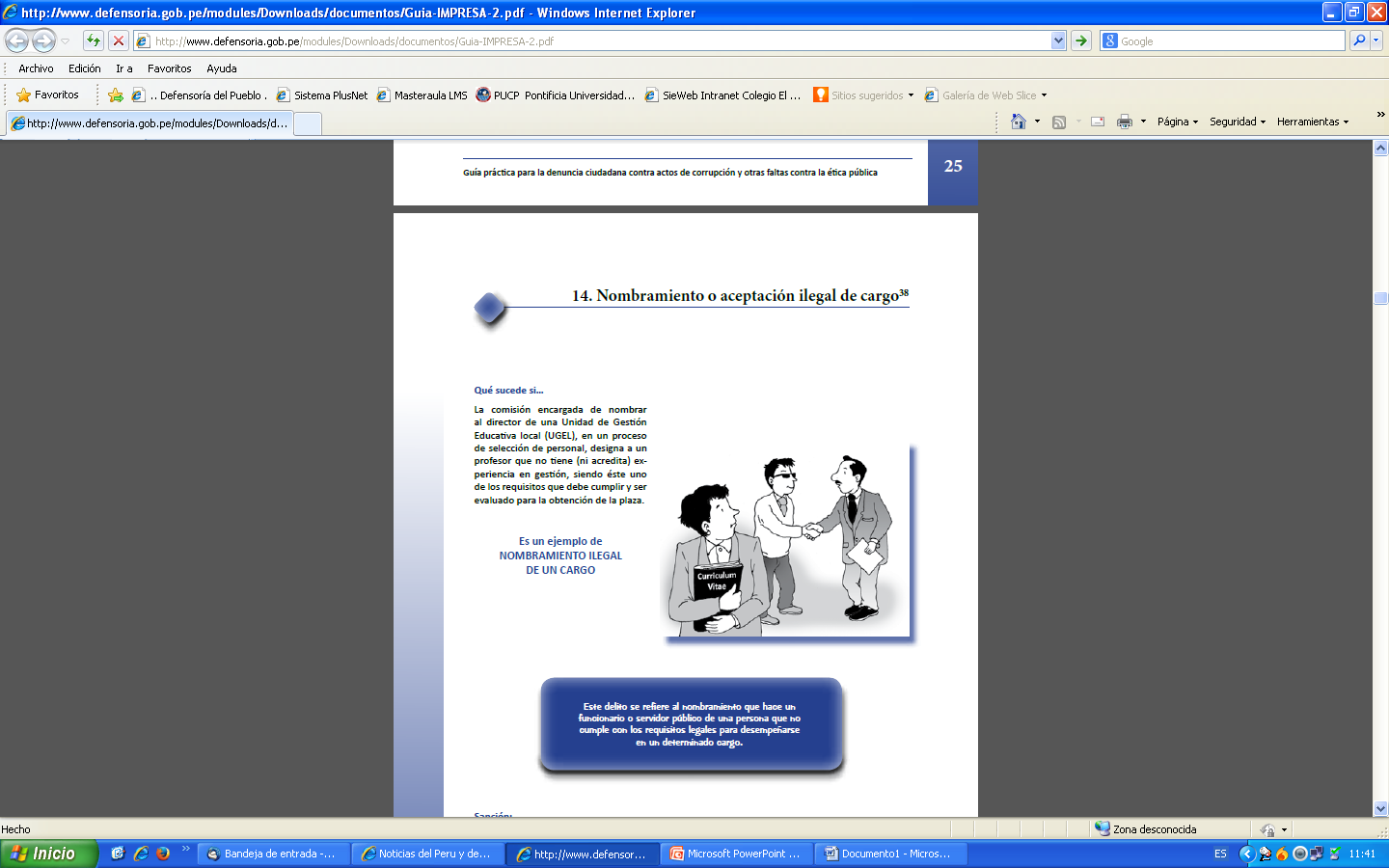 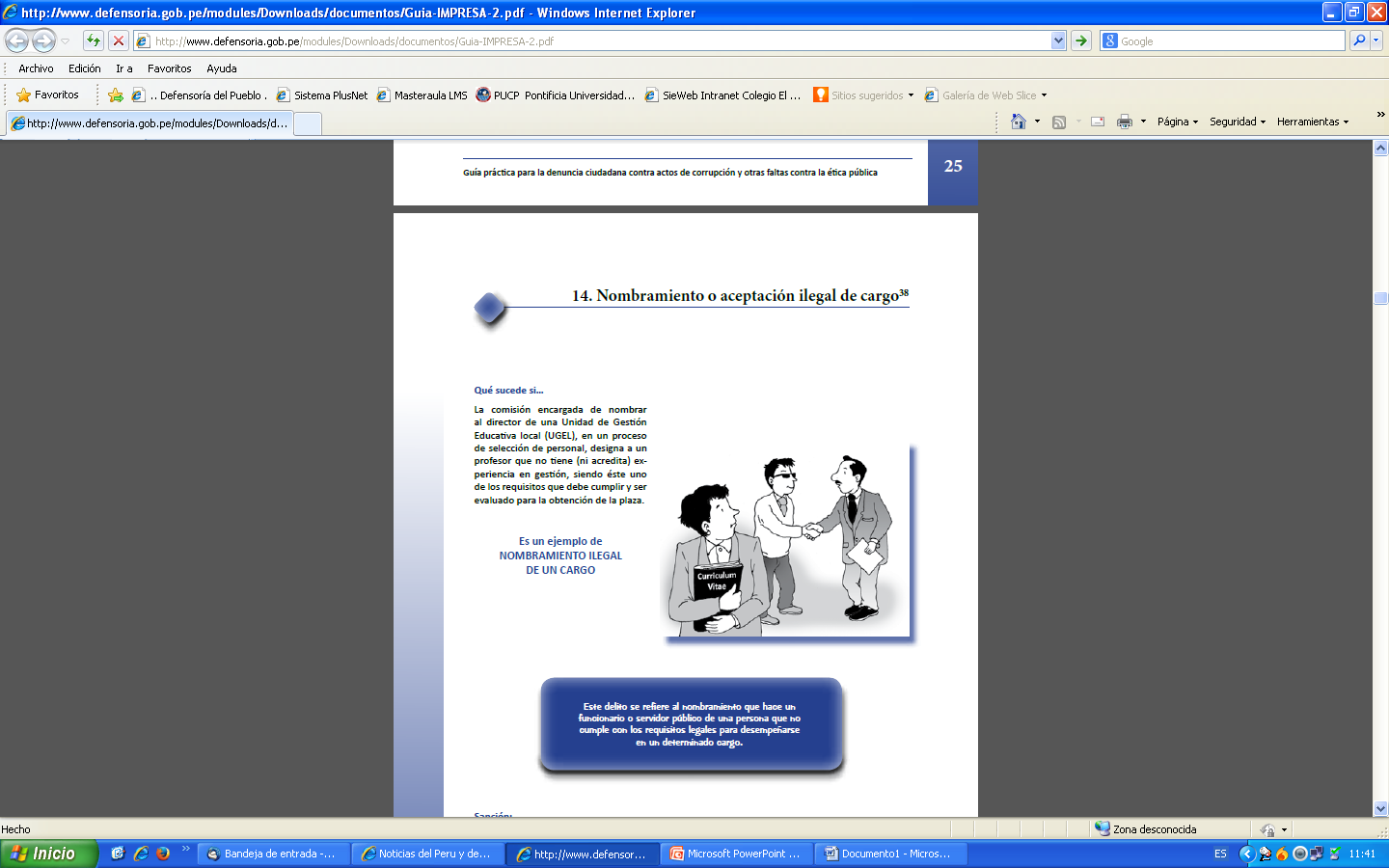 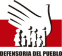 Dinámica 3
Delitos de corrupción: relacionando enunciados
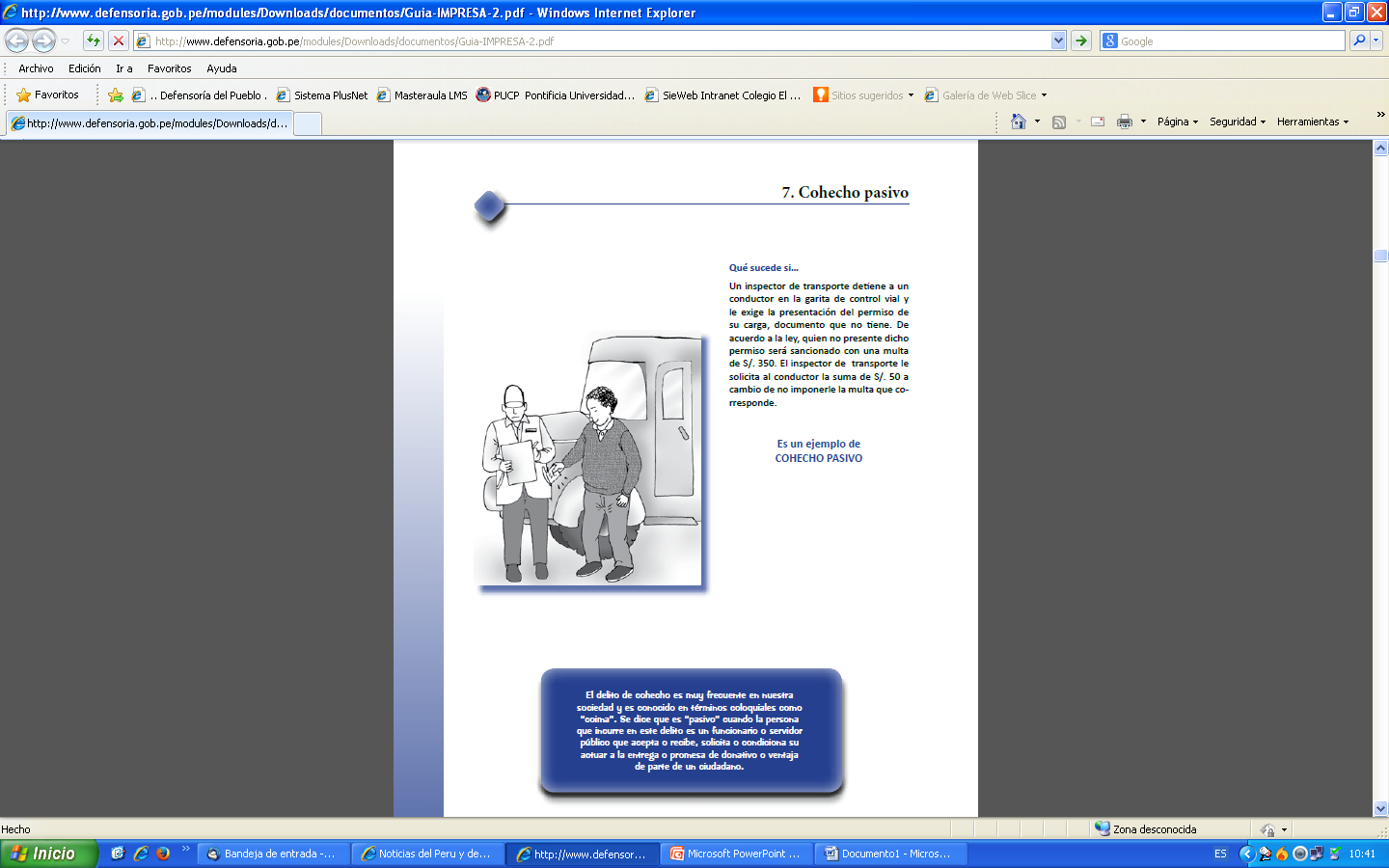 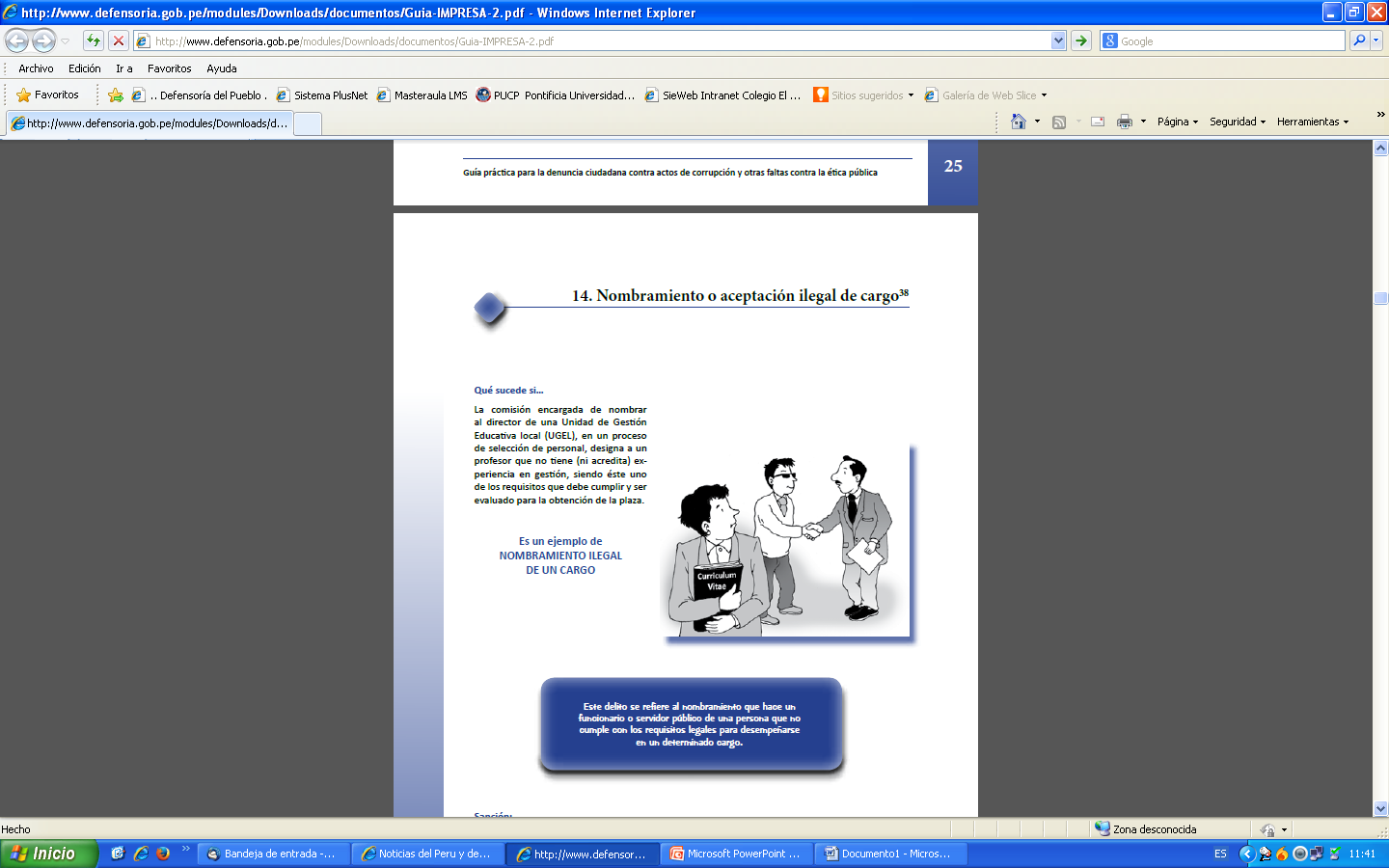 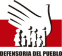 La denuncia por corrupción en el Sistema Nacional de Control
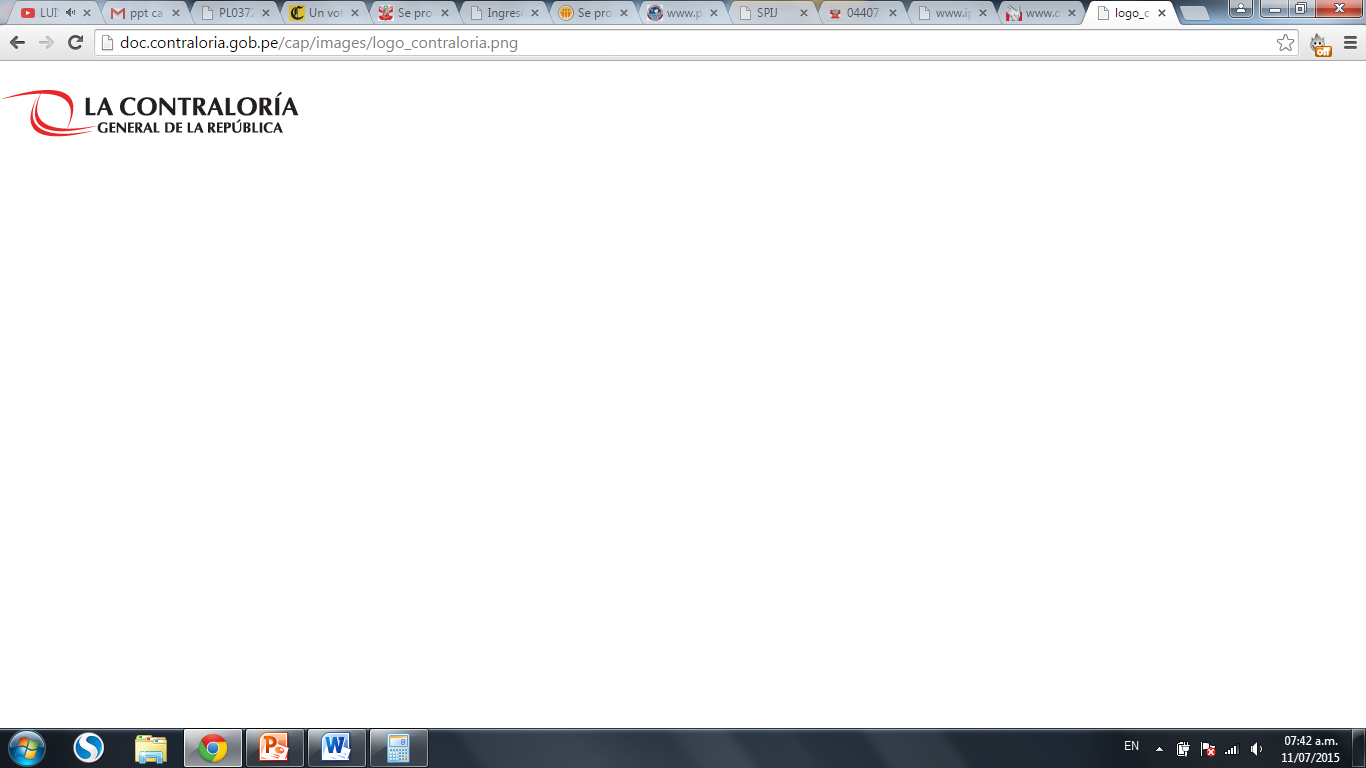 La Contraloría y los OCI reciben denuncias por presuntos hechos arbitrarios o ilegales que ocurran en una entidad sujeta al ámbito de control- entidades públicas, empresas del Estado, entidades privadas que administran o perciben recursos del Estado, entre otras- y  contravengan las disposiciones legales vigentes, afectando o poniendo en peligro con ello la función o el servicio público, así como los recursos y bienes del Estado.
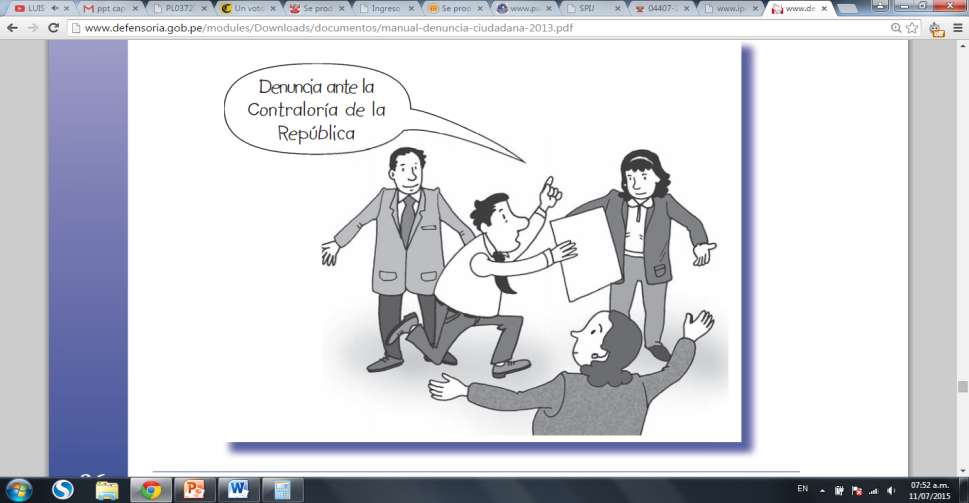 58
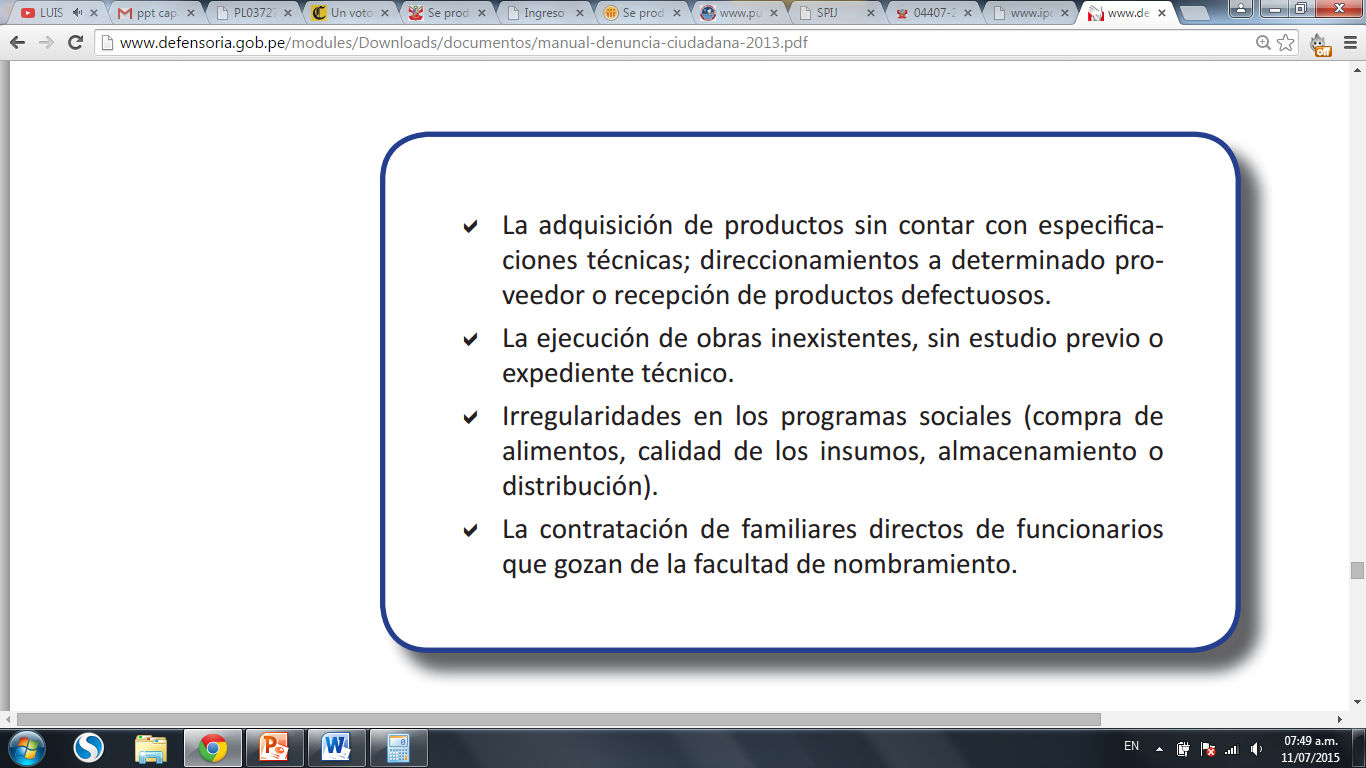 59
[Speaker Notes: La Contraloría y los OCI son competentes para conocer:

Irregularidades en la captación, uso y destino de los recursos y bienes del Estado, 
Conductas reñidas con un adecuado ejercicio funcional del personal de la administración estatal
 
Por ejemplo…..]
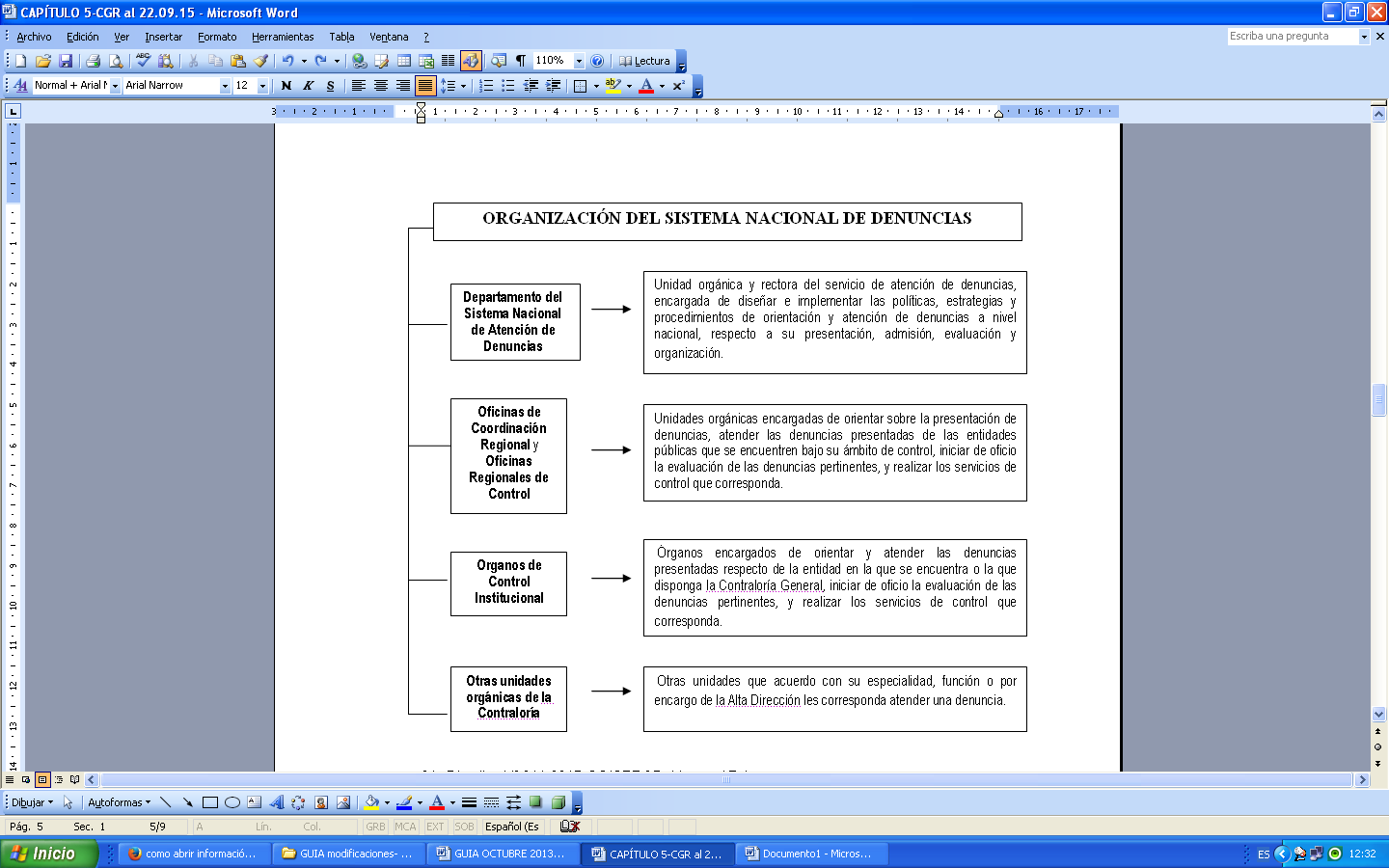 Actualmente el Departamento de denuncias es el órgano encargado de organizar, dirigir, y supervisar las actividades relacionadas con la atención de denuncias (ROF de la Contraloría, R.C. N° 028-2017-CG, )
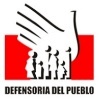 [Speaker Notes: A través del Servicio de Atención de Denuncias se reciben y atienden de manera desconcentrada y a nivel nacional, las denuncias presentadas por los ciudadanos, funcionarios y servidores públicos.
Con la finalidad de brindar una atención adecuada y oportuna, el SAD, se conforma de la manera
siguiente:
• El Departamento de Denuncias, como unidad rectora, en la ciudad de Lima.
• Las Gerencias de Coordinación Regional y las Contraloría Regionales; a nivel nacional.
• Los Órganos de Control Institucional (OCI); en las entidades públicas.
• Las Unidades Orgánicas de la CGR; cuando corresponda]
La denuncia de las faltas administrativas
Fiscalía Suprema de Control Interno
Inspectoría General de la Policía Nacional del Perú
Órgano de Control Institucional
  - Secretaria
Técnica procedimiento
disciplinario
Órgano de Control de la Magistratura del Poder Judicial (OCMA)
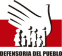 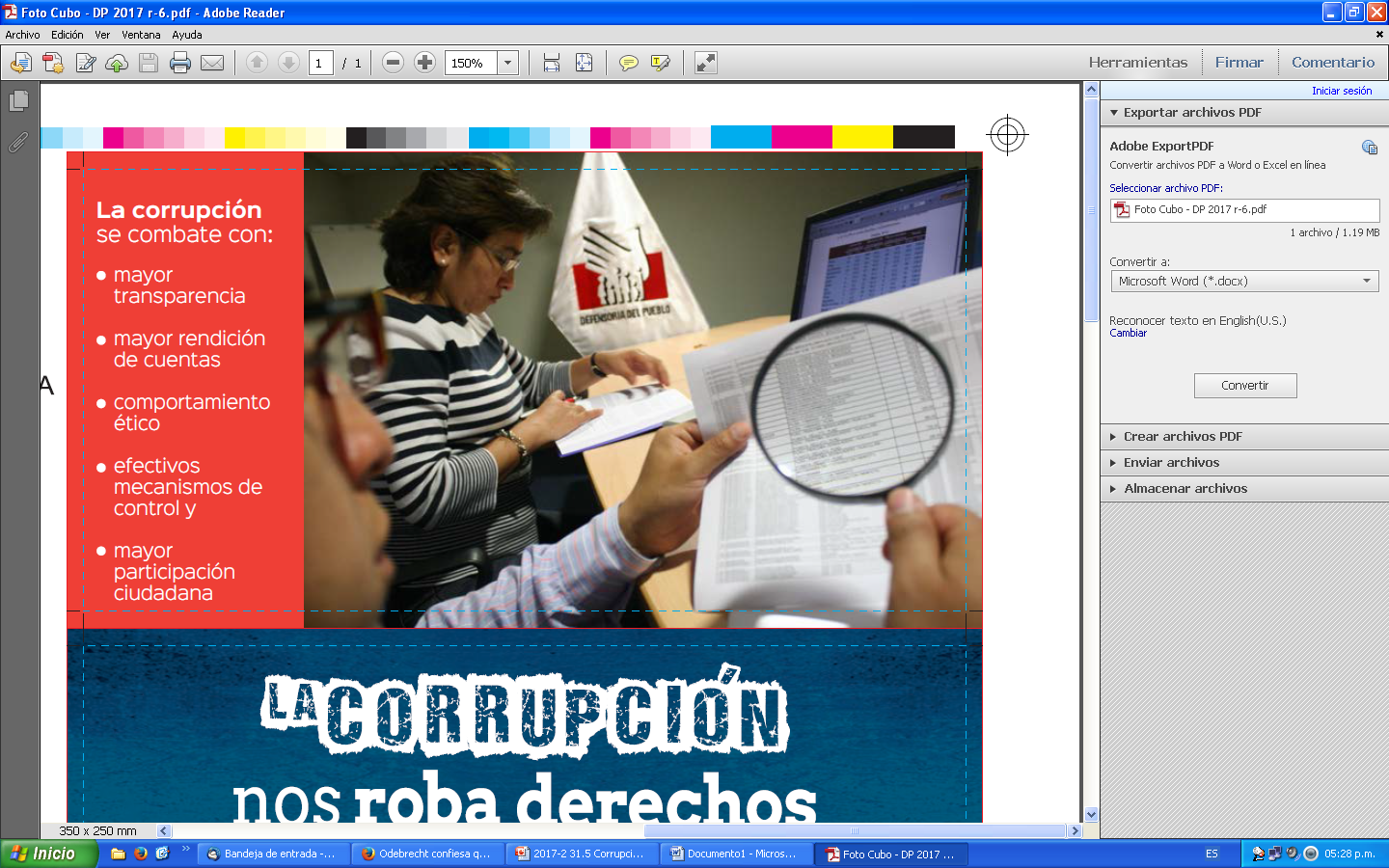 62
# 3Ética aplicada a la función pública
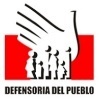 Dinámica 4
Debatiendo sobre la ética
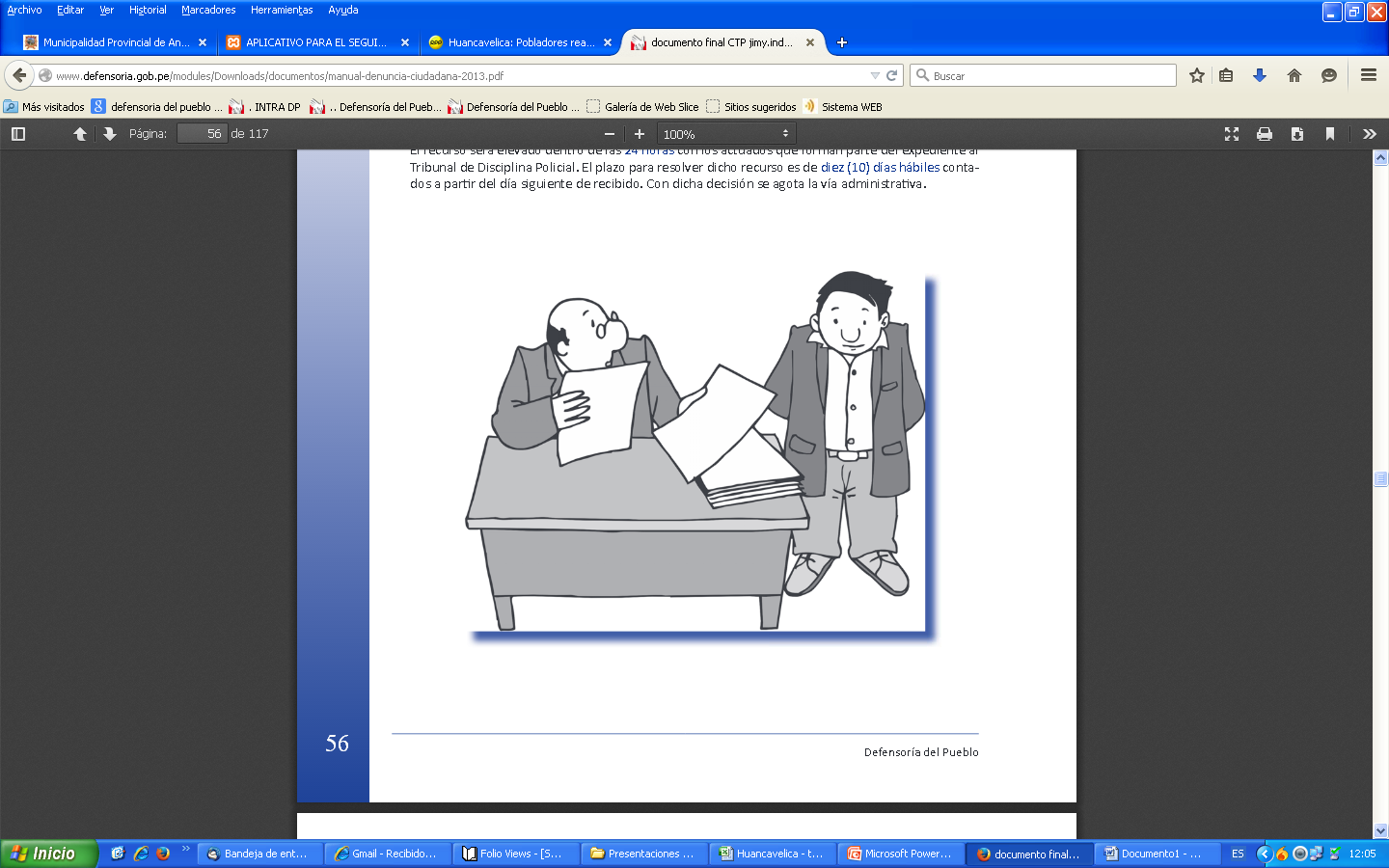 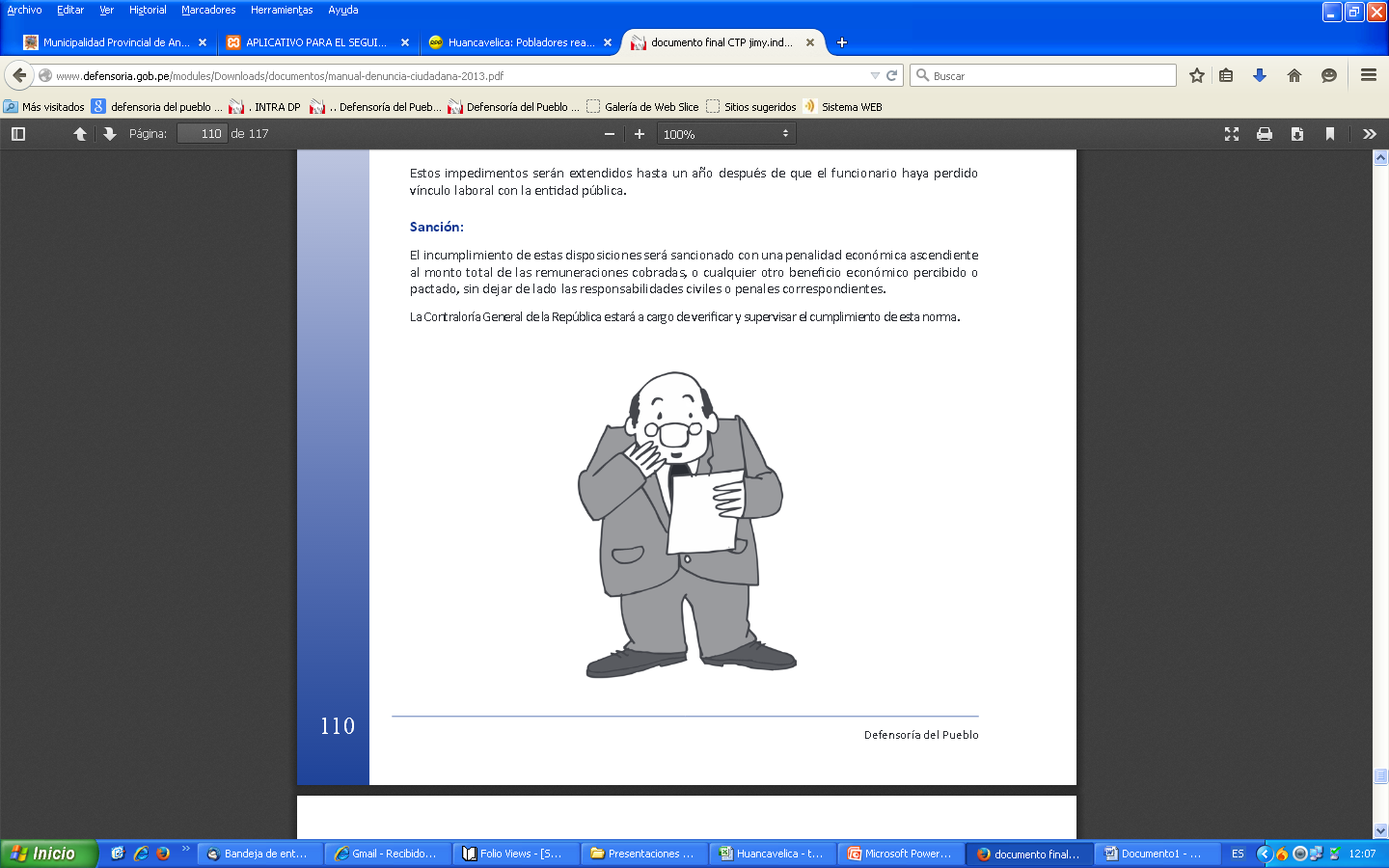 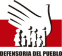 [Speaker Notes: Se juntan en grupos, cinco de ellos encontrarán una tarjeta de distinto color (verde, rosada o celeste). El taller se iniciará invitando a estas personas que les tocó las tarjetas a leerlas y responder a la pregunta, comentar el caso o expresar qué sienten –ello dependerá del color que elijan-. 

15 minutos]
Aproximaciones sobre la ética
La ética es la reflexión personal que orienta las decisiones y acciones tomando como referencia los valores aceptados como buenos socialmente
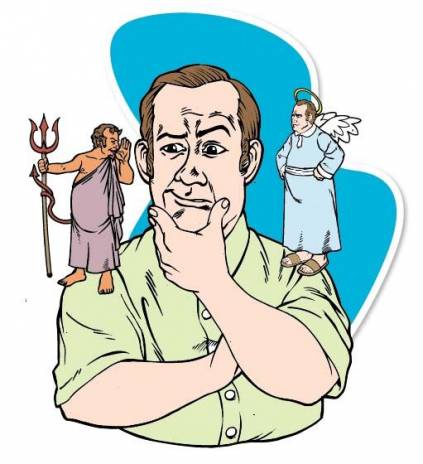 La reflexión colectiva que fundamenta las normas y leyes de convivencia social
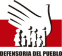 La ética implica…
Discernimiento sobre lo que es mejor hacer en un momento determinado.
     La ética es un acto reflexivo que involucra nuestro razonamiento a través del ejercicio de discernimiento: ¿qué hacer o no hacer?
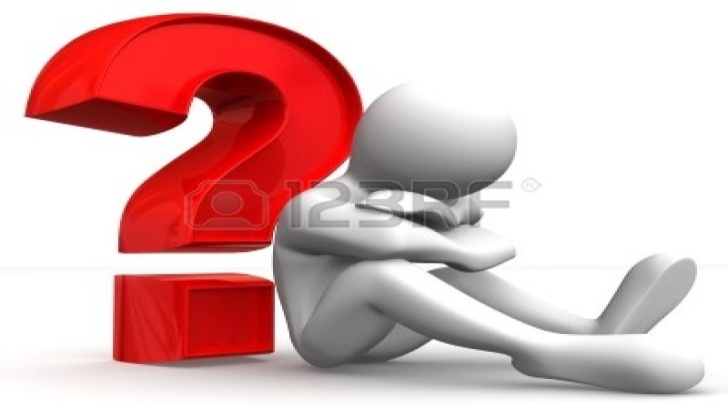 Sistema de valores existentes en una sociedad y momento determinado.

     La idea de lo que es bueno varia de persona a persona y puede cambiar en distintas sociedades y de una época a otra: en algunos casos, esta idea del bien será entendida como un asunto de carácter mas personal mientras que en otros, será común a un colectivo.
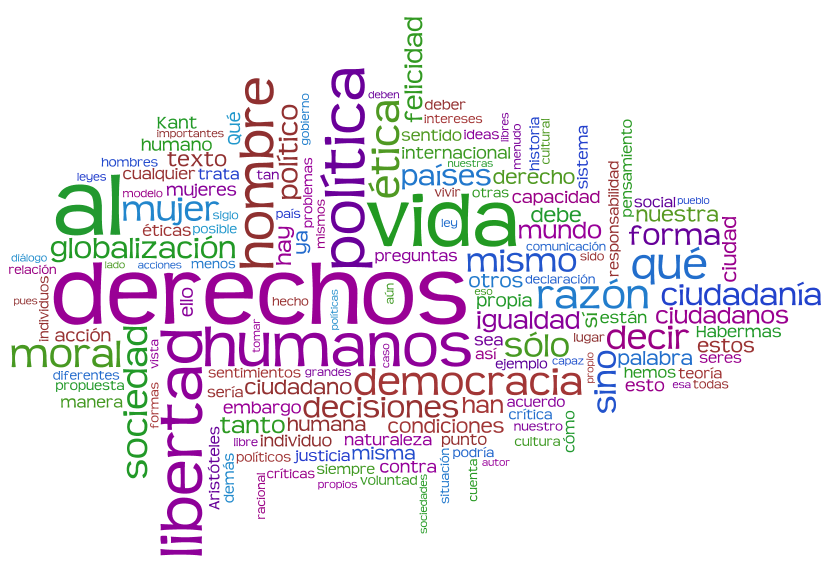 Aproximaciones sobre la ética pública
La ética pública alude al sistema de relaciones que se da en la esfera pública entre personas, colectivos e instituciones, basado en criterios de justicia, respeto por las normas convenidas socialmente y por los derechos humanos.
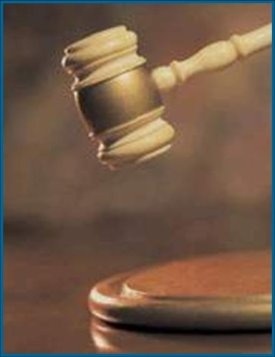 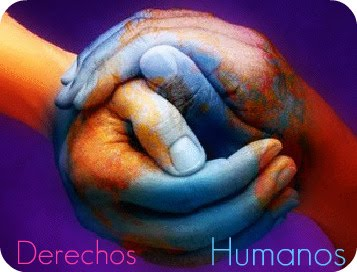 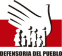 Ética aplicada a la función pública
Constituye una rama de la ética que guía la recta actuación de los funcionarios públicos en la administración de los intereses de los ciudadanos.
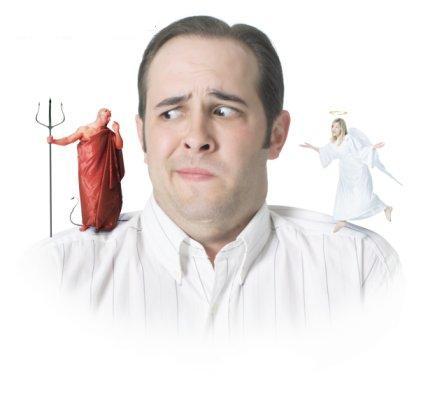 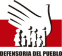 El Código de Ética de la Función Pública
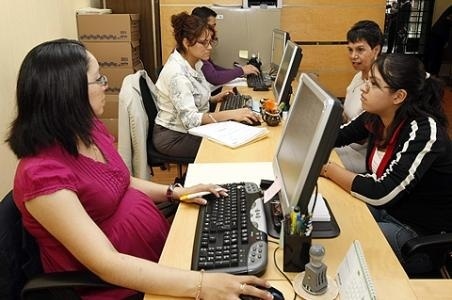 Función pública y empleado público
Toda actividad temporal o permanente, remunerada u honoraria, realizada por una persona en nombre o al servicio de las entidades de la Administración Pública, en cualquiera de sus niveles jerárquicos, no importando el régimen jurídico de la entidad ni el régimen laboral o de contratación de la misma.
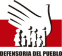 Principios éticos
Respeto
	Adecua su conducta hacia el respeto de la Constitución y las Leyes.
Probidad
     Actúa con rectitud, honradez y honestidad, privilegiando el interés general y desechando todo provecho personal.
Eficiencia
     Brinda calidad en las funciones a su cargo, procurando obtener  una capacitación sólida y permanente.
Idoneidad
     Entendida como aptitud técnica, legal y moral. Es condición esencial para el acceso y ejercicio de la función pública.
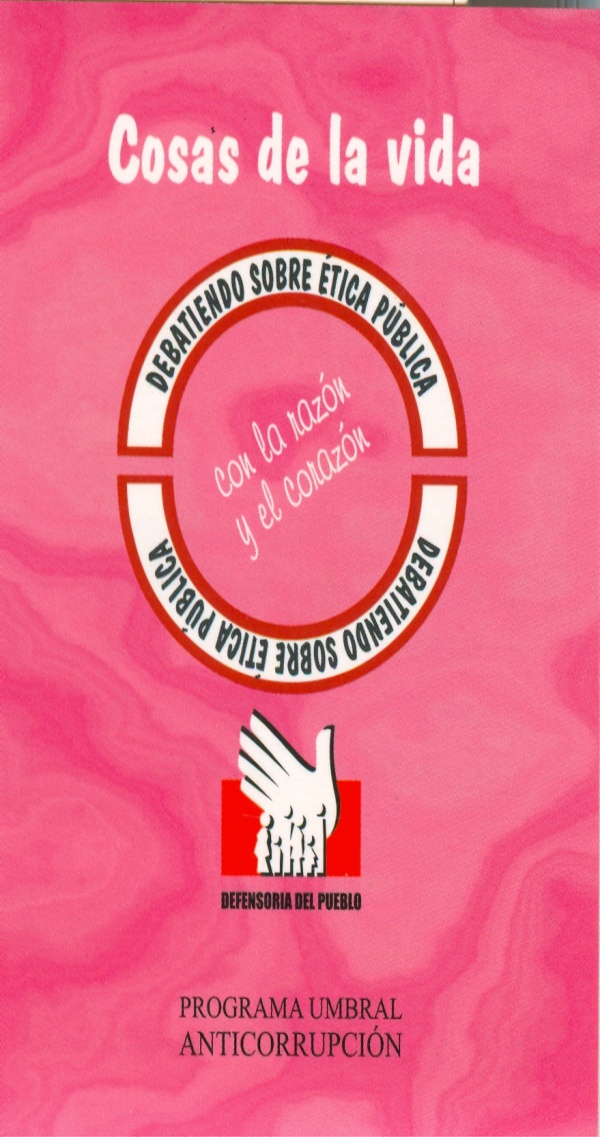 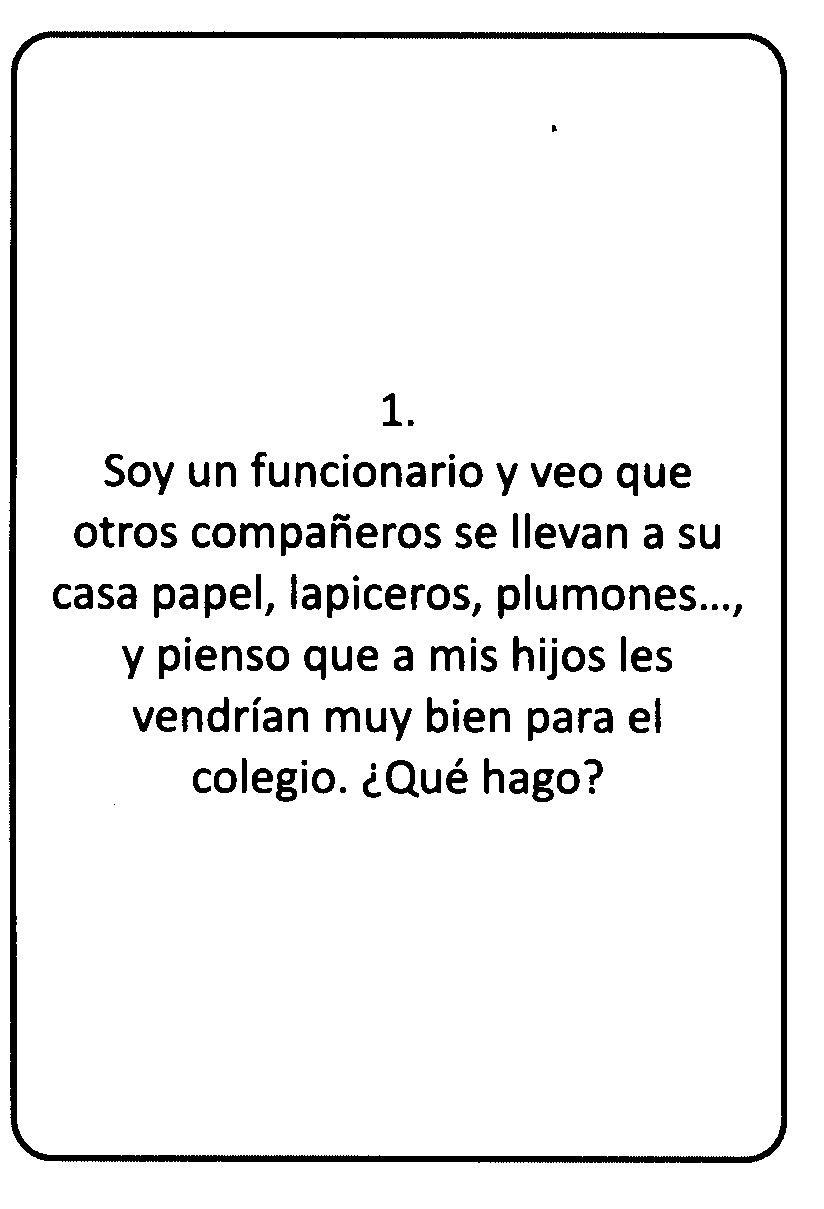 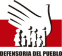 Principios éticos
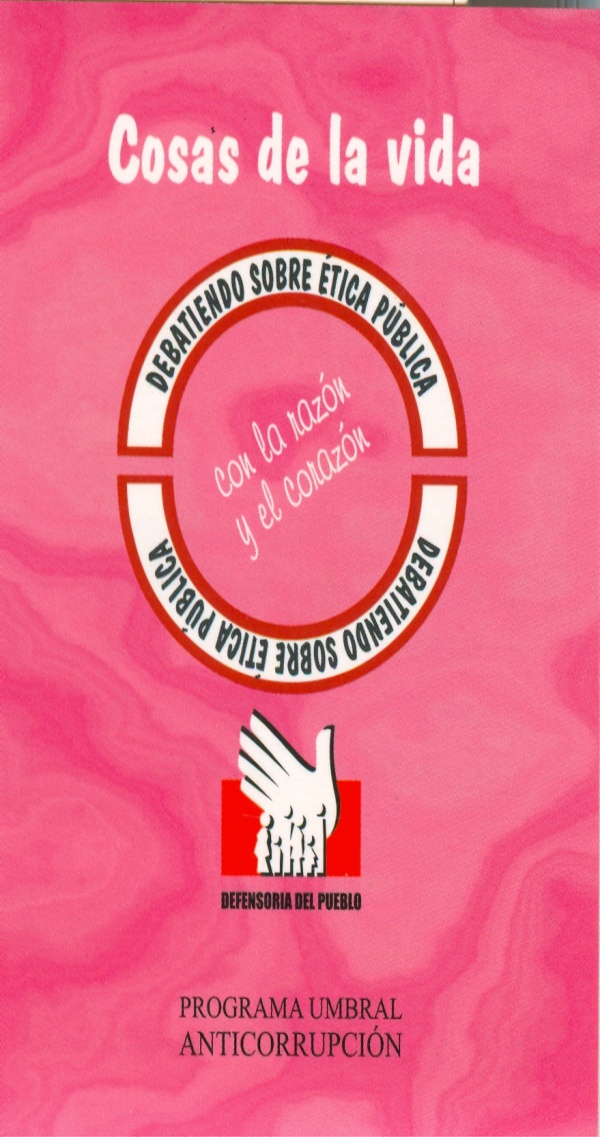 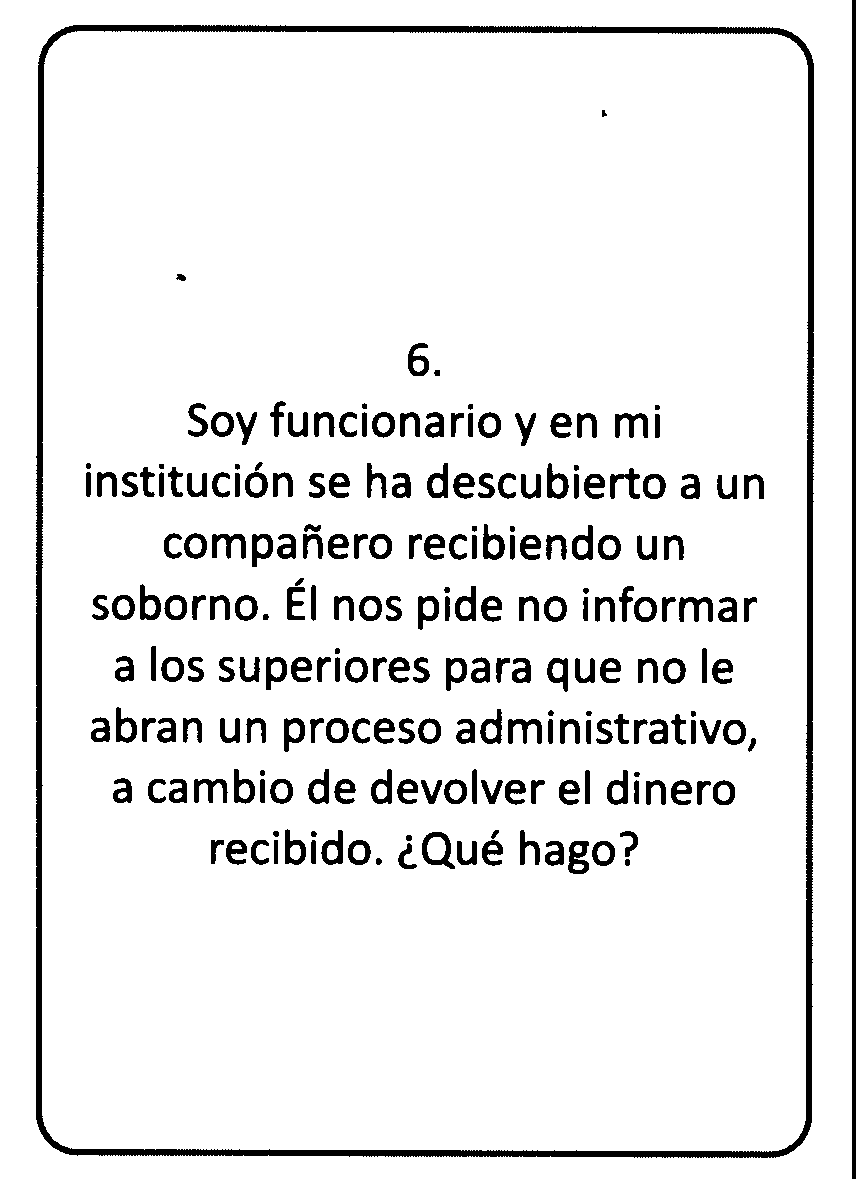 Veracidad
     Se expresa con autenticidad con los miembros de su institución y la ciudadanía, y contribuye al esclarecimiento de los hechos.
Lealtad y obediencia
     Actúa con fidelidad y solidaridad hacia los miembros de su institución, cumpliendo las órdenes dadas por su superior jerárquico.
Justicia y equidad
	Tiene permanente disposición para el cumplimiento de sus funciones, otorgando a cada uno lo que es debido.
Lealtad al Estado de Derecho
	El funcionario de confianza debe lealtad a la Constitución y al Estado de Derecho.
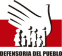 Deberes de la función pública
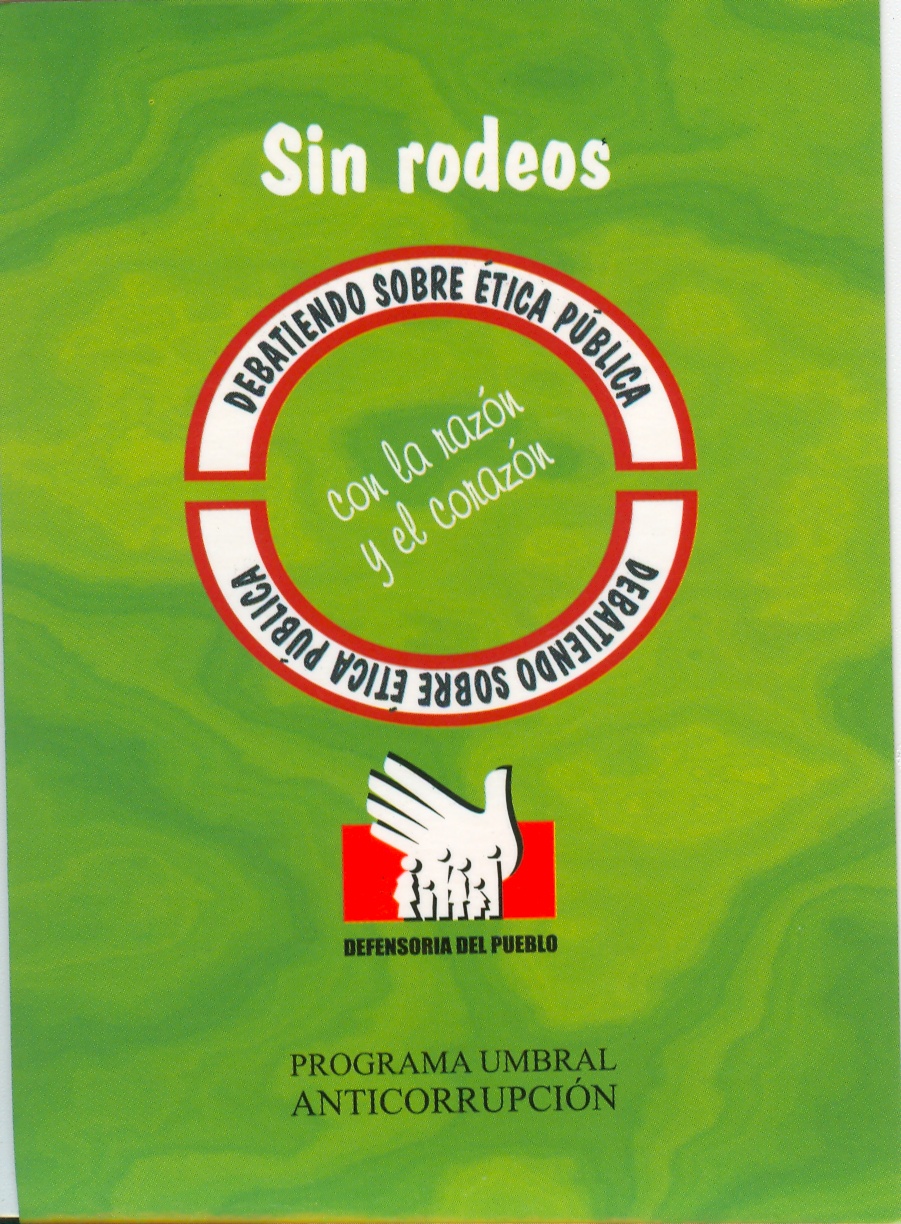 Neutralidad
	Debe actuar con absoluta imparcialidad política, económica o de cualquier otra índole en el desempeño de sus funciones demostrando independencia a sus vinculaciones con personas, partidos políticos o instituciones.
Transparencia
	Debe ejecutar los actos del servicio de manera transparente, ello implica que dichos actos tienen en principio carácter público y son accesibles al conocimiento	de toda persona natural o jurídica.
Discreción
     Debe guardar reserva respecto de hechos o informaciones de los que tome conocimiento en el ejercicio de sus funciones, sin perjuicio de los deberes y las responsabilidades reguladas por la ley de transparencia y acceso a la información pública.
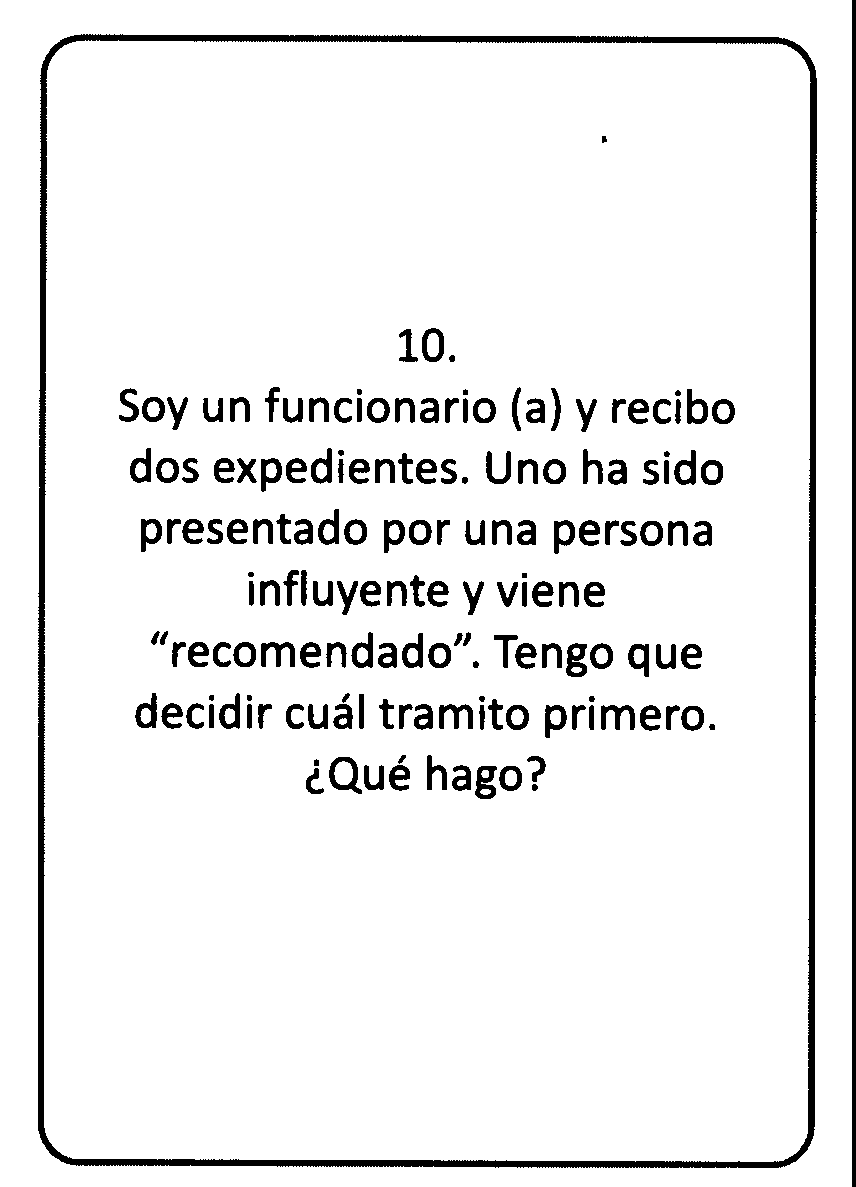 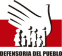 Deberes de la función pública
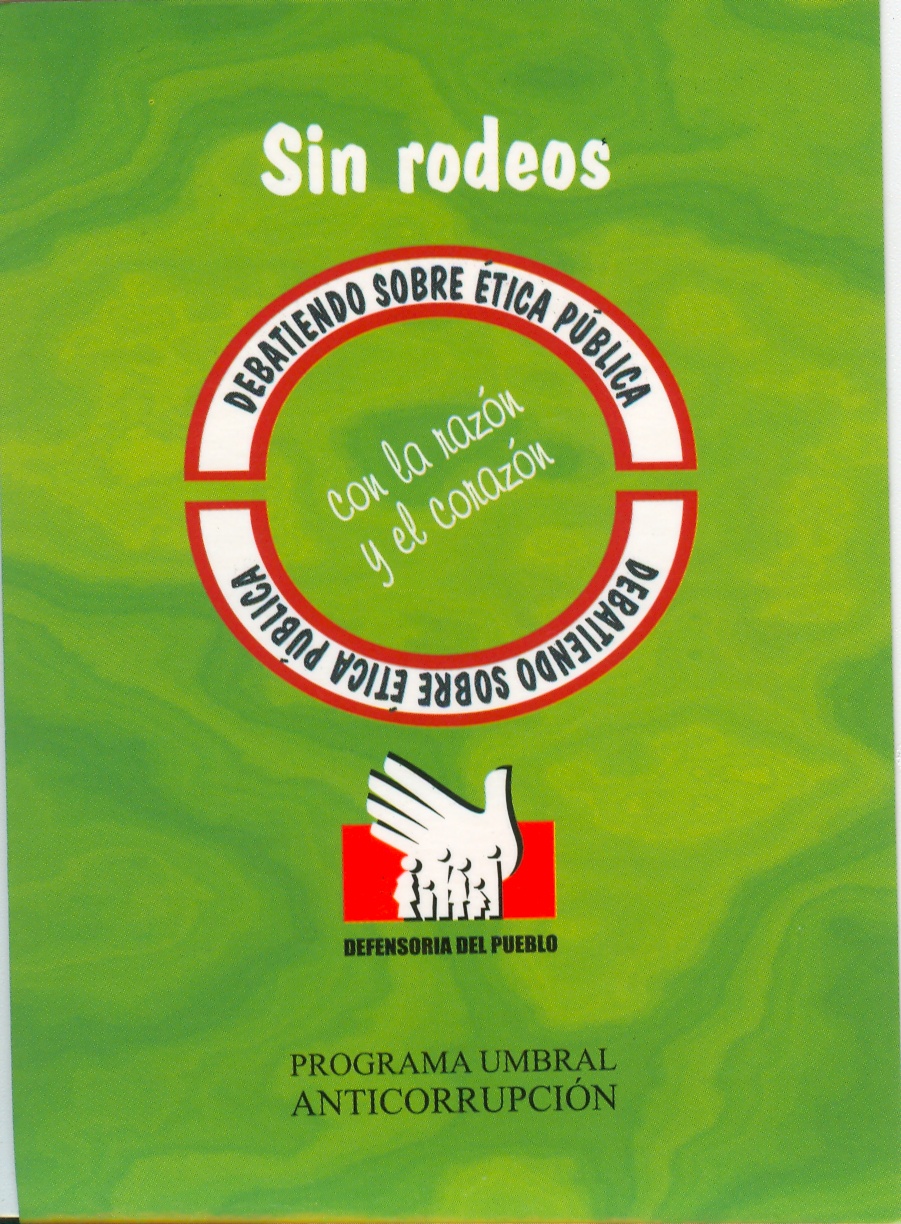 Ejercicio adecuado del cargo
	No debe adoptar represalia de ningún tipo o ejercer coacción alguna contra servidores públicos u otras personas.
Uso adecuado de los bienes del Estado
	Debe proteger y conservar los bienes del Estado, debiendo utilizar los que le fueran asignados para el desempeño de sus funciones de manera racional, sin emplear o permitir que otros empleen los bienes del Estado para fines particulares o propósitos distintos a los asignados.
Responsabilidad
	Desarrollar sus funciones a cabalidad, asumiendo con pleno respeto su función pública.
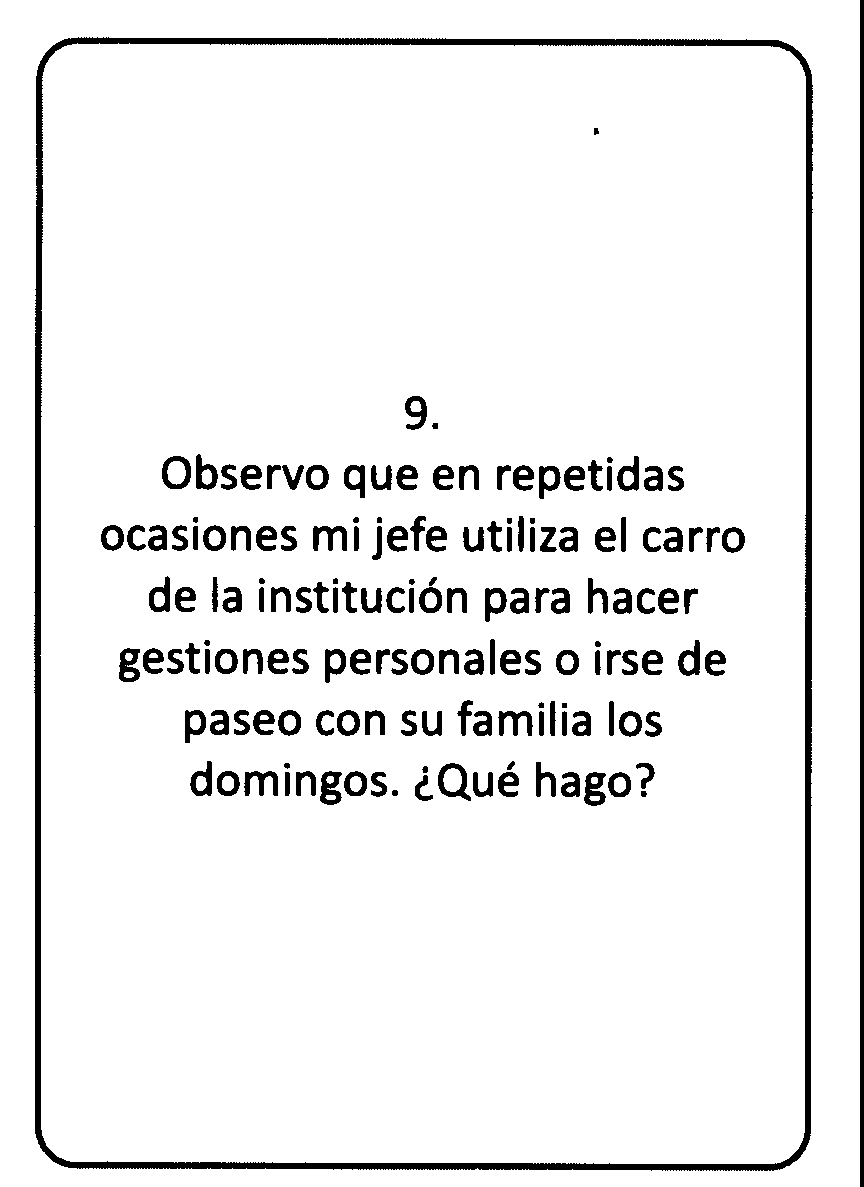 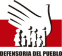 Prohibiciones de la función pública
Mantener intereses en conflicto
Mantener relaciones o aceptar situaciones en cuyo contexto sus intereses personales pudieran estar en conflicto con el cumplimiento de los deberes y funciones a su cargo.

Obtener ventajas indebidas
Obtener o procurar beneficios o ventajas indebidas, para sí o para otros, mediante el uso de su cargo, autoridad, influencia o apariencia de influencia.

Realizar actividades de proselitismo político
A través de la utilización de funciones o por medio de la utilización de infraestructura, bienes o recursos públicos, ya sea a favor o en contra de partidos u organizaciones políticas o candidatos.
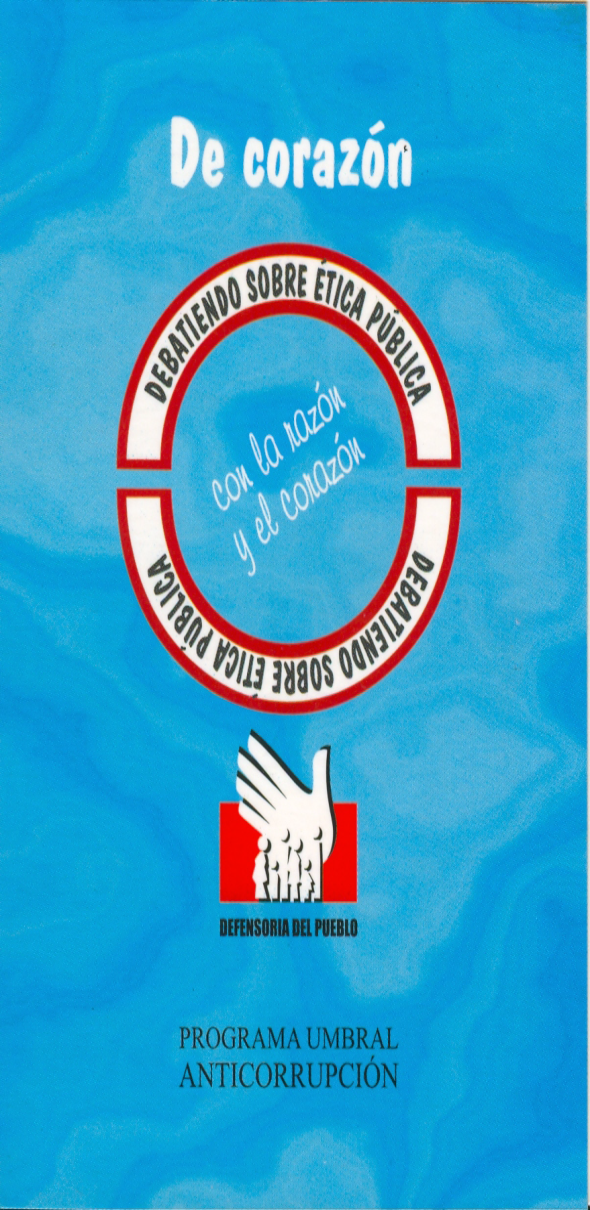 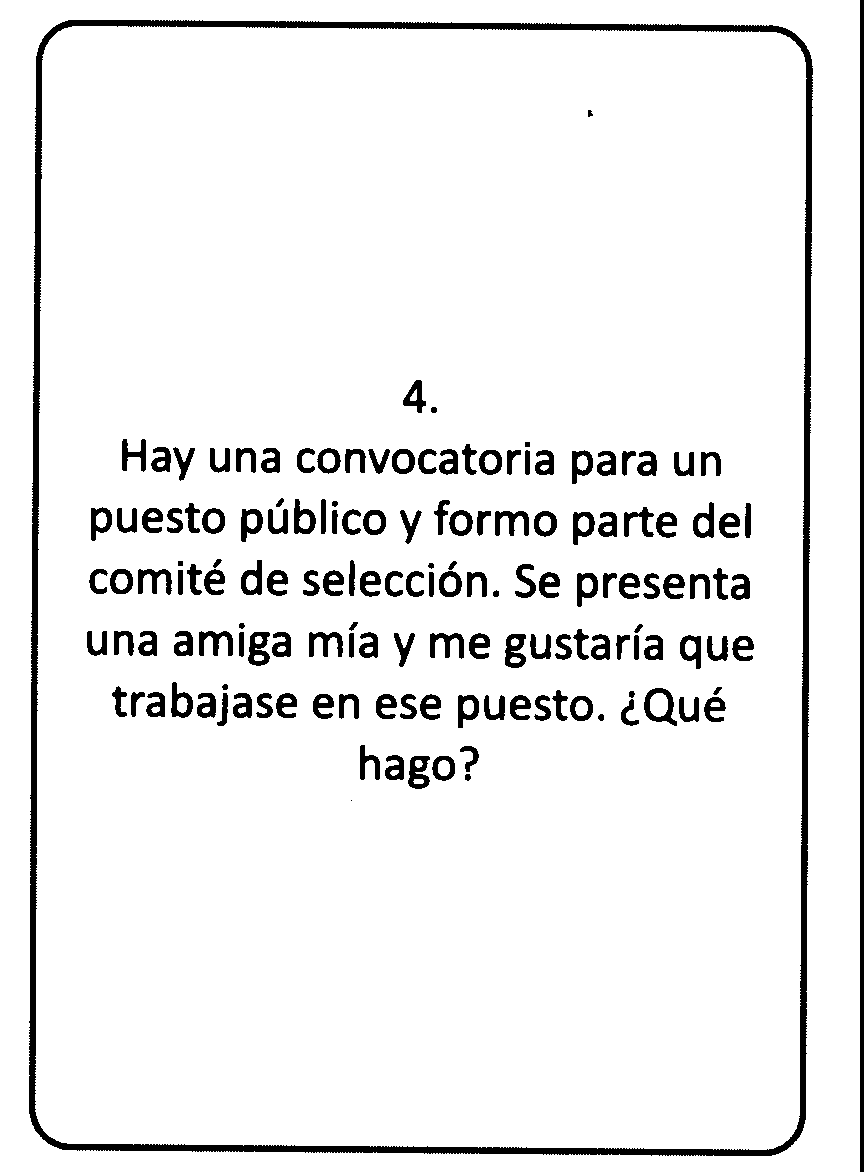 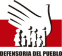 Prohibiciones de la función pública
Hacer mal uso de la información privilegiada
Participar en transacciones u operaciones financieras utilizando información privilegiada de la entidad a la que pertenece o que pudiera tener acceso a ella por su condición o ejercicio del cargo que desempeña, o permitir el uso impropio de dicha información para el beneficio de algún interés.

Presionar, amenazar y/o acosar
Ejercer presiones, amenazas o acoso sexual contra otros servidores públicos o subordinados que puedan afectar la dignidad de la persona o inducir a la realización de acciones dolosas.
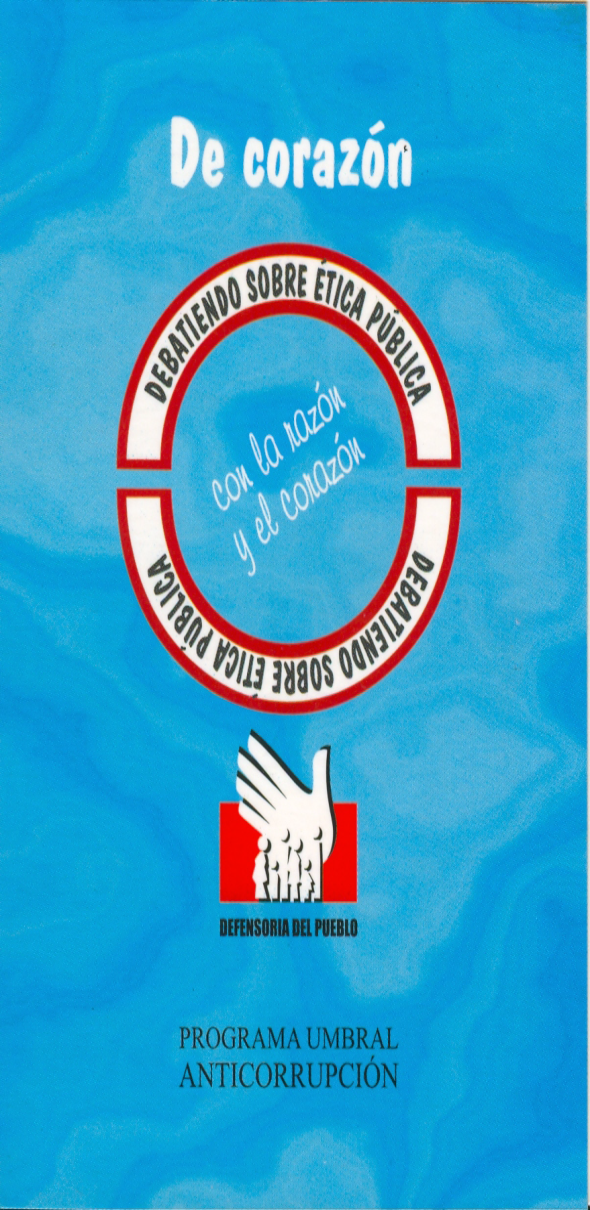 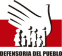 # 4Transparencia y acceso a la información pública
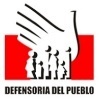 Importancia de construir un Gobierno Transparente
Previene la corrupción

Fortalece el vínculo Estado – población
    (Crece la confianza ciudadana)

Mayor participación, control y vigilancia ciudadana
   (Empoderamiento ciudadano)

Aumenta los niveles de democracia y eficiencia
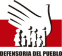 Transparencia en la Gestión Pública y Acceso a la Información Pública
2017
PRINCIPAL CONSECUENCIA DE LA FALTA DE TRANSPARENCIA:
CORRUPCIÓN
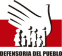 Transparencia en la Gestión Pública y Acceso a la Información Pública
2017
MARCO NORMATIVO
PACTO INTERNACIONAL DE DERECHOS CIVILES Y POLÍTICOS
CONVENCIÓN AMERICANA SOBRE DERECHOS HUMANOS
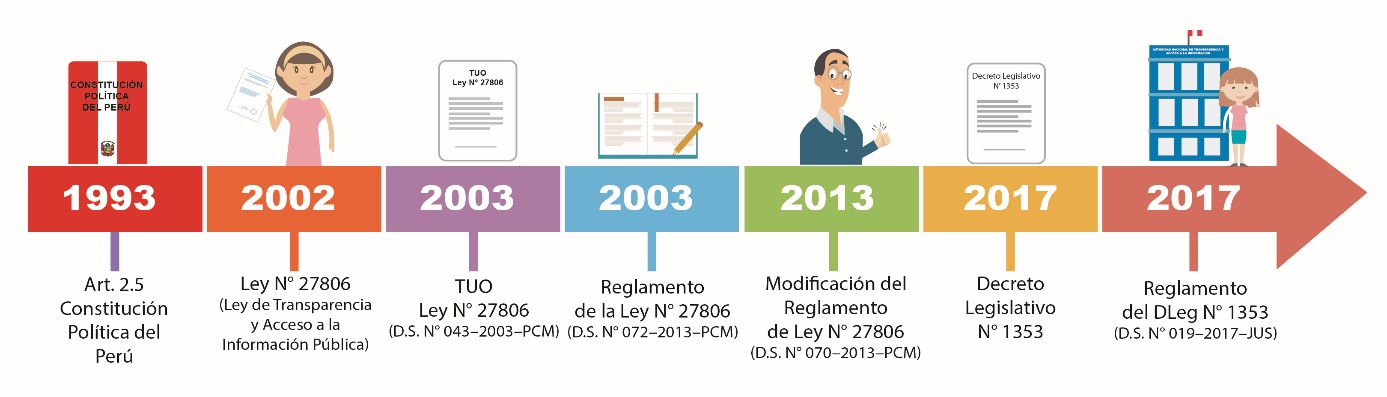 Modificación del Reglamento del Decreto Legislativo N° 1353 
(D.S. N° 011-2018-JUS)
2019
2018
Modificación del Decreto Legislativo   N° 1353                      (D.Leg. N° 1416)
Modificación de la Ley N° 27806                      (Ley N° 30934)
Creación de la Autoridad Nacional de Transparencia y Acceso a la Información Pública
Elaborado por la Autoridad Nacional de Transparencia y Acceso a la Información Pública- MINJUS
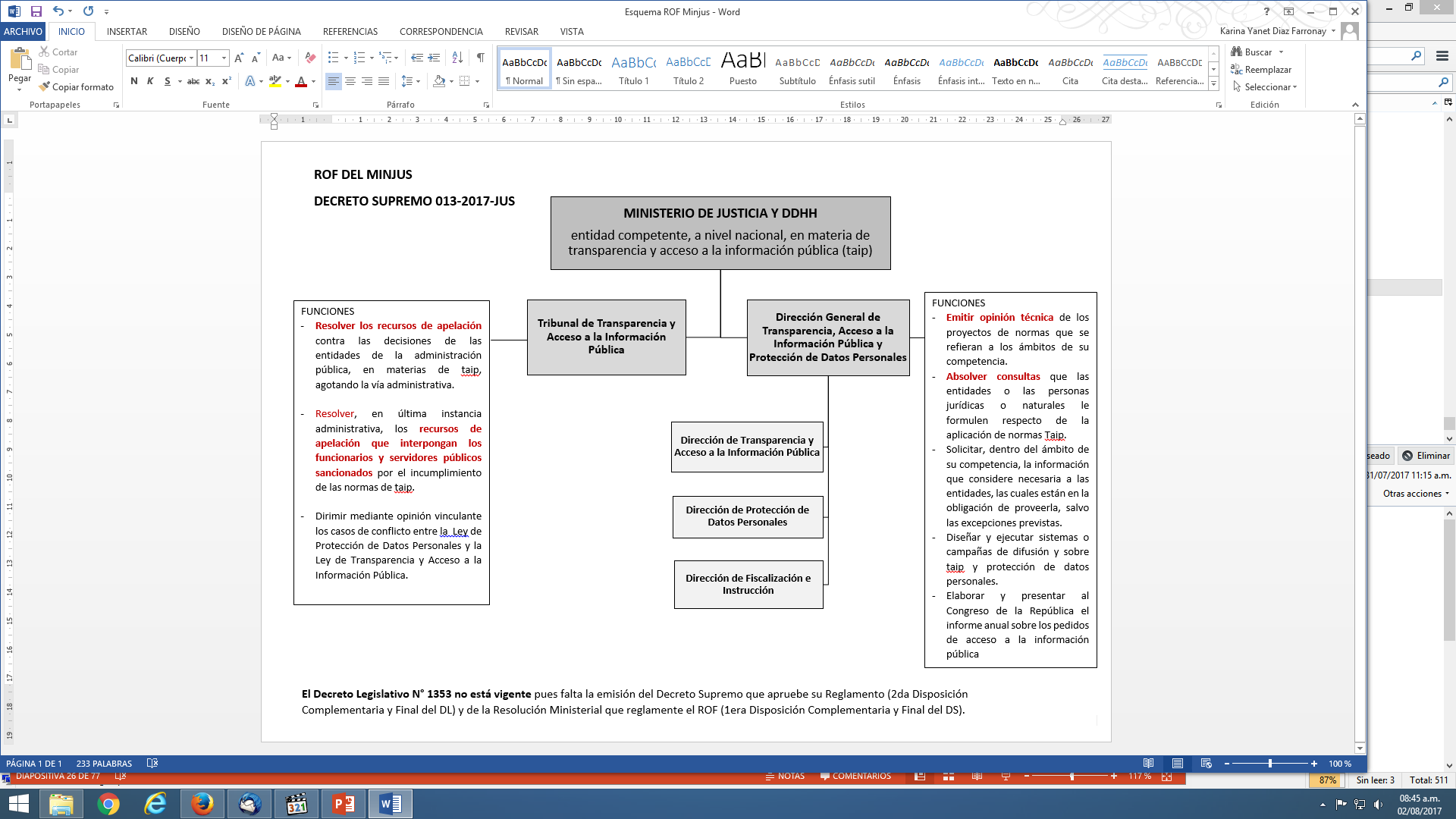 81
Transparencia y el acceso a la información pública
Toda persona natural o jurídica tiene derecho a solicitar y recibir información pública generada o en posesión de cualquier entidad de la Administración Pública.
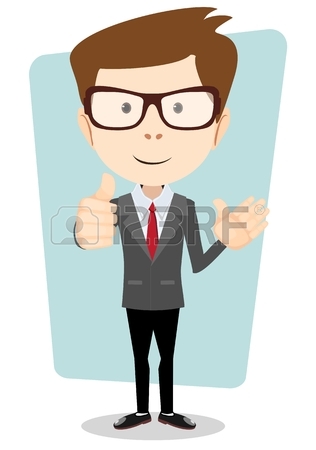 En ningún caso se exige expresión de causa para el ejercicio de este derecho.
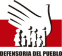 82
¿Qué información se puede solicitar?
Información contenida en documentos escritos, fotografías, grabaciones, soporte magnético o digital, o en cualquier formato, siempre que haya sido creada u obtenida por ella o que se encuentre en su posesión o bajo su control.

 Cualquier tipo de documentación financiada por el presupuesto público que sirva de base a una decisión de naturaleza administrativa, así como las actas de reuniones oficiales.
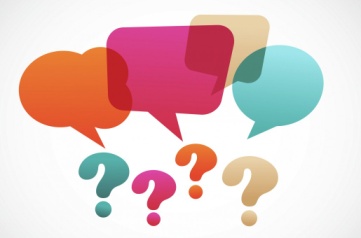 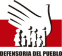 83
¿Qué información no están obligadas a entregar las entidades públicas?
Aquella contemplada dentro de las excepciones de la Ley.

 Aquella que se tenga que crear o producir, con la que no se cuente o no se tenga obligación de contar al momento de efectuarse el pedido. 

 Evaluaciones o análisis de la información que posean, p. ej: cuadros estadísticos.
En caso no se posea la información, pero se conozca su ubicación  y destino, se debe reencausar la solicitud, dentro de los dos días hábiles, hacia la entidad que la posee, y comunicarlo al solicitante en el mismo plazo, por escrito  u otro medio
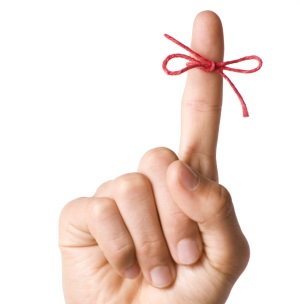 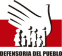 84
Excepciones al ejercicio del derecho
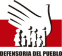 85
Procedimiento para acceder a la información pública
Acceso directo: Las entidades permitirán a los solicitantes el acceso directo y de manera inmediata a la información pública durante los horarios de atención.

 Solicitud de acceso a la información: 
Datos personales (nombre, DNI, domicilio, teléfono, correo, firma).
Expresión concreta y precisa del pedido de información, y cualquier otro dato que facilite la búsqueda de la información solicitada.
En caso el solicitante conozca la dependencia que posea la información, deberá indicarlo en la solicitud.
Opcionalmente, la forma o modalidad en la que prefiere el solicitante que se le entregue la información de conformidad con lo dispuesto en la Ley.
Dirigida al funcionario responsable de entregar la información
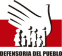 86
Plazo para entregar la información solicitada
Plazo de 10 días hábiles, contados desde el día siguiente de la recepción de la solicitud, para entregar la información publica o denegarla.

 Cuando sea materialmente imposible cumplir el plazo, la entidad puede hacer uso de una prórroga excepcional. Así, en el plazo de dos (2) días hábiles de presentada la solicitud, deberá comunicar al solicitante la fecha en que entregará la información.

 El incumplimiento del plazo faculta al solicitante a recurrir ante la Autoridad Nacional de Transparencia y Acceso a la Información Pública.

 Se imponen sanciones (amonestación, suspensión, multa, destitución , inhabilitación) a los funcionarios y servidores públicos que infrinjan el régimen jurídico de transparencia y acceso a la información pública.
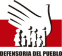 87
[Speaker Notes: Prórroga del plazo

Falta de capacidad logística: medios para reproducir información
Falta de capacidad operativa: medios de envío de información
Servicio de correspondencia
Soporte informático
Internet
Falta de personal: para la atención inmediata o dentro del plazo legal, debido al significativo volumen de la información solicitada

Deben constar en cualquier instrumento de gestión o acto de administración interna de fecha anterior a la solicitud, que acrediten las gestiones administrativas iniciadas para atender la deficiencia]
Costo de reproducción
El solicitante que requiera la información deberá abonar solamente el importe a los costos de reproducción de la información requerida (copias, CD, fax, etc.).

 El costo de reproducción deberá ser puesto a disposición del solicitante a partir del sexto día de presentada la solicitud ante la entidad.

 Cualquier costo adicional se entenderá como una restricción al derecho regulado por esta Ley, aplicándose las sanciones correspondientes.
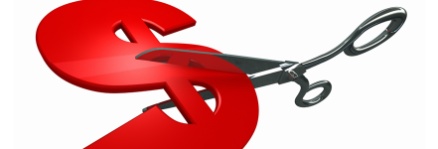 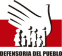 88
Medidas para promover la transparencia
Designar un funcionario responsable para entregar la información solicitada.

 Contar con un portal de transparencia que difunda la siguiente información: organización, organigrama, procedimientos, TUPA, información presupuestal, adquisición de bienes y servicios, actividades oficiales e información adicional.
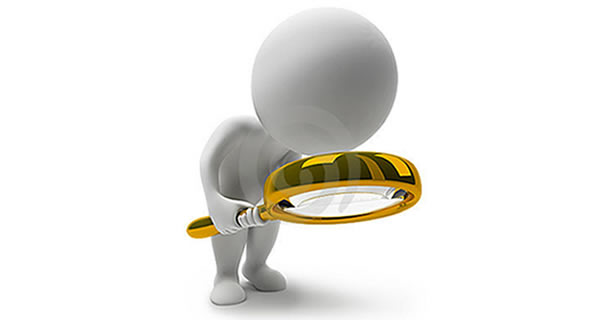 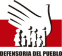 89
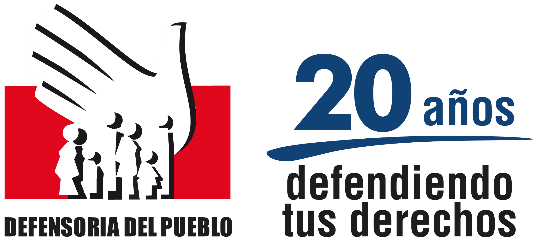 ¡Muchas gracias!